Physics Working Group:
overview and progress report
Dumitru, O. Evdokimov,  A. Metz, C. Muñoz Camacho
(input from all physics working groups)
1
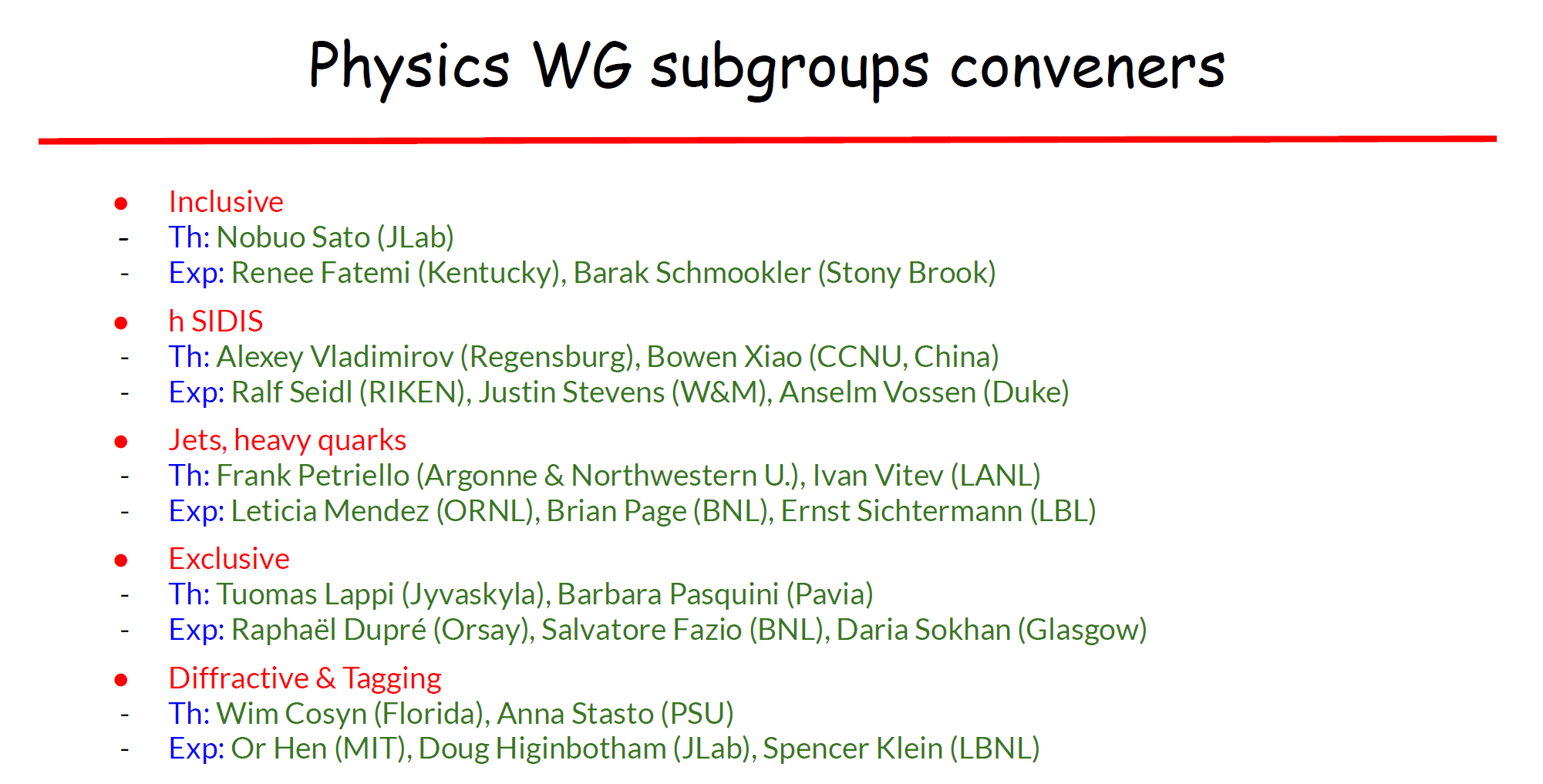 2
Charge for Pavia Workshop
Straw-man plan of attack:

a. Review previous existing work related to your subgroup.
b.Converge on a set of important and representative measurements 	                  	for your subgroup.

c. Break-down physics deliverables into “physics objects” (PO) [electron, hadron (ID/noID), muon, jet]; map out kinematics for each PO.

d.Cross-check PO maps across physics subgroups to determine the most challenging constraints in terms of detector design; resolve overlaps [decide who runs what].

e.Focus on fast simulations for the most demanding measurements first; determine the optimal/acceptable detector performance; confirm/check resulting impact on the rest of the measurements
Presented at the Temple meeting
3
Simulation baseline parameters
Based on the current BNL design, we suggest, as a starting point for our physics simulations, 
to study one or several of the following beam energy combinations:
(For nuclei the energy refers to the energy per nucleon)
Please assume integrated luminosities of 10 fb-1 and 100 fb-1 

A polarization of 70% may be assumed for electrons and light ions
4
Simulation Tools and Information Flow
To ensure reproducibility of YR studies and consistency across simulations for different processes/working group, the prefered solution is to converge on a single simulation tool (for each detector region):  	EIC-smear, EICRoot	

Coordination with Software team to establish versioning/ coherent implementation of Detector response parametrizations

Have a common data-exchange format for kinematic maps
https://wiki.bnl.gov/eicug/index.php/Yellow_Report_Physics_Common#Standard_histogram_to_display_kinematic_coverage
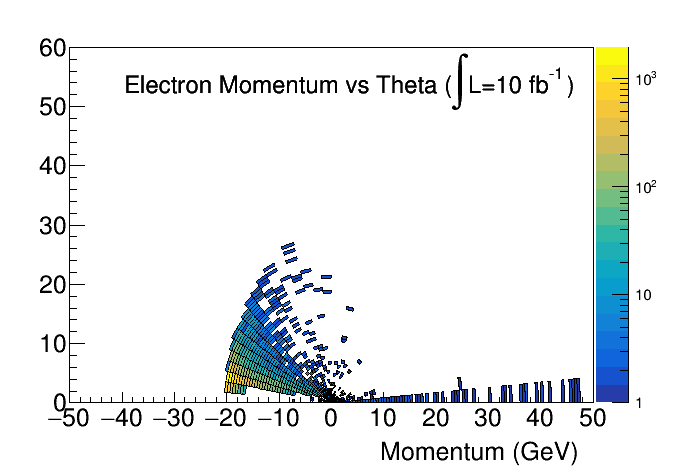 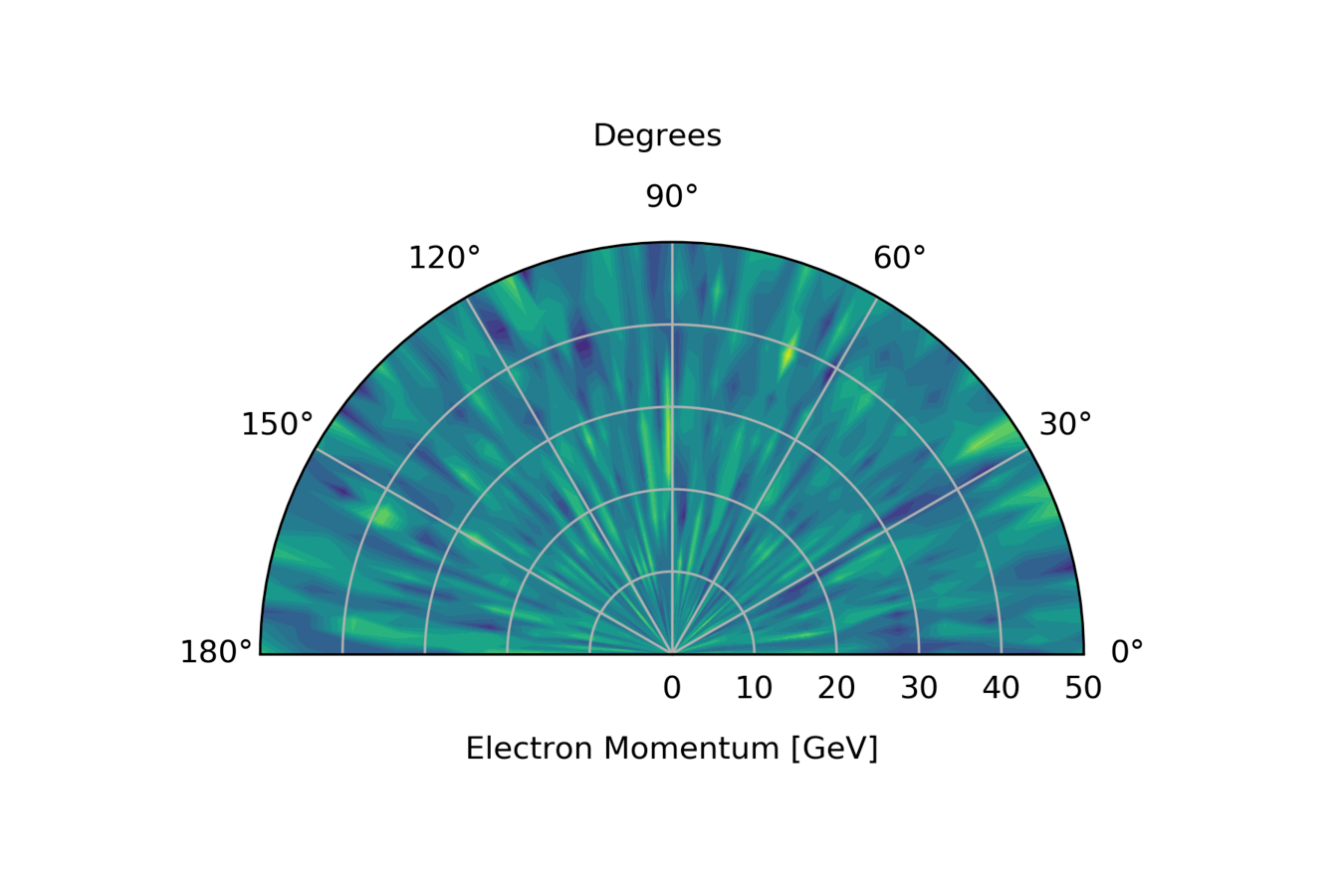 5
Exchanges with DWG
Document studies/results in the wiki: https://wiki.bnl.gov/eicug/index.php
Send information to the detector group in order to update the interactive detector matrix
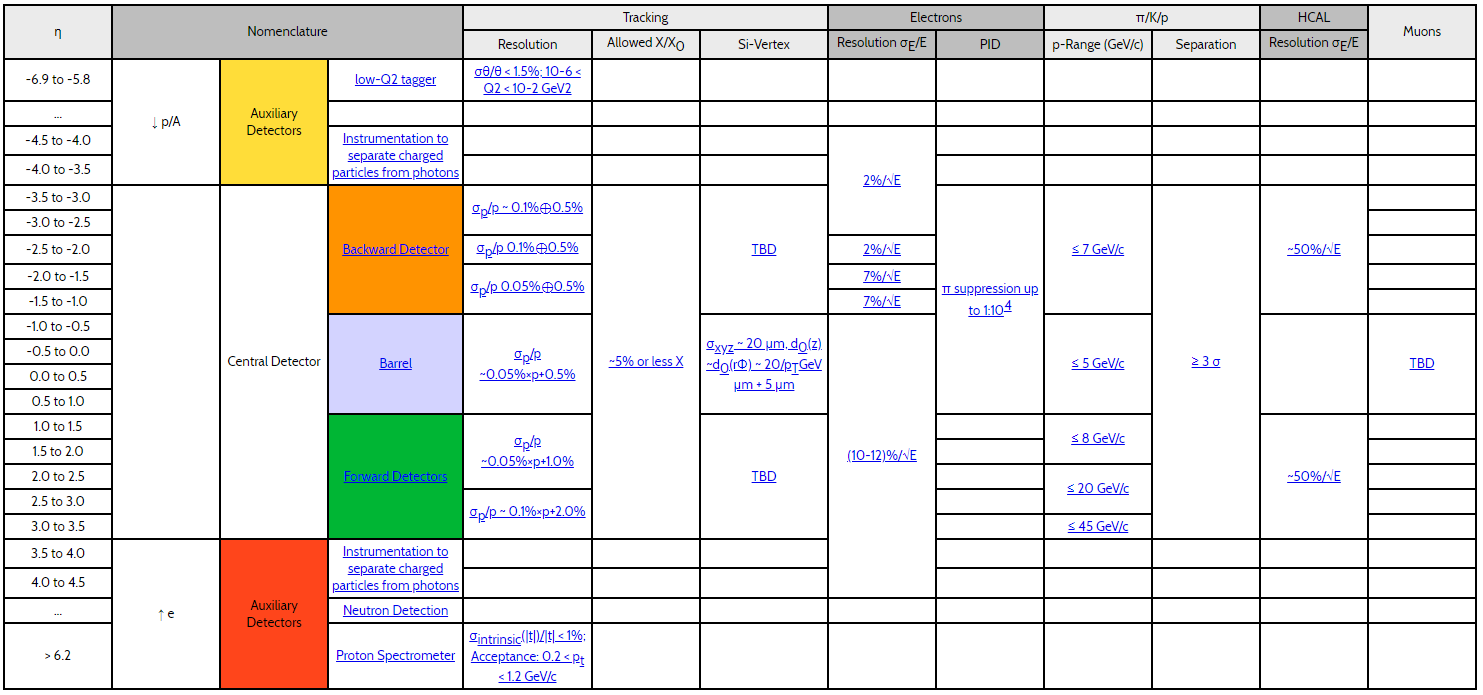 6
https://physdiv.jlab.org/DetectorMatrix/
YR Wikipages
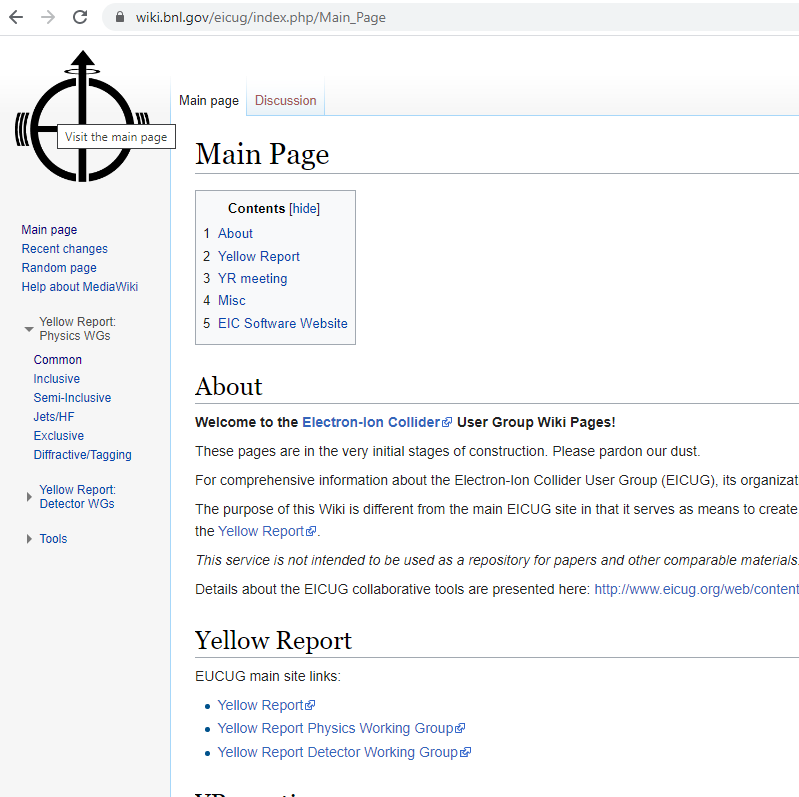 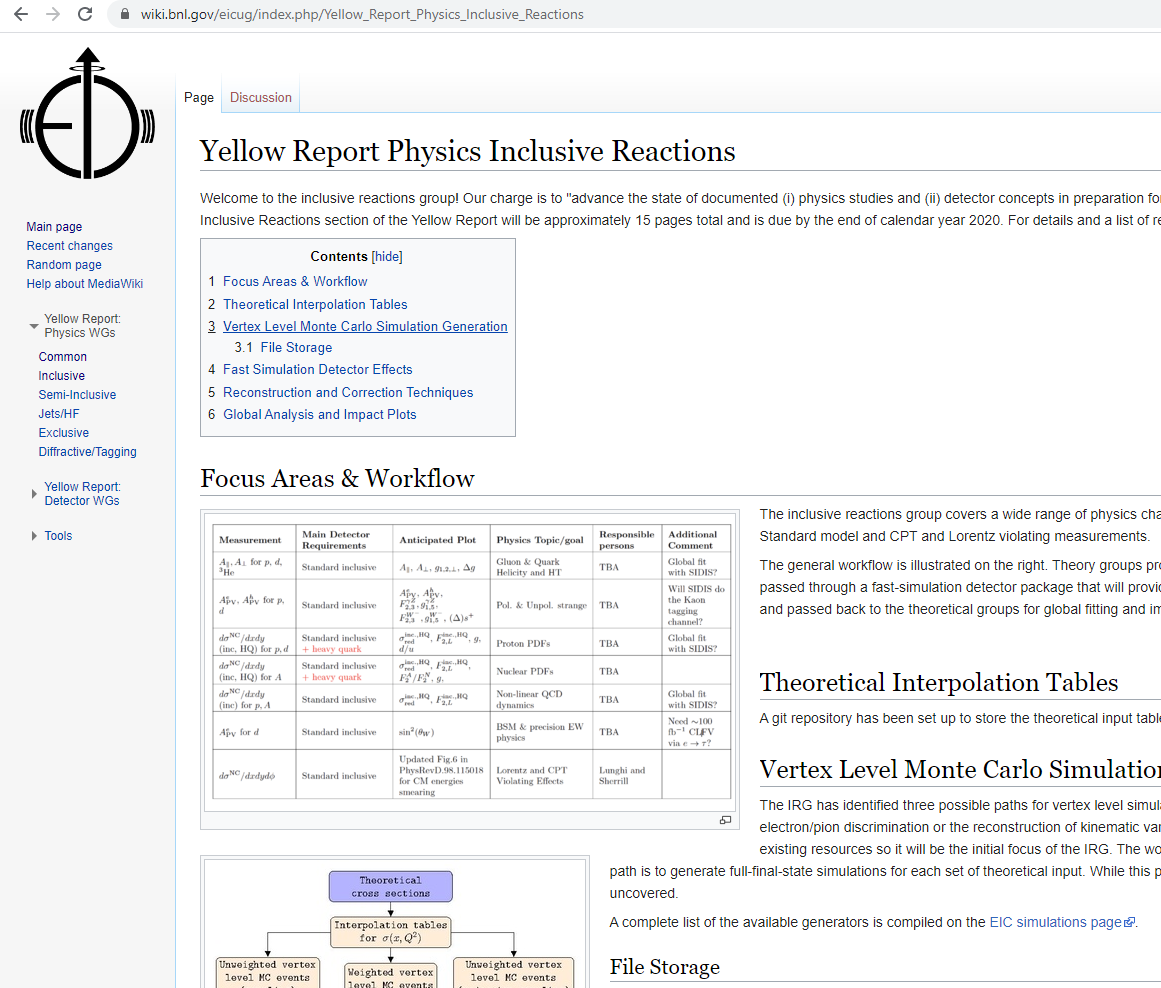 7
Inclusive physics working subgroup
Pavia YR Meeting

Barak Schmookler, Nobuo Sato, Renee Fatemi
8
Summary of studied channels: kinematics
Note : Each kinematic map represents several physics channels
9
Neutral Current: kinematics 10x100
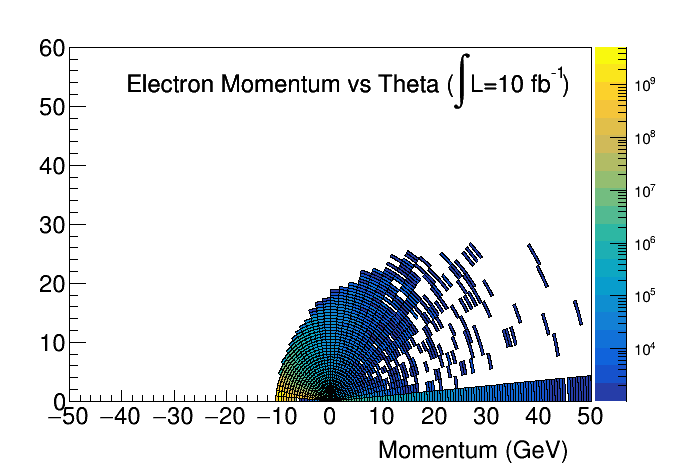 PYTHIA6, no radiative effects. All electrons, scattered + decay

Largest yield is for electrons scattered backwards (toward the electron beam-pipe)

Highest momentum electrons scatter at mid to mid-forward rapidity.

High momentum electrons  at large angle original from meson decay.
10
Neutral Current: kinematics 10x100
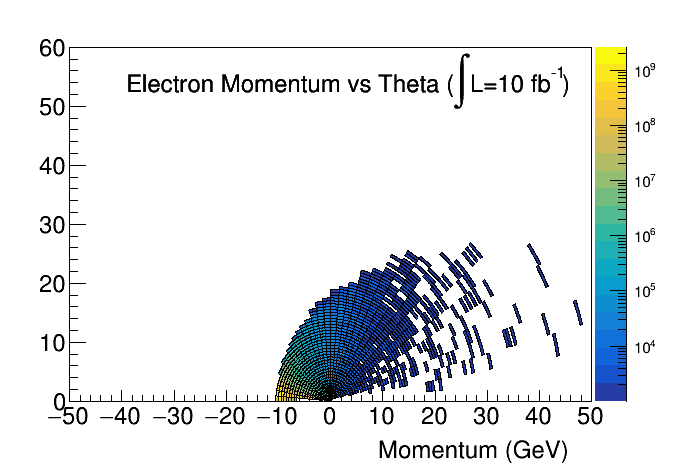 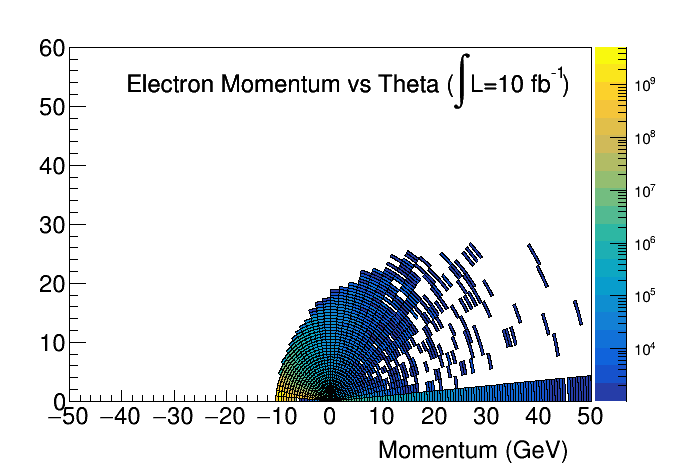 PHYTHIA 6, no radiative effects. All electrons, scattered + decay

Largest yield is for electrons scattered backwards (toward the electron beampipe)

Highest momentum electrons scatter at mid to mid-forward rapidity.

High momentum electrons  at large angle original from meson decay.  These are removed when looking at only the scattered beam electrons.
11
Charged Current: kinematics
High momentum hadrons from the beam remnant go down the beampipe  (+z)
Fragmentation hadrons from scattered quark are produced at mid-range (mid-forward eta) region. 
Need detector to be pushed as far forward as possible.
Highest momentum gamma go down the proton (+z)  beamline 
Mid-range momentum photons from pion decay contribute in the forward (mid-forward eta) region. 
Peaked backward (-z) direction gamma come from e- radiation
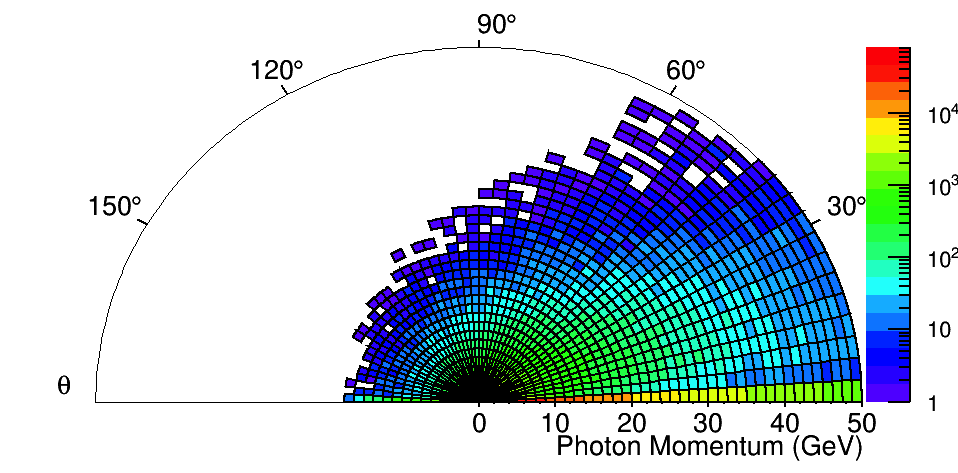 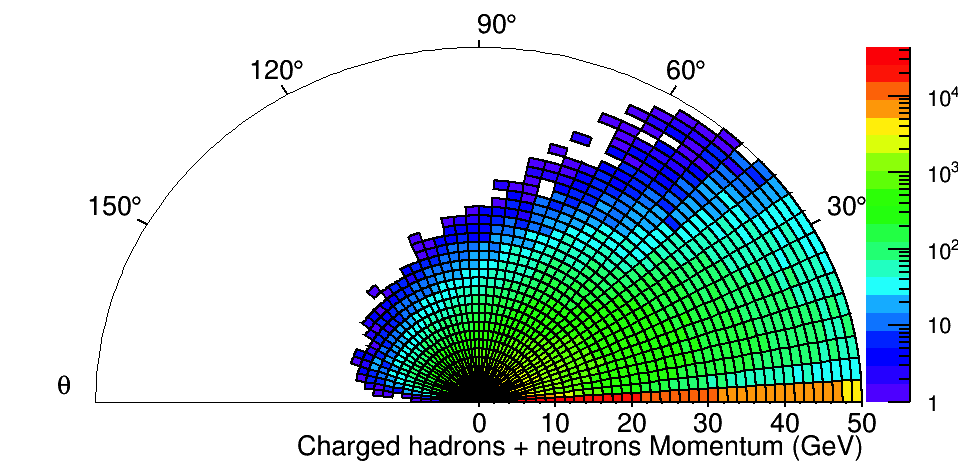 12
Summary of studied channels: fast simulations
13
Charged Current Cross-section: smeared kinematics
Work of Xiaoxuan Chu - https://indico.bnl.gov/event/8389/
Django  e+p = 18 + 275 GeV,  √s = 141 GeV 
Radiative effects turned on.  
L = 10 fb-1, 0.01 < y < 0.95, 100 < Q2 < 105 GeV2.
EIC Smear input:
Device SmearThetaHadronic(Smear::kTheta, "0.001");
HCAL -3.5 < η < -1.0 : sigma_E/E ~ 0.45/sqrt(E)+0.06 
HCAL -1.0 < η <  1.0 : sigma_E/E ~ 0.85/sqrt(E)+0.07 
HCAL  1.0 < η <  3.5 : sigma_E/E ~ 0.45/sqrt(E)+0.06
TRACKER -3.5 < η < -2.5 : sigma_p/p ~ 0.1% p+2.0%
TRACKER -2.5 < η < -1.0 : sigma_p/p ~ 0.05% p+1.0%
TRACKER  -1.0 < η < 1.0 : sigma_p/p ~ 0.05% p+0.5%
TRACKER  1.0 < η <  2.5 : sigma_p/p ~ 0.05% p+1.0%
TRACKER  2.5 < η <  3.5 : sigma_p/p ~ 0.1% p+2.0%
Reduced cross-section extracted using Jacquet-Blondel (JB) kinematic reconstruction
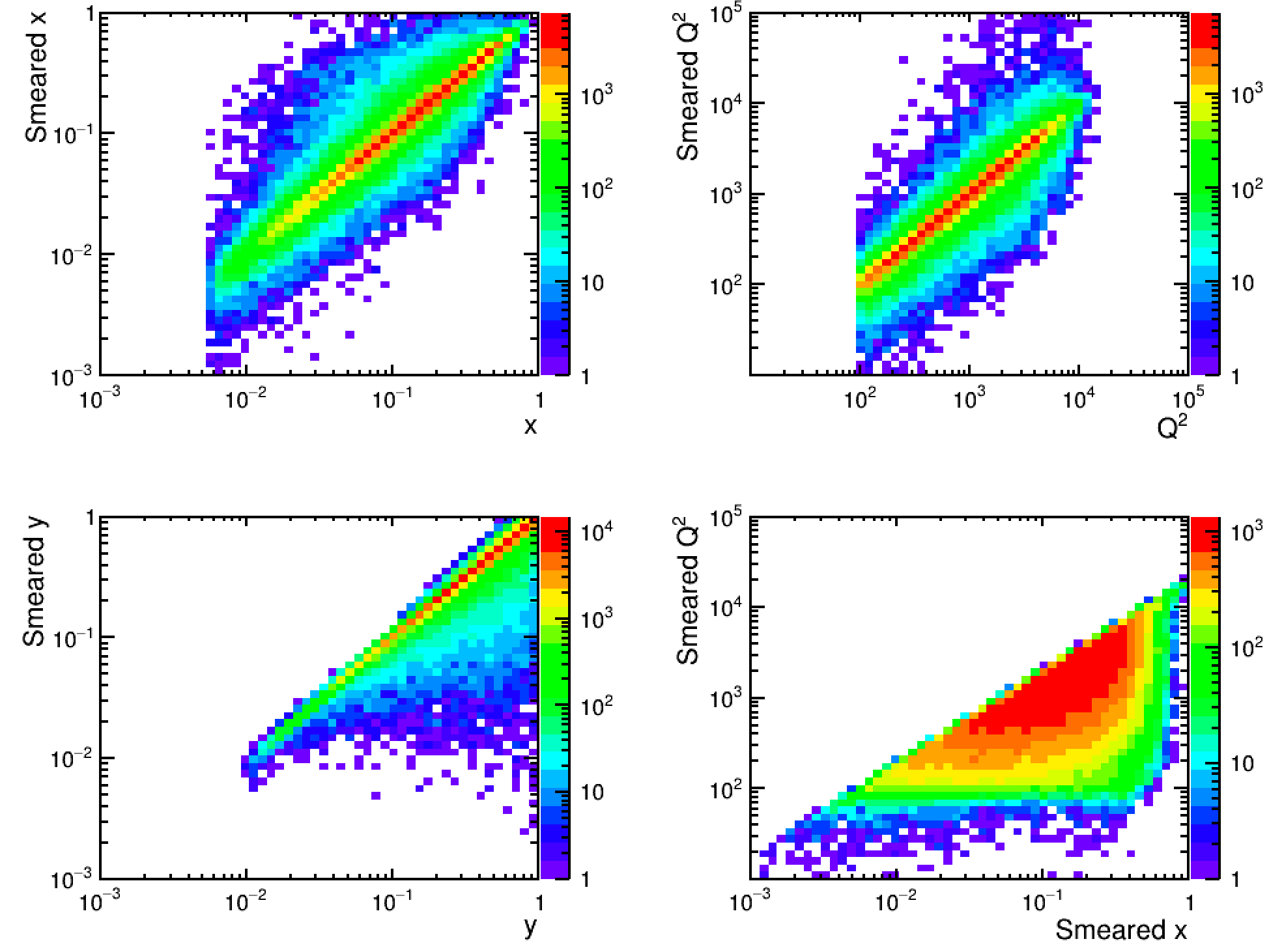 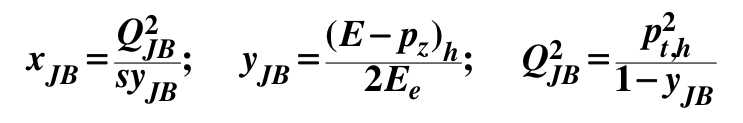 14
Semi-inclusive 
physics working subgroup
Pavia YR Meeting

Ralf Seidl (RIKEN),  Justin Stevens (William & Mary),                   Alexey Vladimirov (Regensburg), Anselm Vossen (Duke),        Bowen Xiao (Central Normal University)
15
Summary of studied channels: simulations
16
Summary of studied channels: simulations
17
Summary of studied channels: simulations
18
Results for Single hadron SIDIS: kinematics
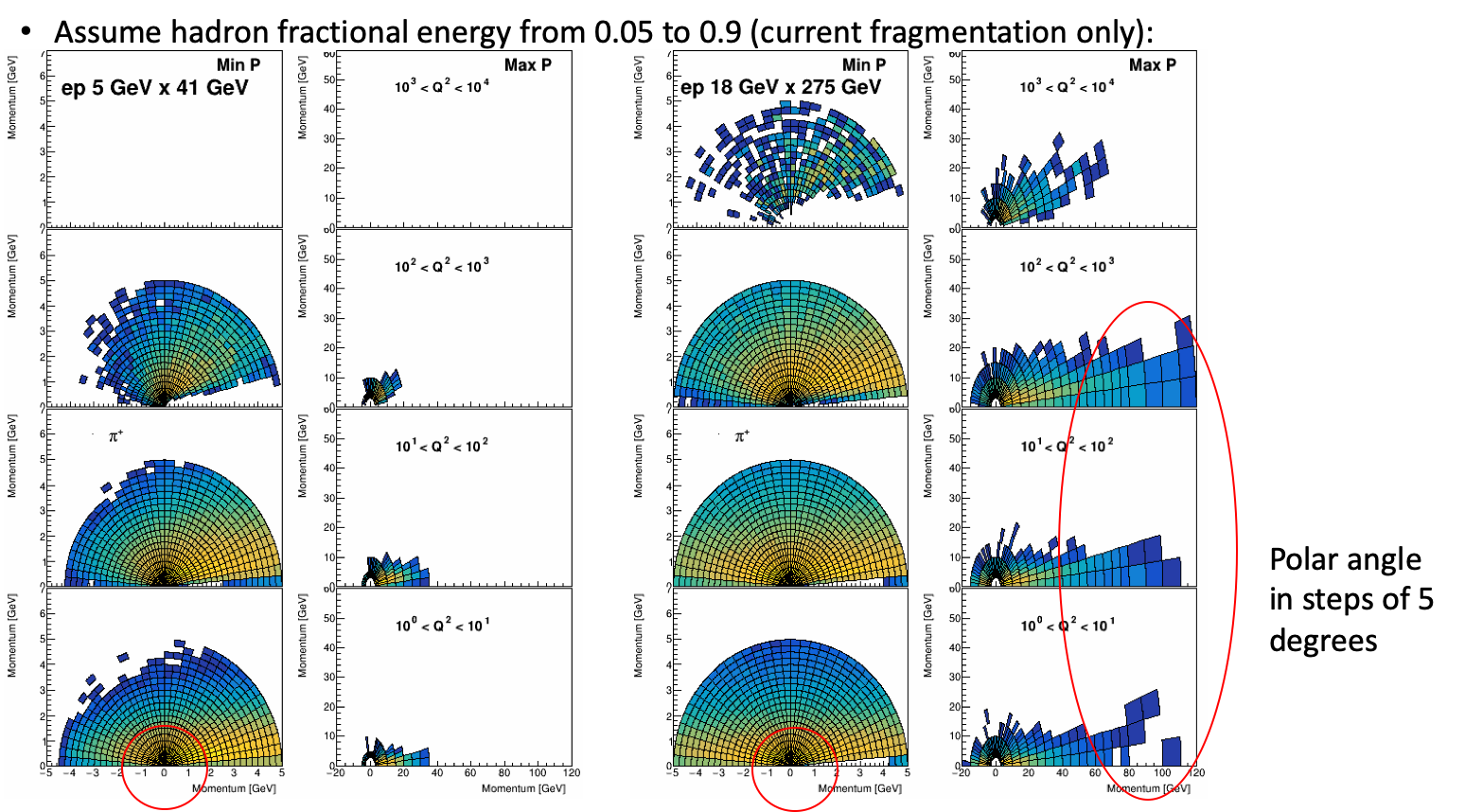 pi/K separation
low mom.
hadrons
19
Results for Di-hadron Correlations: kinematics
PID Study of K𝞹 Purities
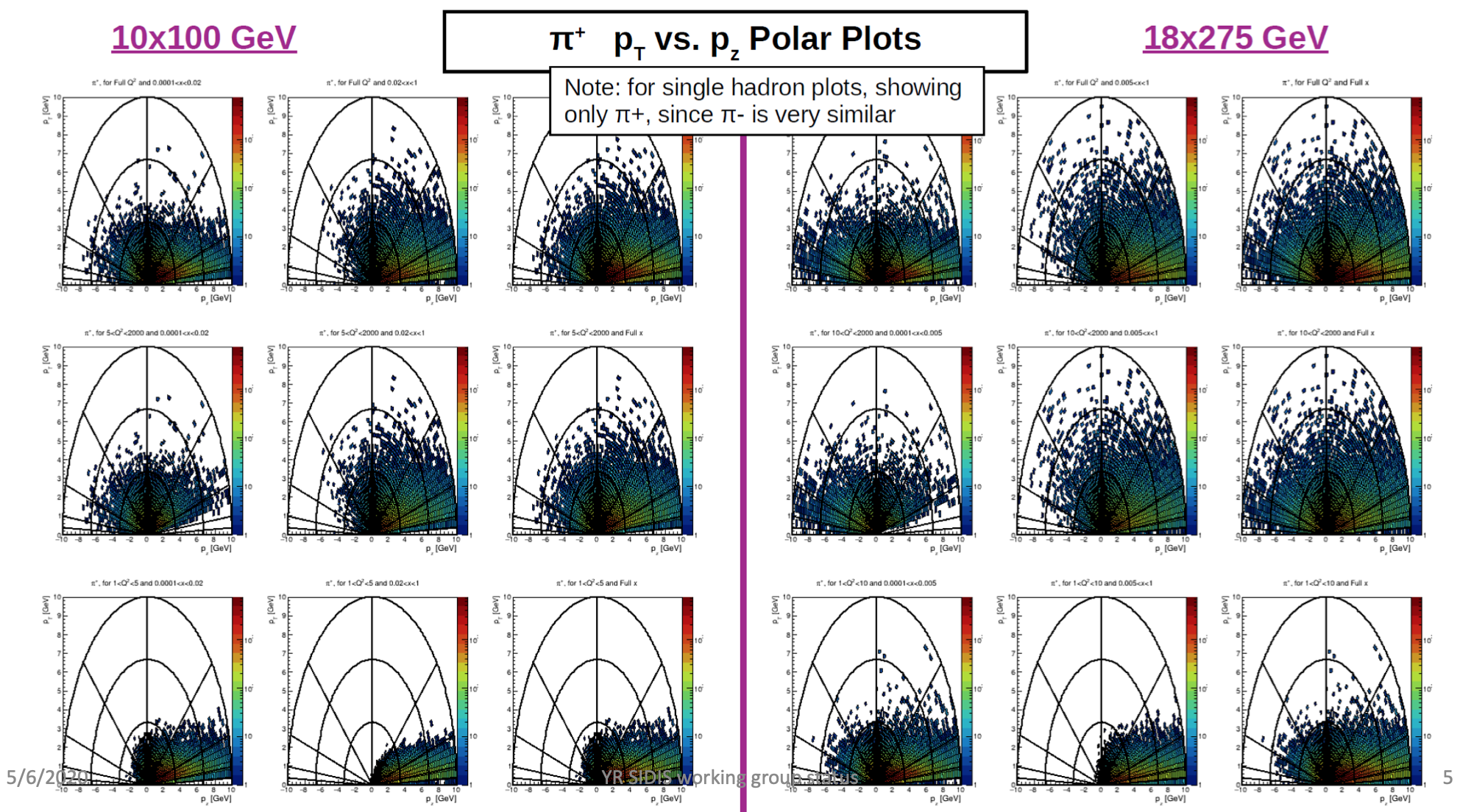 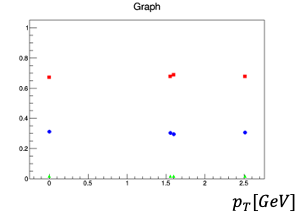 2 𝝈 K𝞹 separation
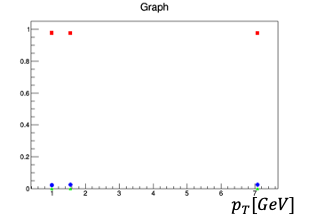 3 𝝈 K𝞹 separation
20
Results for Gluon Sivers: kinematics
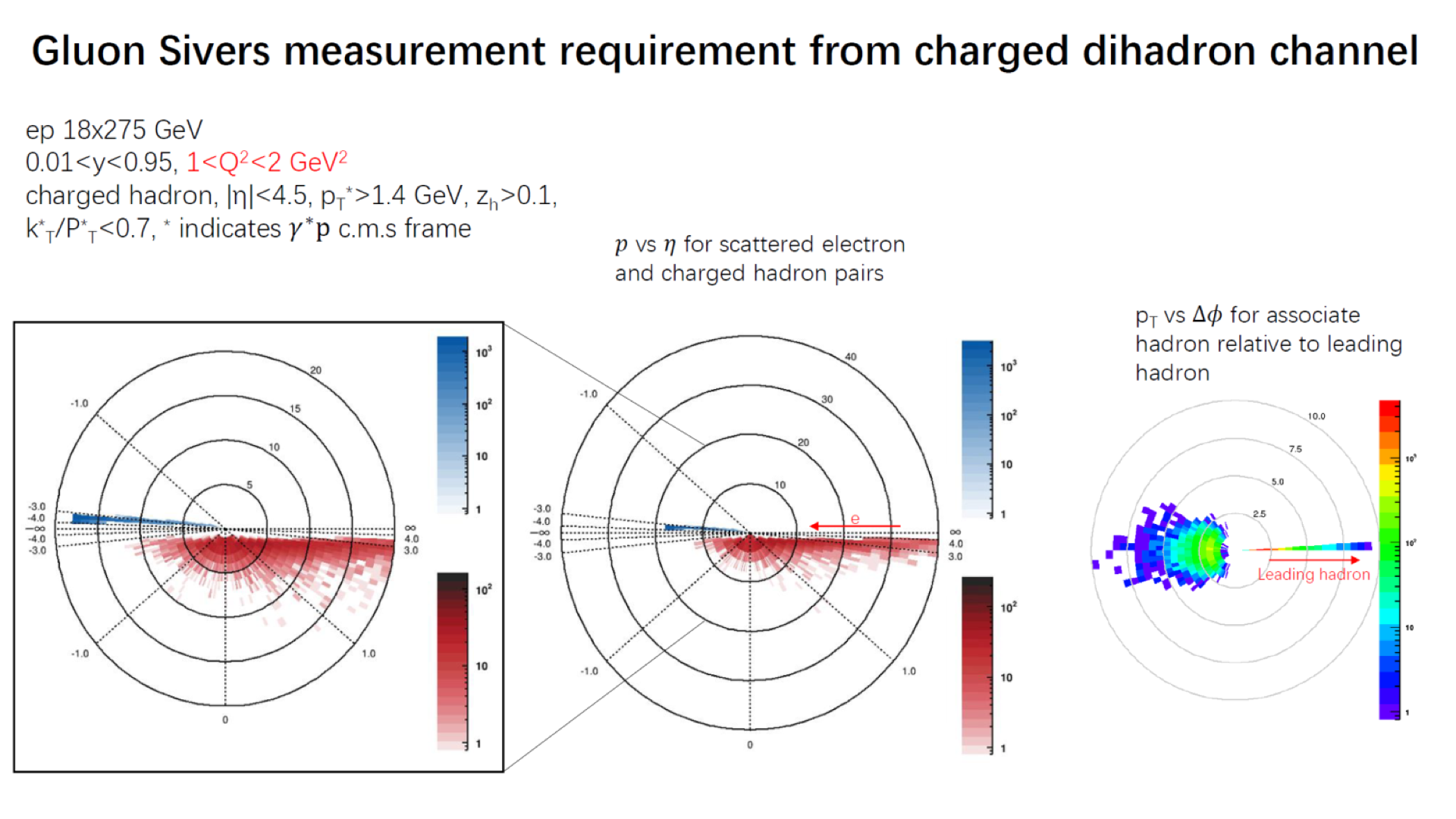 21
Results for Gluon Saturation: kinematics
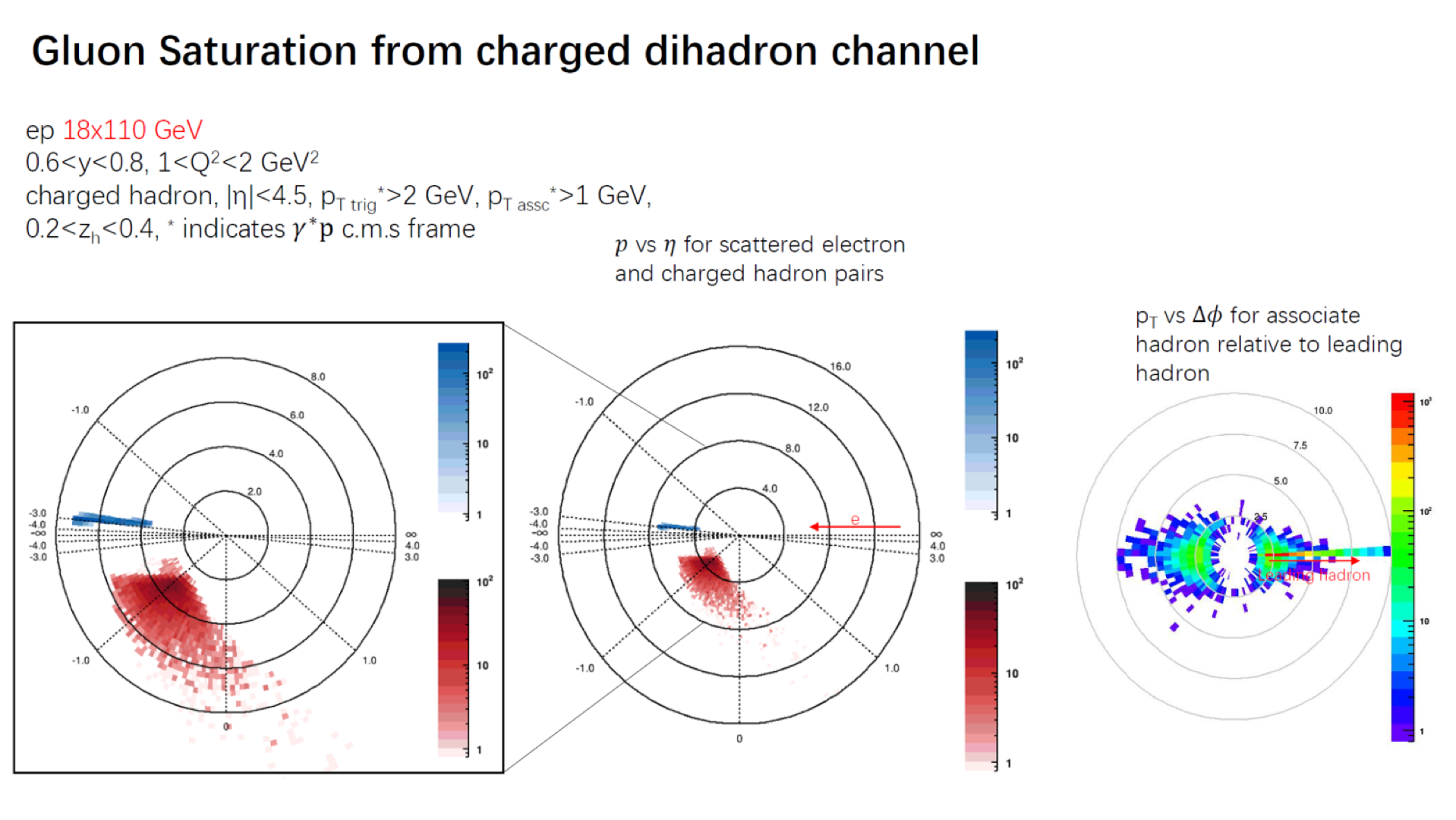 22
Results for Hyperons: kinematics + smearing
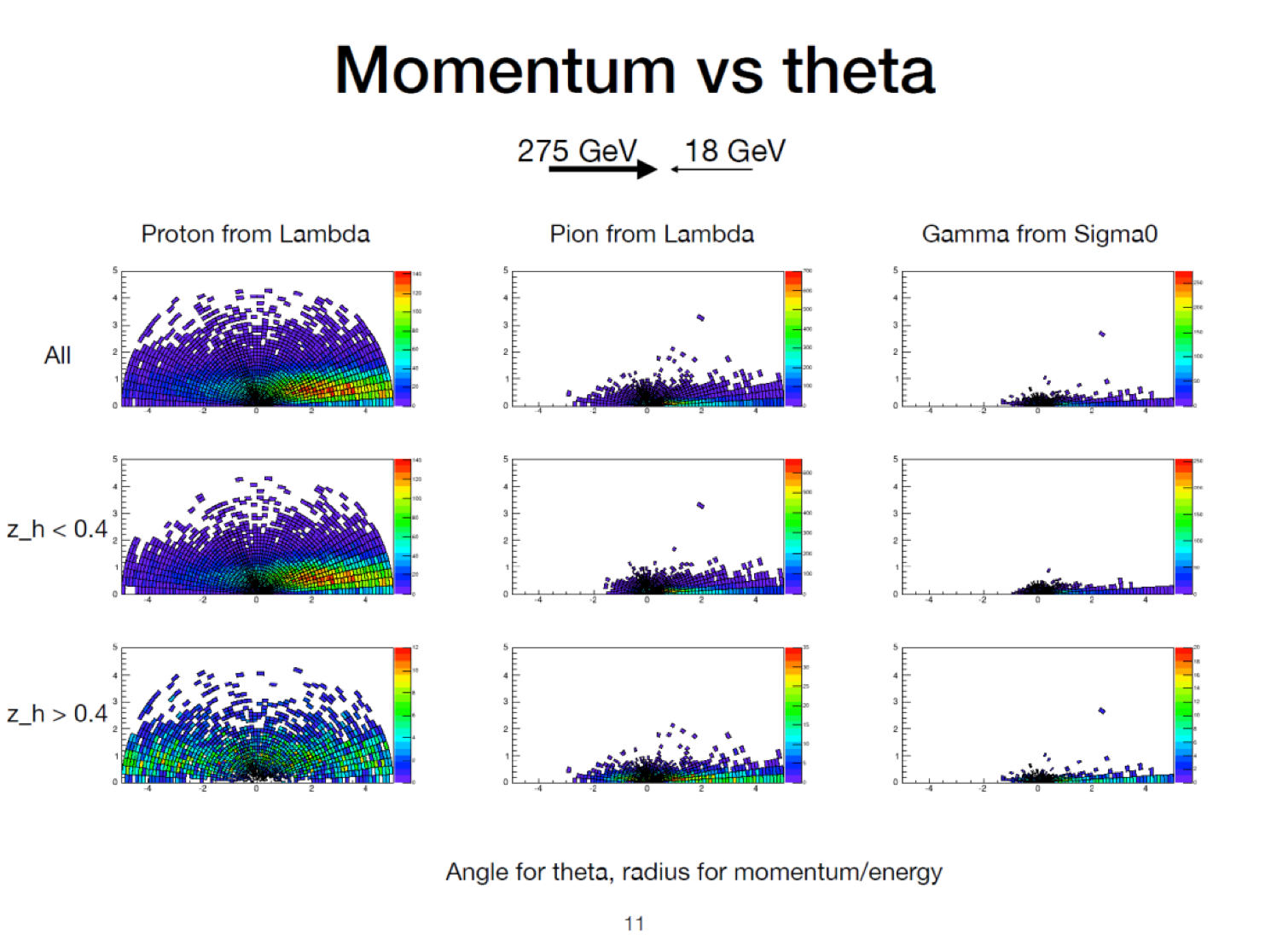 Λ mass resolution and    Σ → Λɣ feeddown
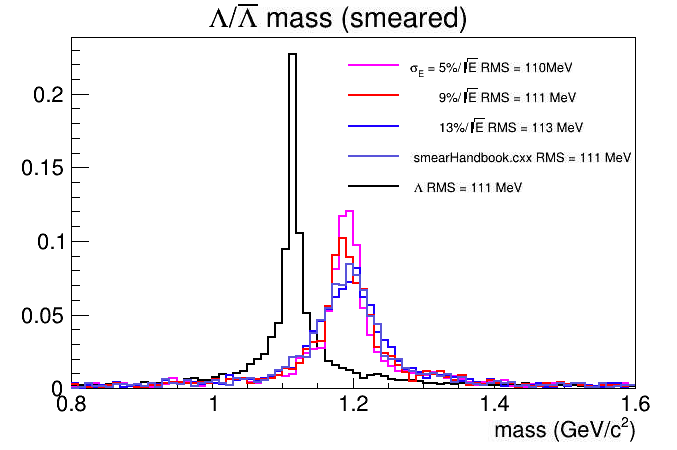 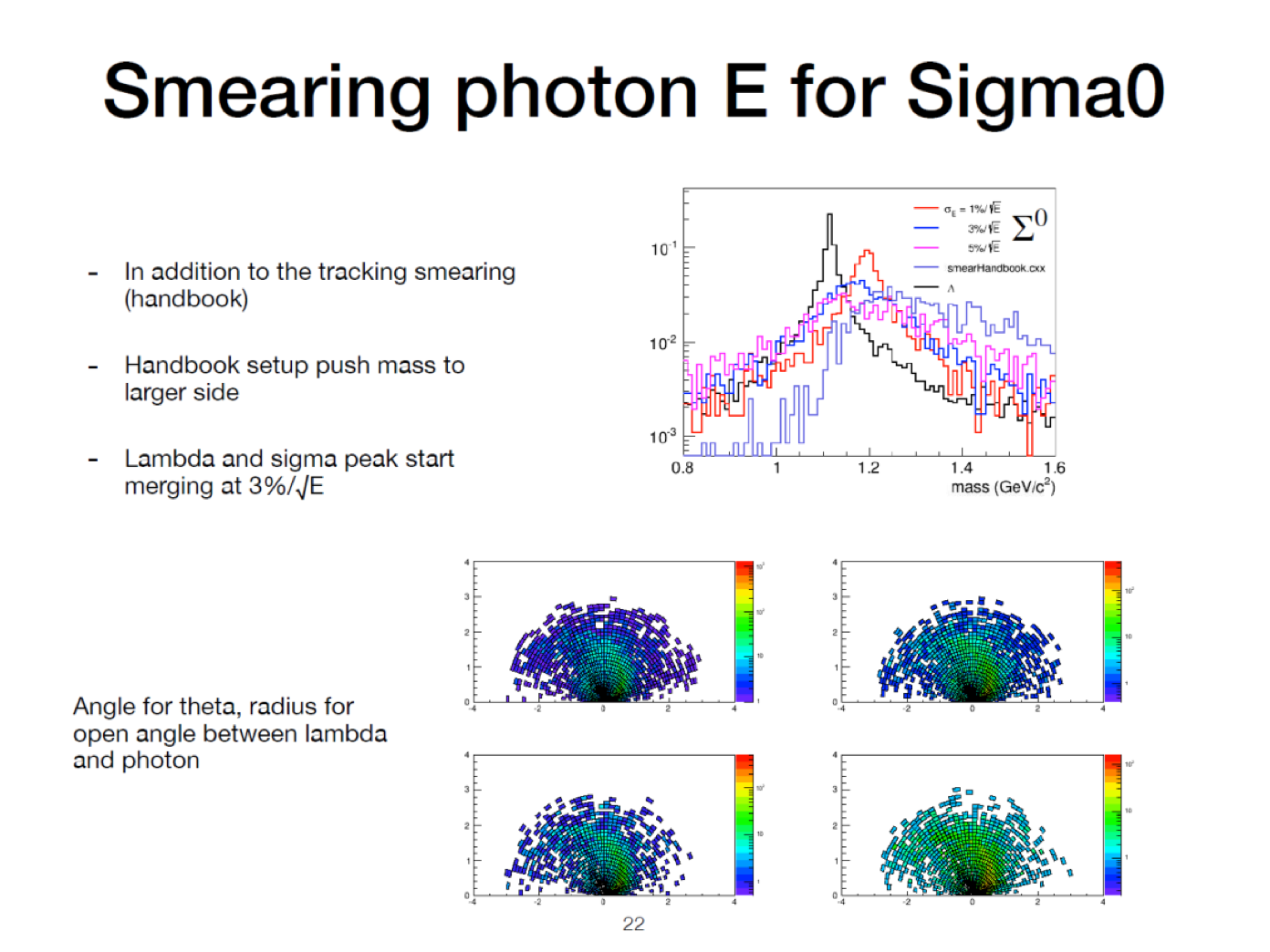 23
23
Results for Spectroscopy: kinematics + smearing
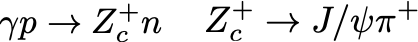 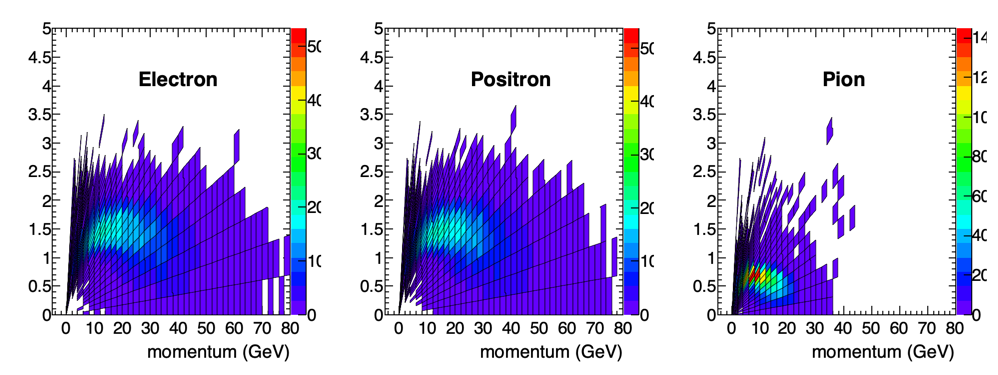 Smeared mass resolution
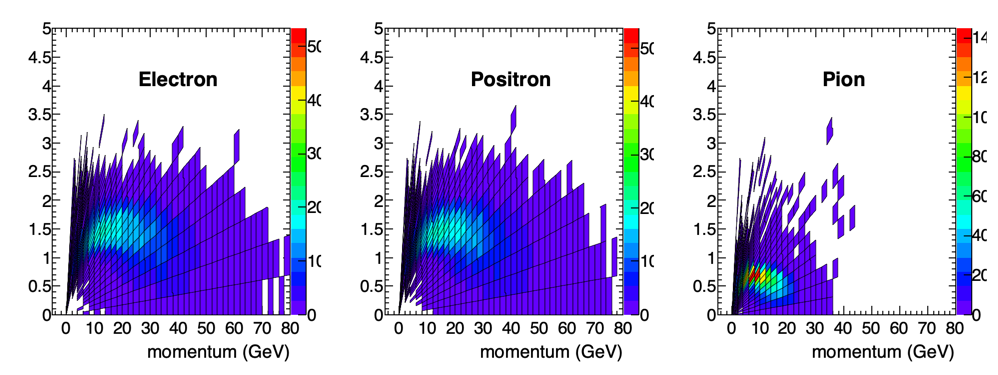 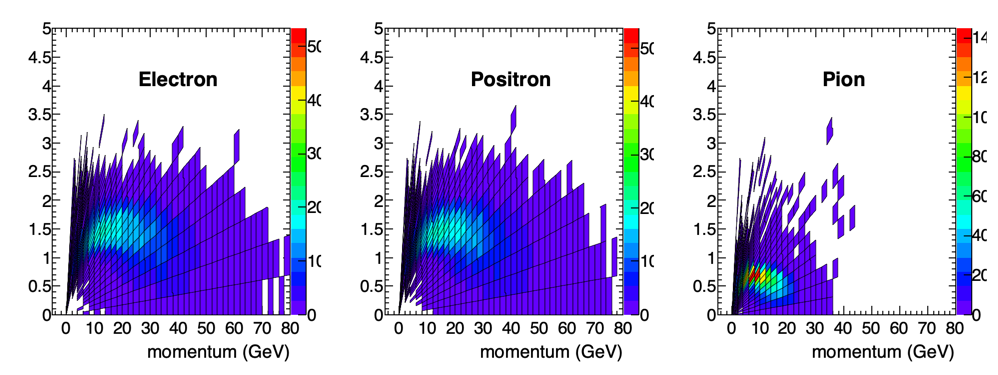 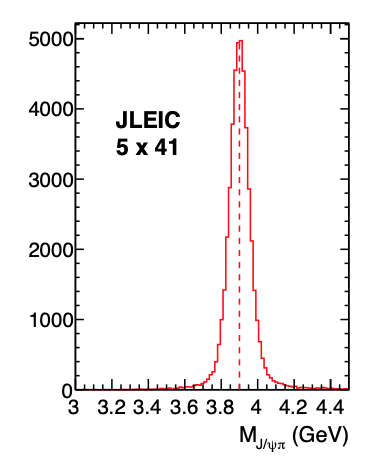 24
24
Jets and Heavy Flavor 
 physics working subgroup
Pavia YR Meeting

Leticia Cunqueiro, Brian Page, Frank Petriello, Ernst Sichtermann, Ivan Vitev
25
Summary of studied channels: simulations
26
Results for open heavy flavor: kinematics
Kinematic distributions up to NLO where possible

Mid rapidity to forward coverage. For this measurement -  moderate to high momenta
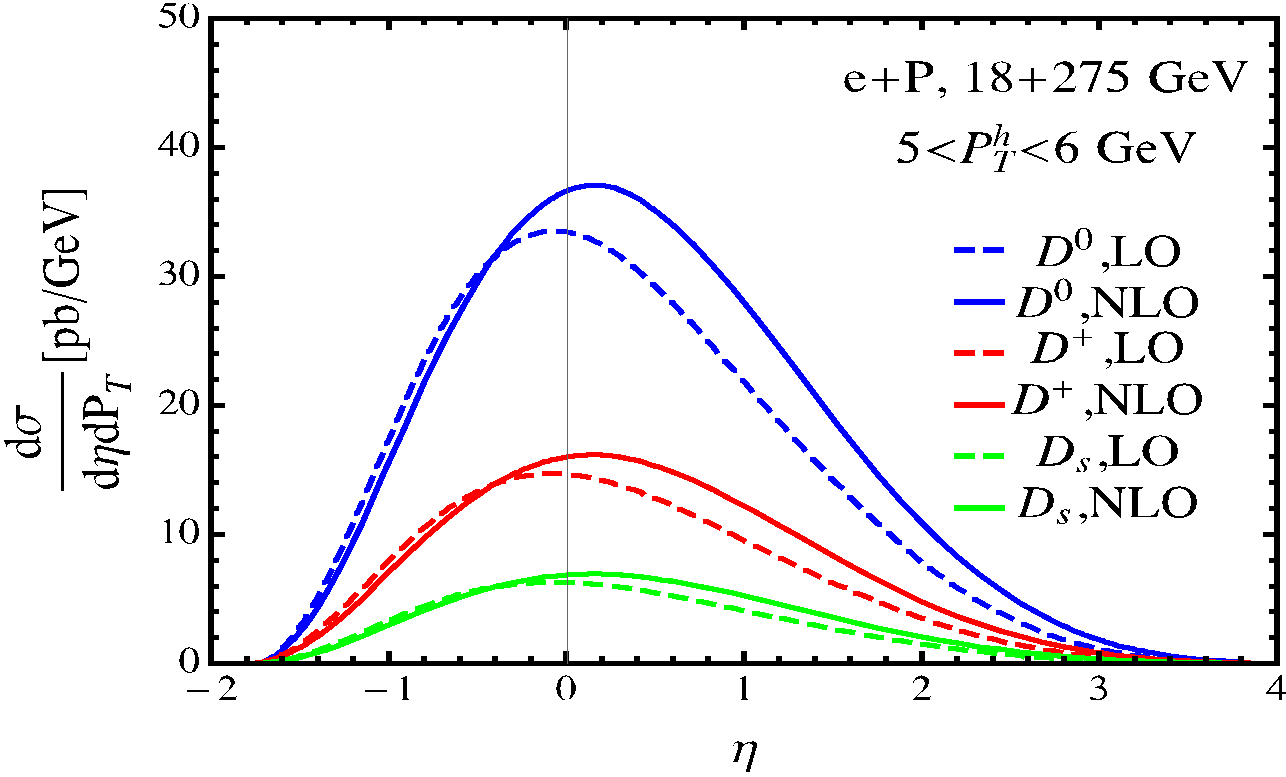 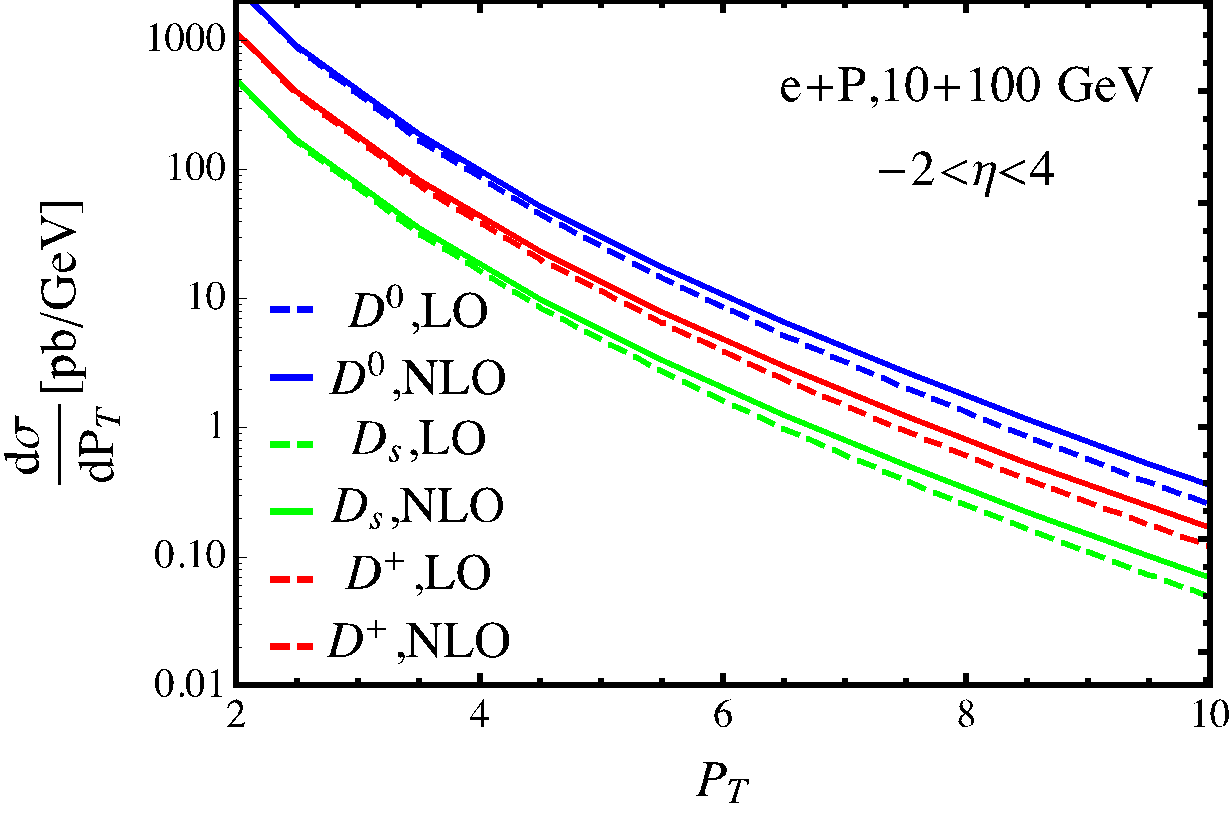 27
Results for open heavy flavor: kinematics
Example: Charm mesons through various decay channels (K, pi, semileptonic): 10 GeV electron + 100 GeV proton with integrated luminosity at 10 fb-1. Minimum Q2 = 10 (GeV/c)2
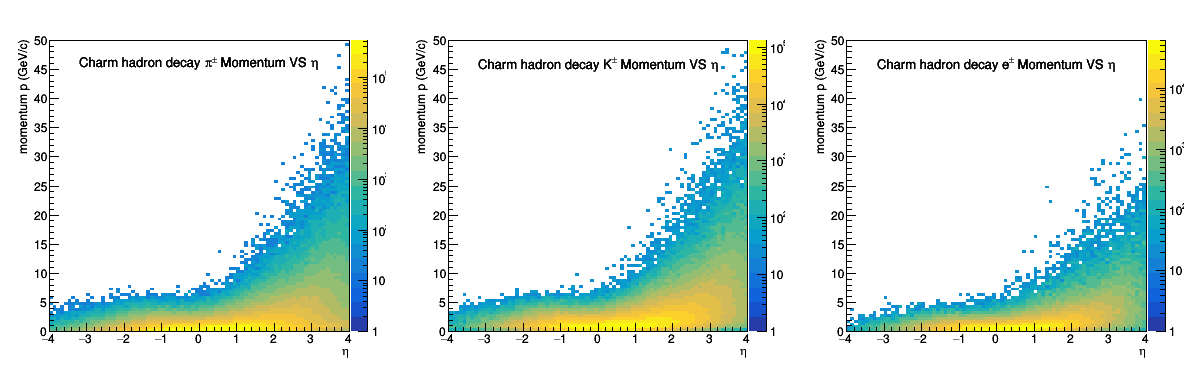 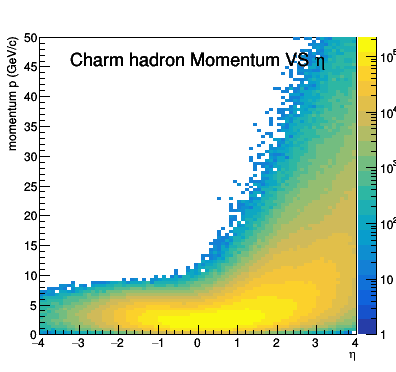 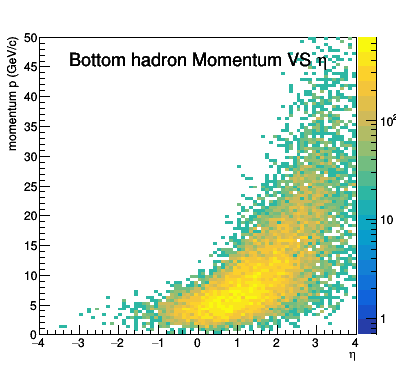 Decay products: pi,  K, e
Charm hadrons
Have maps for various energy combinations.  , also B mesons


Mid rapidity to forward coverage. Moderate momenta going to high at forward angles
Bottom hadrons
28
Results for D, B mesons: fast simulation
Example: in fast simulation 18 GeV electron + 100 GeV proton int. luminosity at 10 fb-1.  Track pseudorapdity cut: 1 to 3.
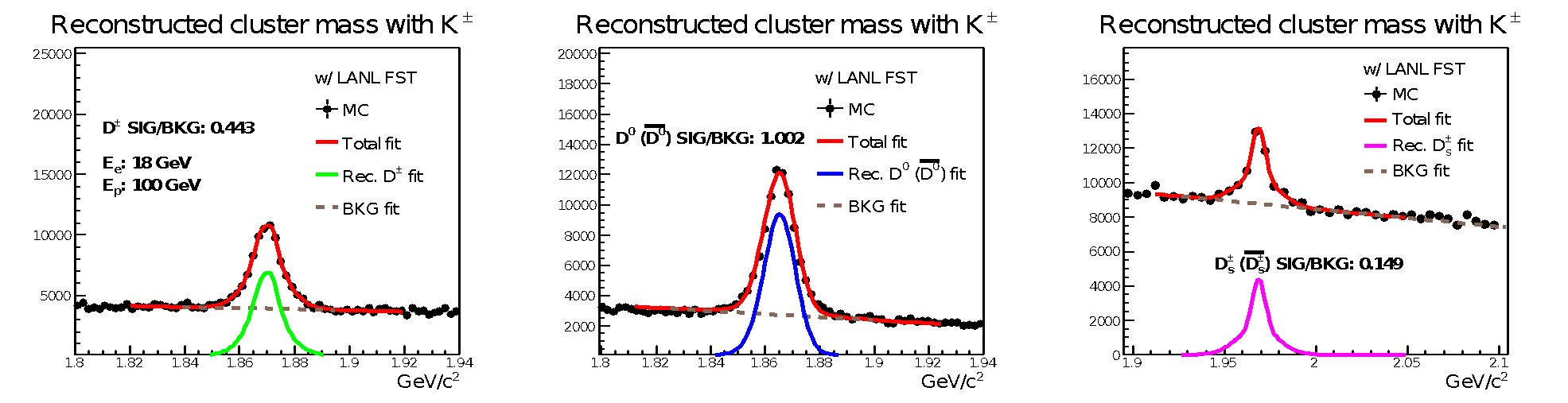 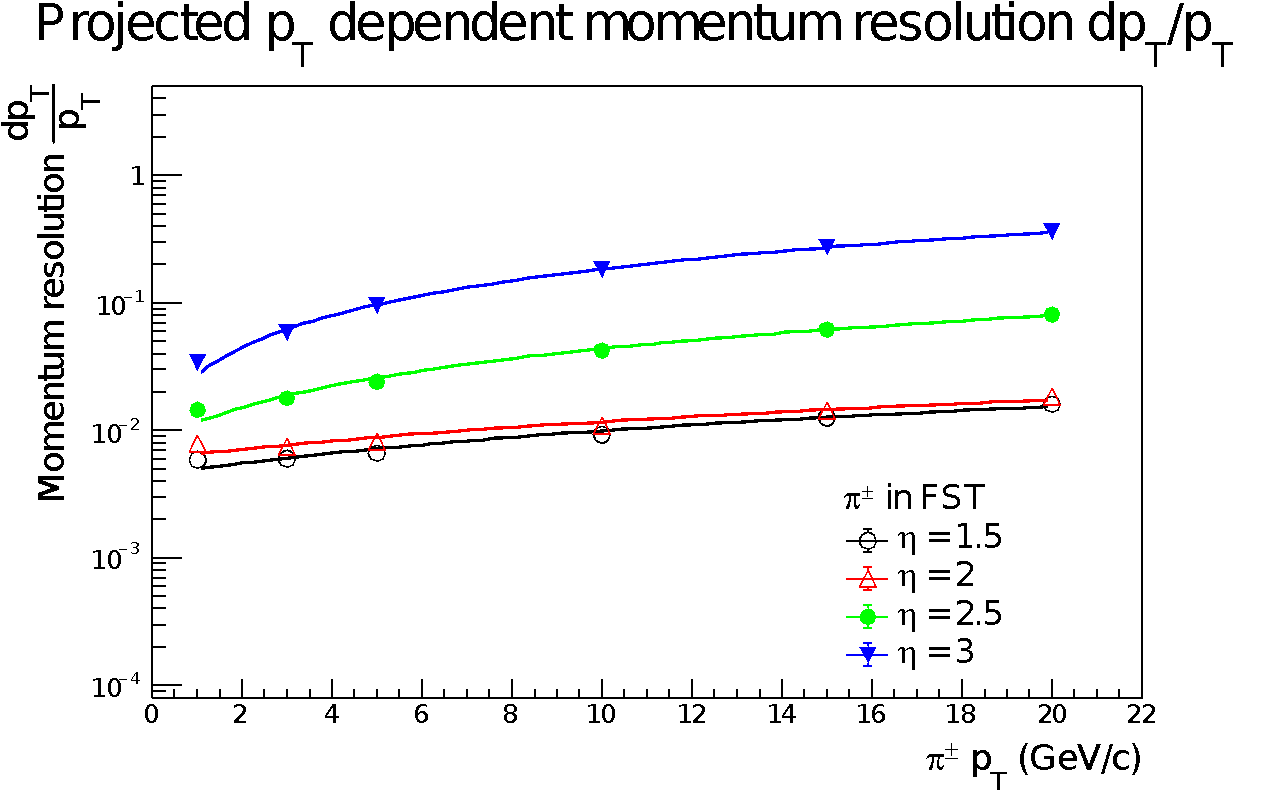 Assumption a hybrid design of MAPS (0.4%X0) and HV-MAPs (0.8%X0) – forward tracker
Vertex spatial resolution smeared.
Pseudorapidity dependent tracking momentum and spatial resolution smeared.
95% tracking efficiency.
100% PID identification.
29
Results for B reconstruction with vertexing
Example: D0 → k,pi: 
20 GeV electron + 100 GeV proton with integrated luminosity 10 fb-1. Minimum Q2 = 1 (GeV/c)2 
Momentum resolutions taken from Detector Matrix
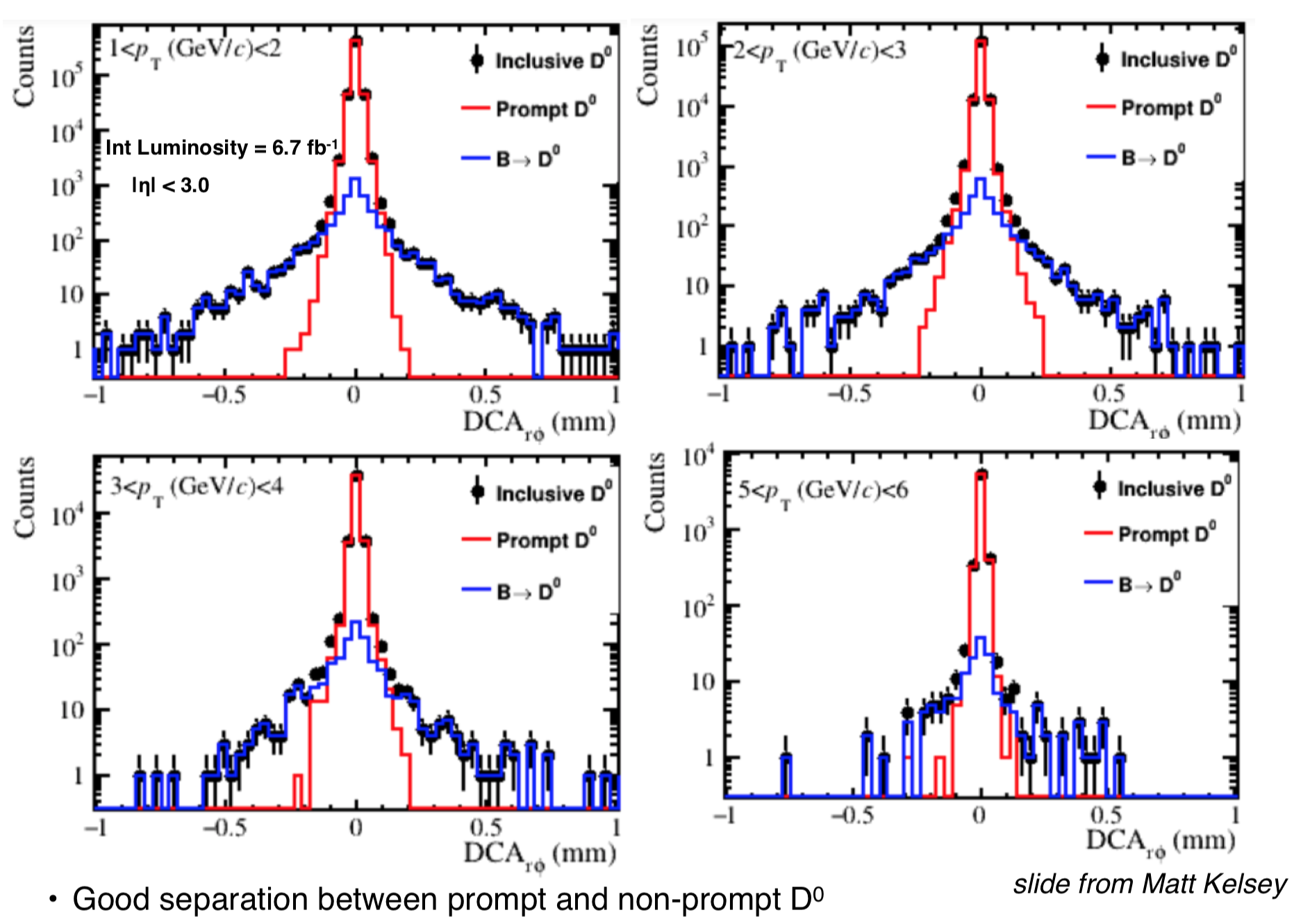 30
Results for quarkonia: kinematics
Example Charm through various decay channels (k,pi,semileptonic): 18 GeV electron + 275 GeV proton with integrated luminosity at 10 fb-1. Minimum Q2 = 10 (GeV/c)2
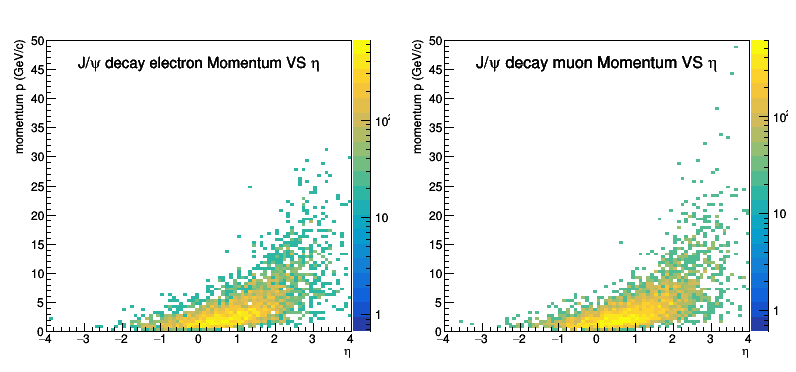 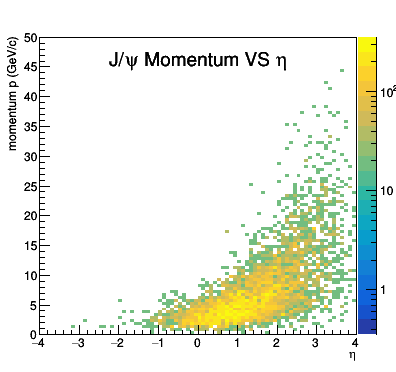 Decay products: electrons, muons
J/psi
Similar mid to forward rapidity distribution. Upsilon counts are much fewer


For this measurement -   somewhat smaller energies/pT coverage than charm
31
Jets for 3D imaging
Neutrino 𝜑-angle
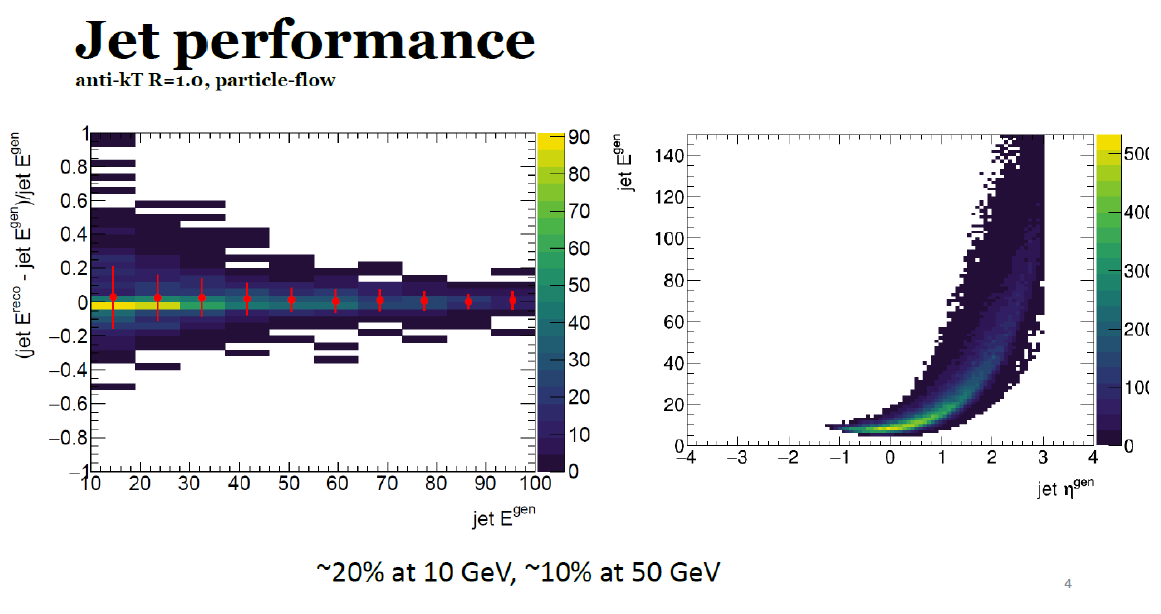 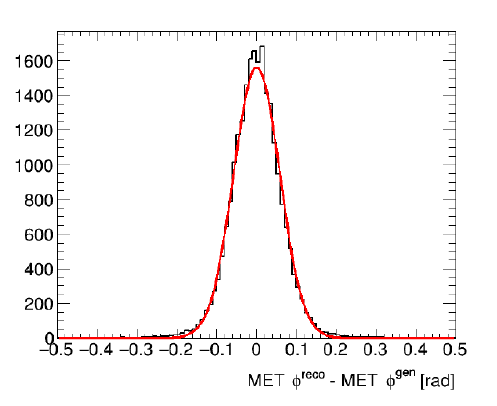 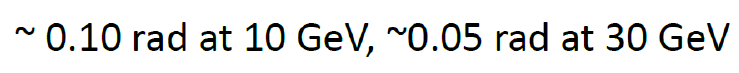 32
Results for Jet Angularity: Cuts
Photoproduction Region: 10-5 < Q2 < 1 (0.01 < y < 0.95)
Cluster all stable particles with |eta| < 3.5 (excluding scattered electron)
Find jets using Anti-kT with R=0.8 and R=0.4; Only consider jets with pT > 10 GeV and |eta| < 3.5 – R

Note:
Low Q2 only,  higher Q2 -> higher momentum particles
No cuts on minimum particle pT or energy
Lowering jet pT cut will enhance numbers of low momentum particles and extend range in negative eta
Plot momentum (energy) vs theta for all charged hadrons, photons, and neutral hadrons in jets
33
Results for Jet Angularity: Kinematic Plots
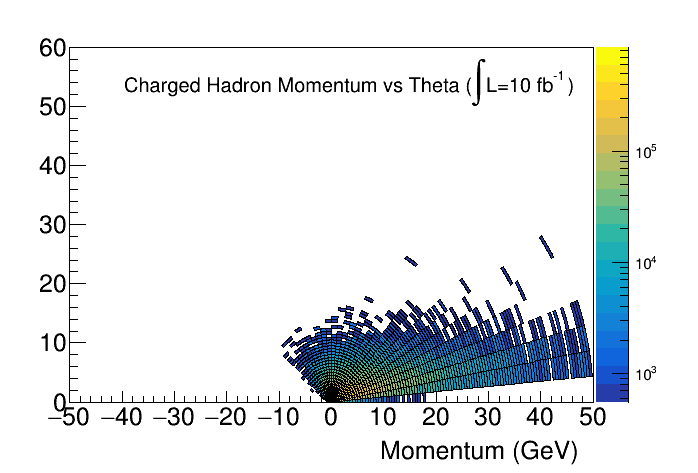 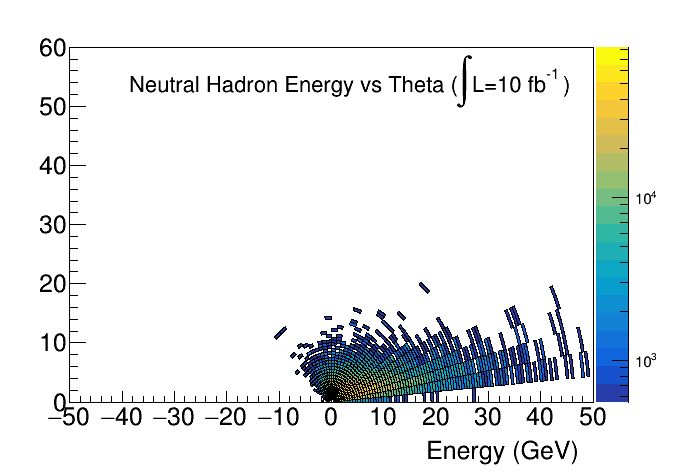 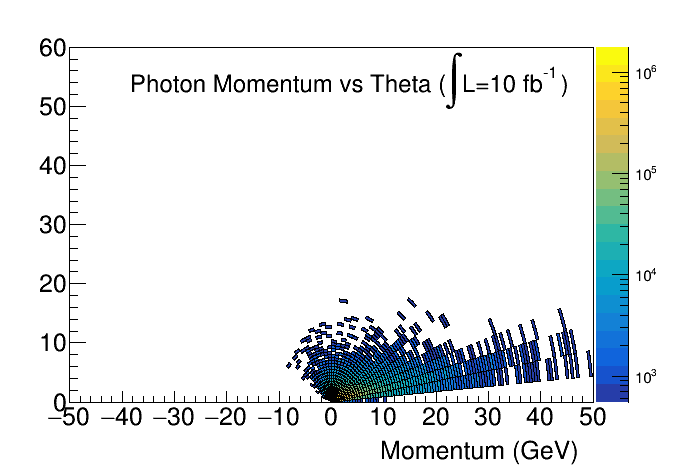 R = 0.8
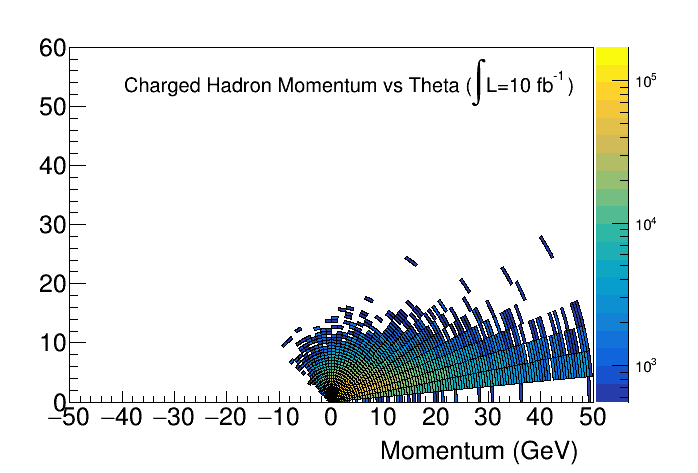 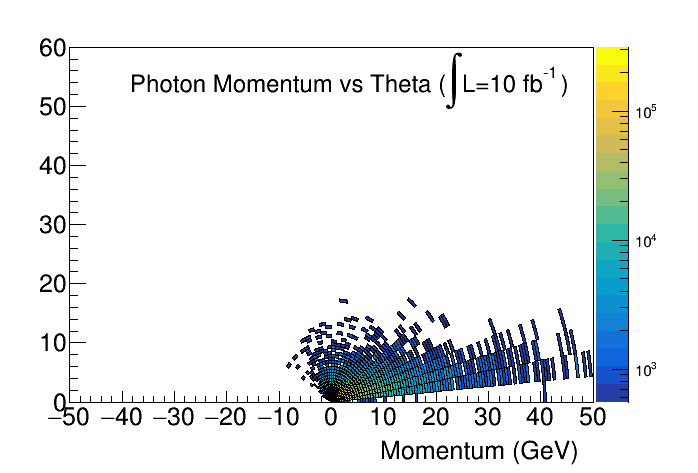 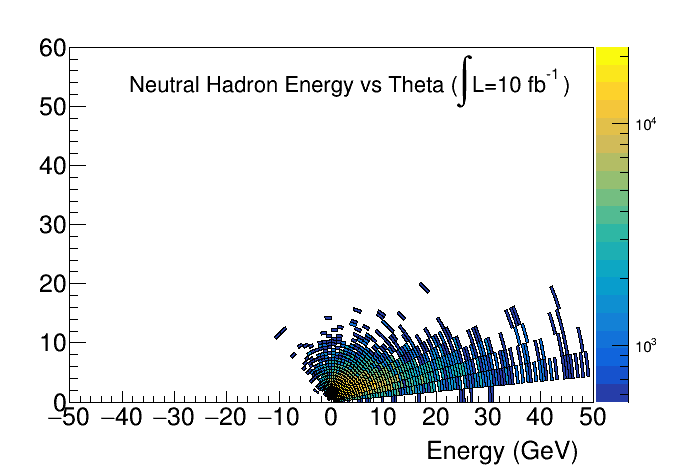 R = 0.4
34
Other channels
35
Exclusive  physics working subgroup
Pavia YR Meeting

Raphael Dupré, Salvatore Fazio, Tuomas Lappi, Barbara Pasquini, Daria Sokhan
36
Summary of studied channels: kinematics
Kinematic distributions have been studied and required coverages are available
37
Summary of studied channels: kinematics
Kinematic distributions have been studied and required coverages are available
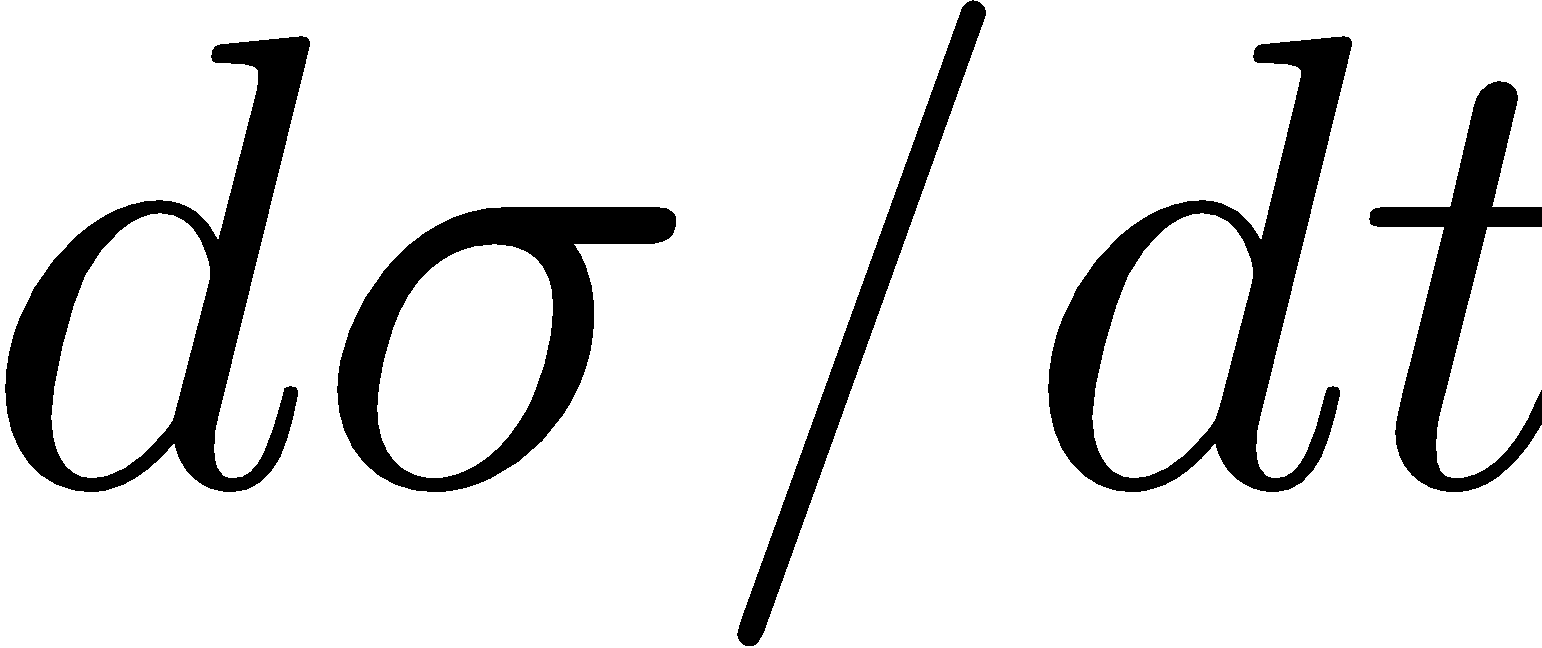 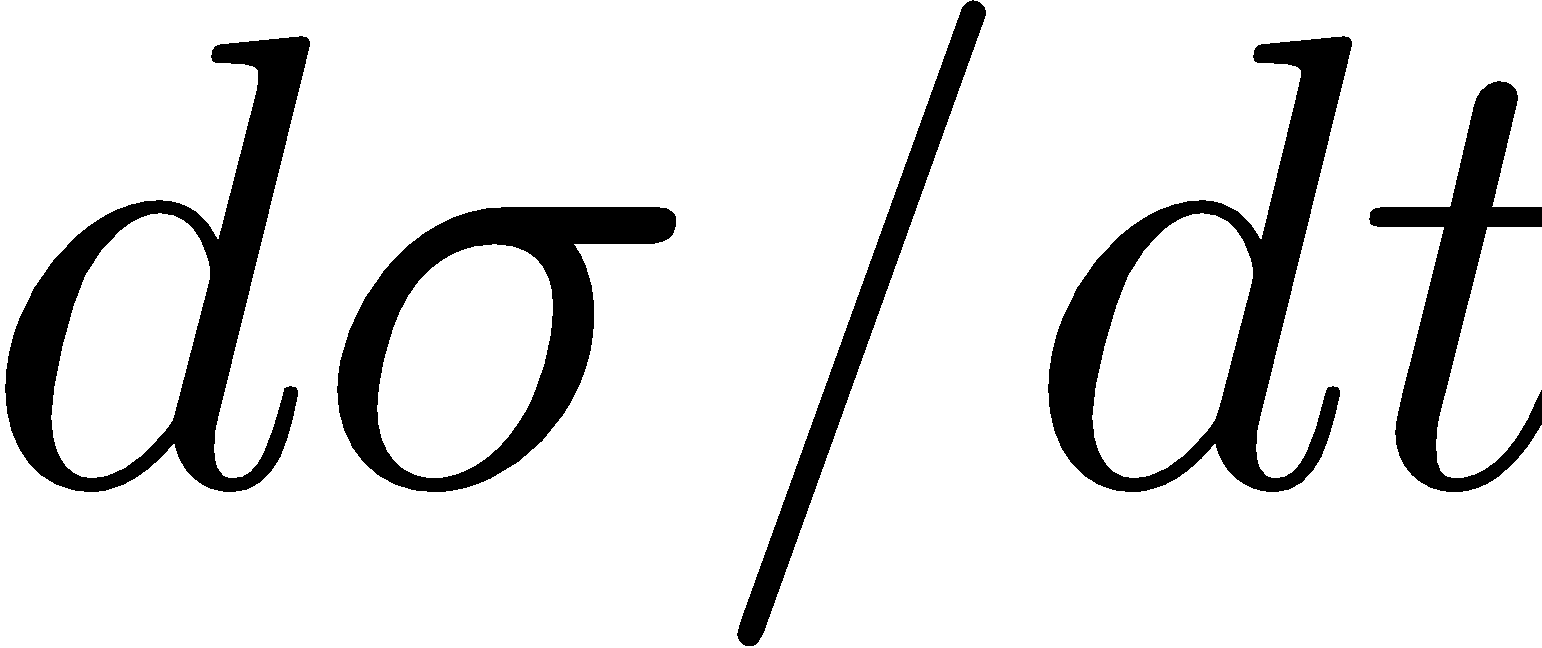 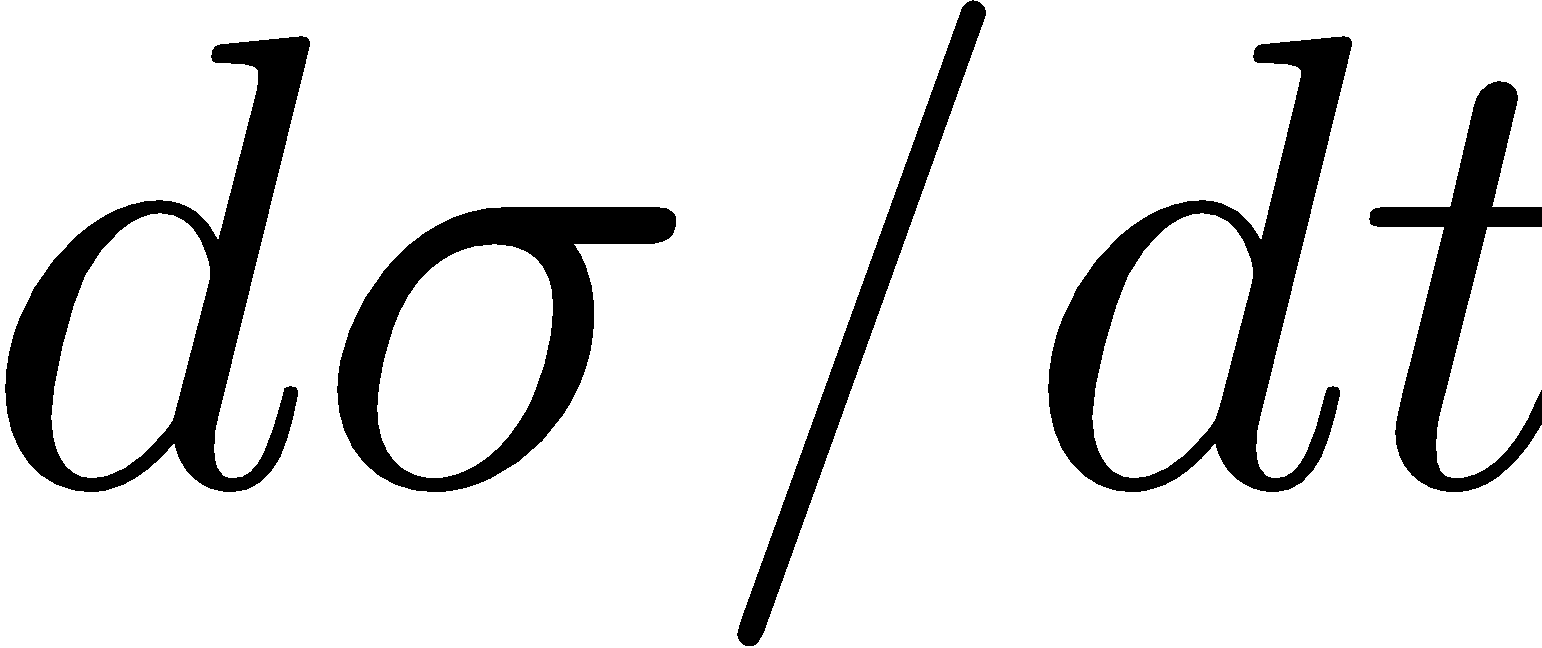 38
Summary of studied channels: kinematics
Kinematic distributions have been studied and required coverages are available
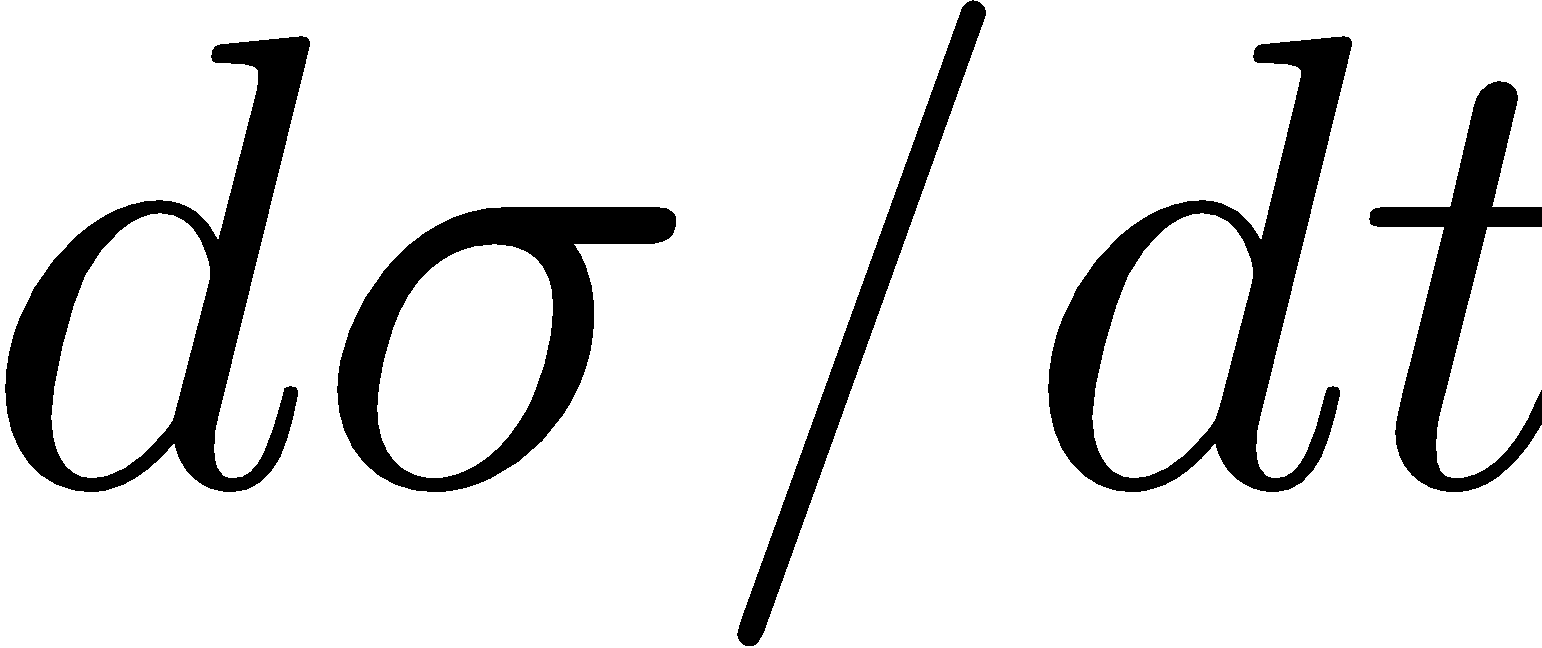 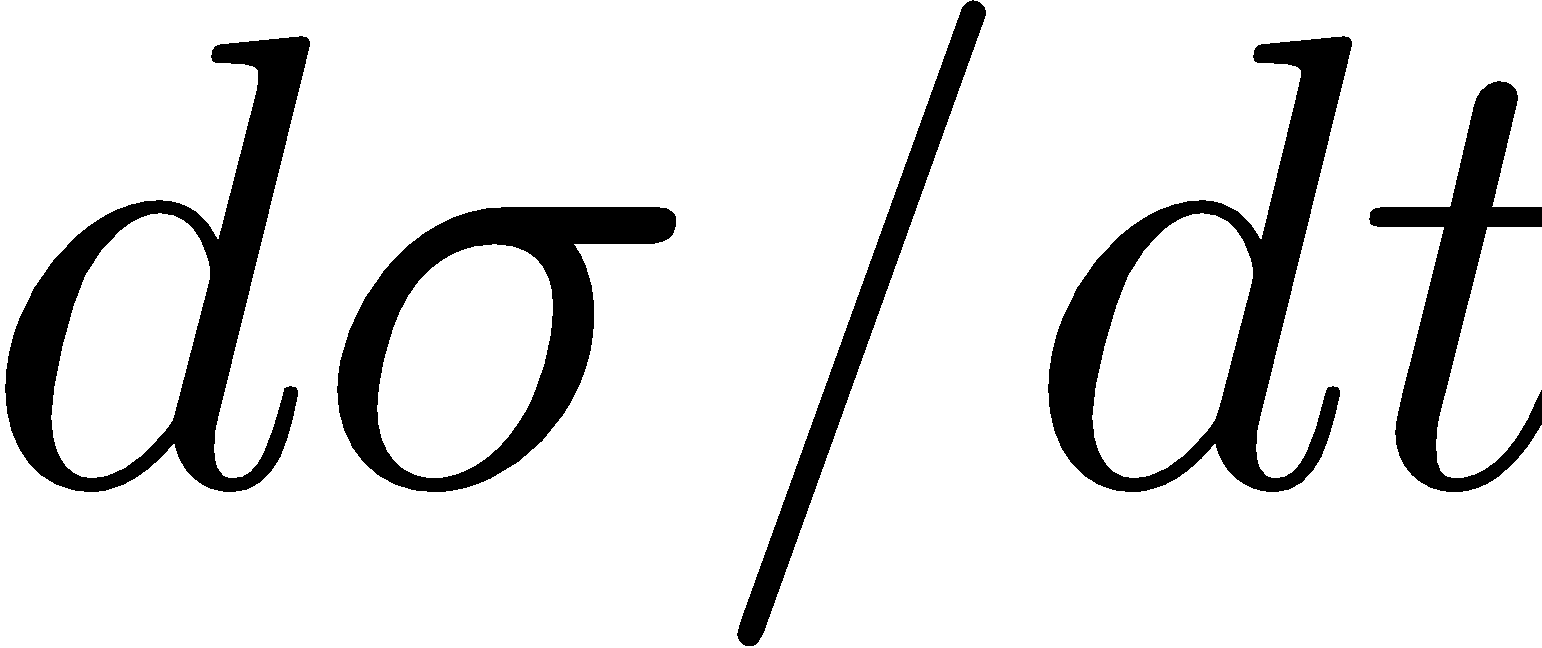 39
DVSC/𝛑0 production: electron kinematics
Maxime Defurne (CEA Saclay)
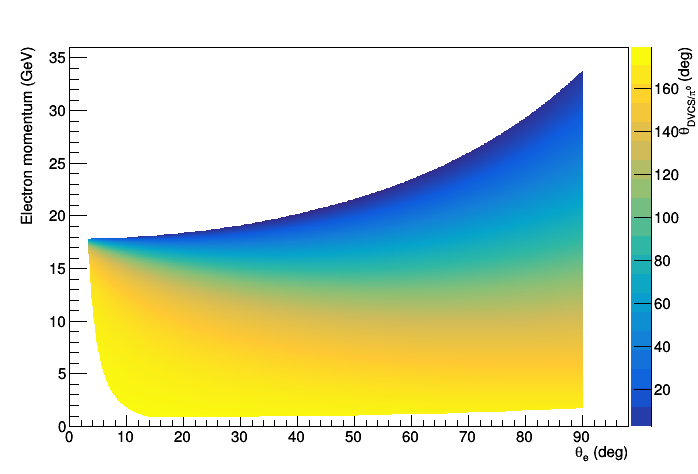 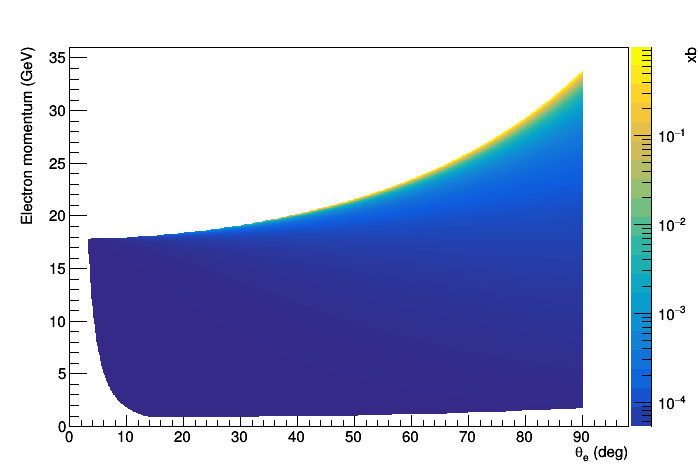 Each 2D plot shows electron momentum vs scattering angle.
Cross-section falls as Q2 rises.
z: DVCS photon/π0 angle (deg)
z: xB
Detection of both decay photons constrained by energy threshold (assume ~ 300 MeV min) in calorimeter and angular resolution between clusters.
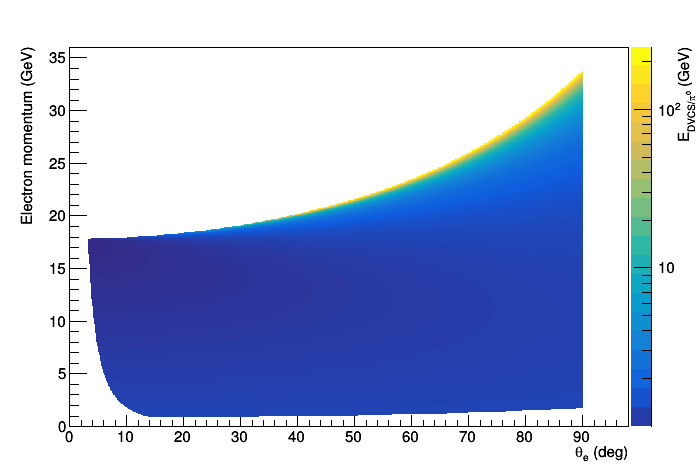 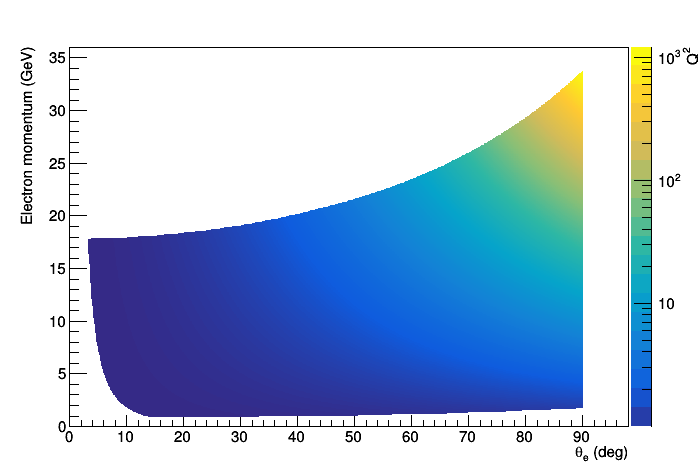 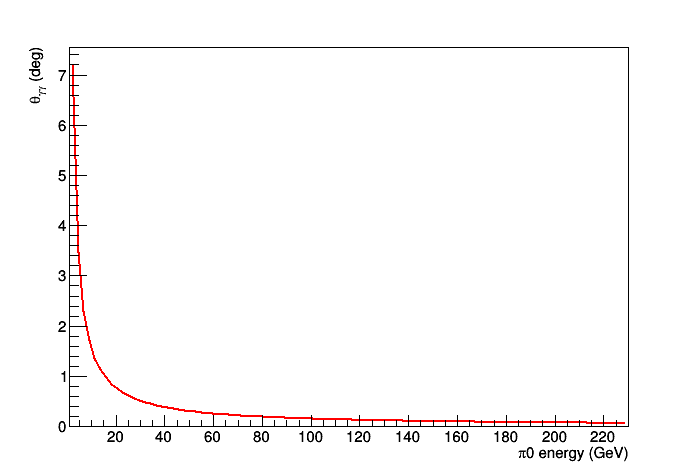 z: E of DVCS photon/ π0
z: Q2
Photon opening angle vs π0 E
J/𝛙 production in e+p
5 x 41 GeV
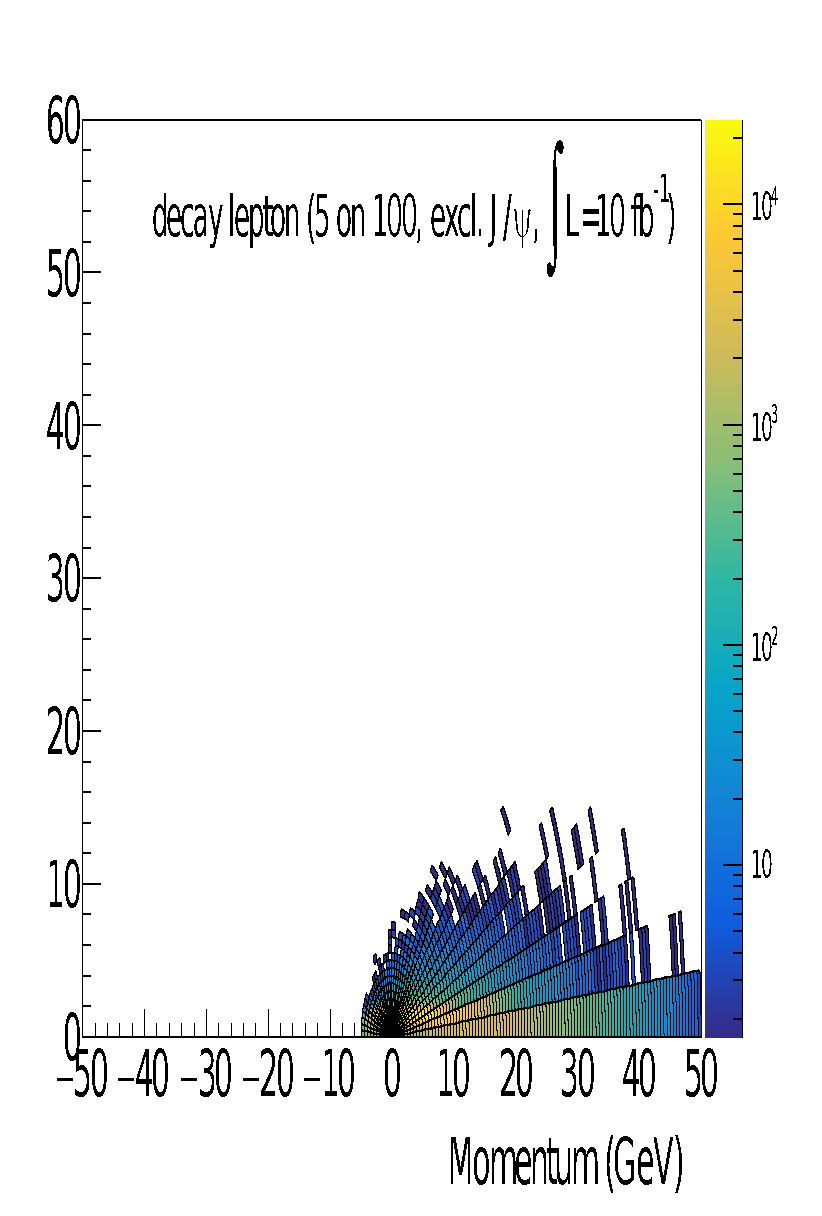 Sylvester Joosten (ANL)
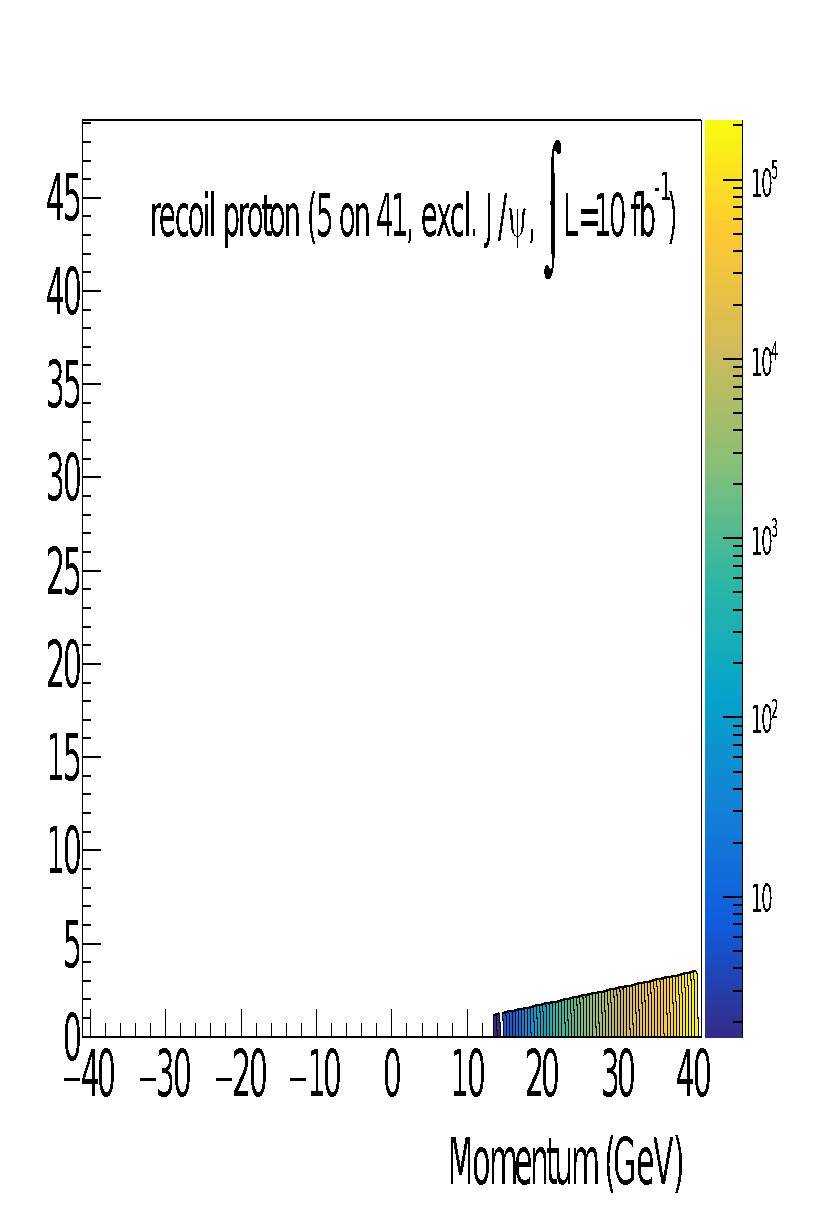 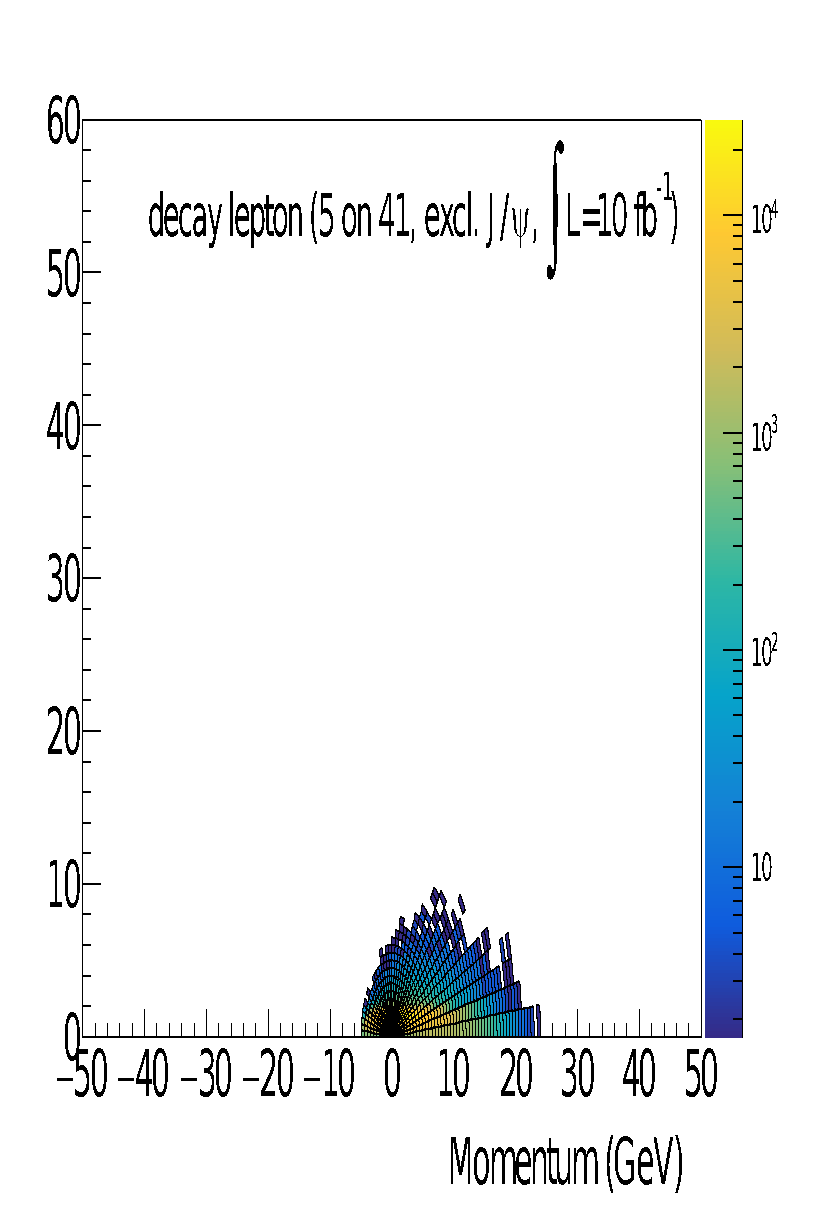 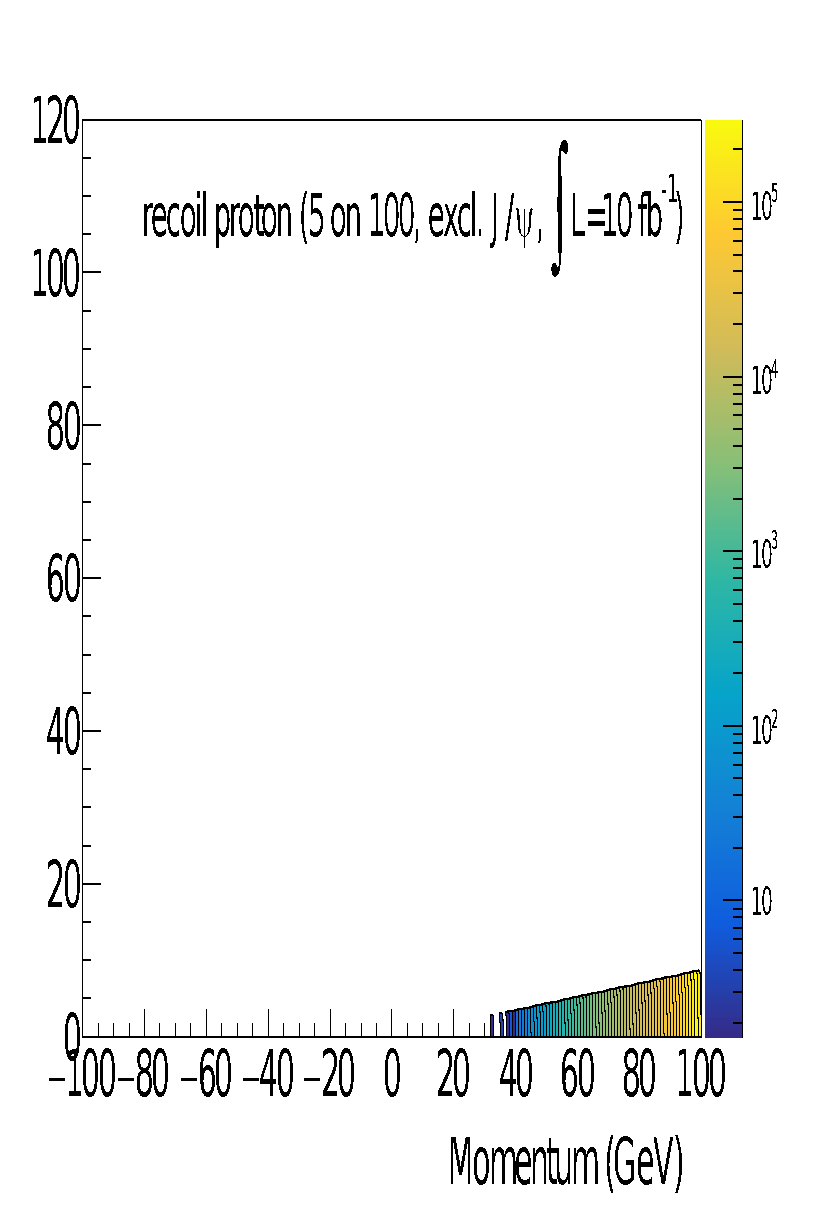 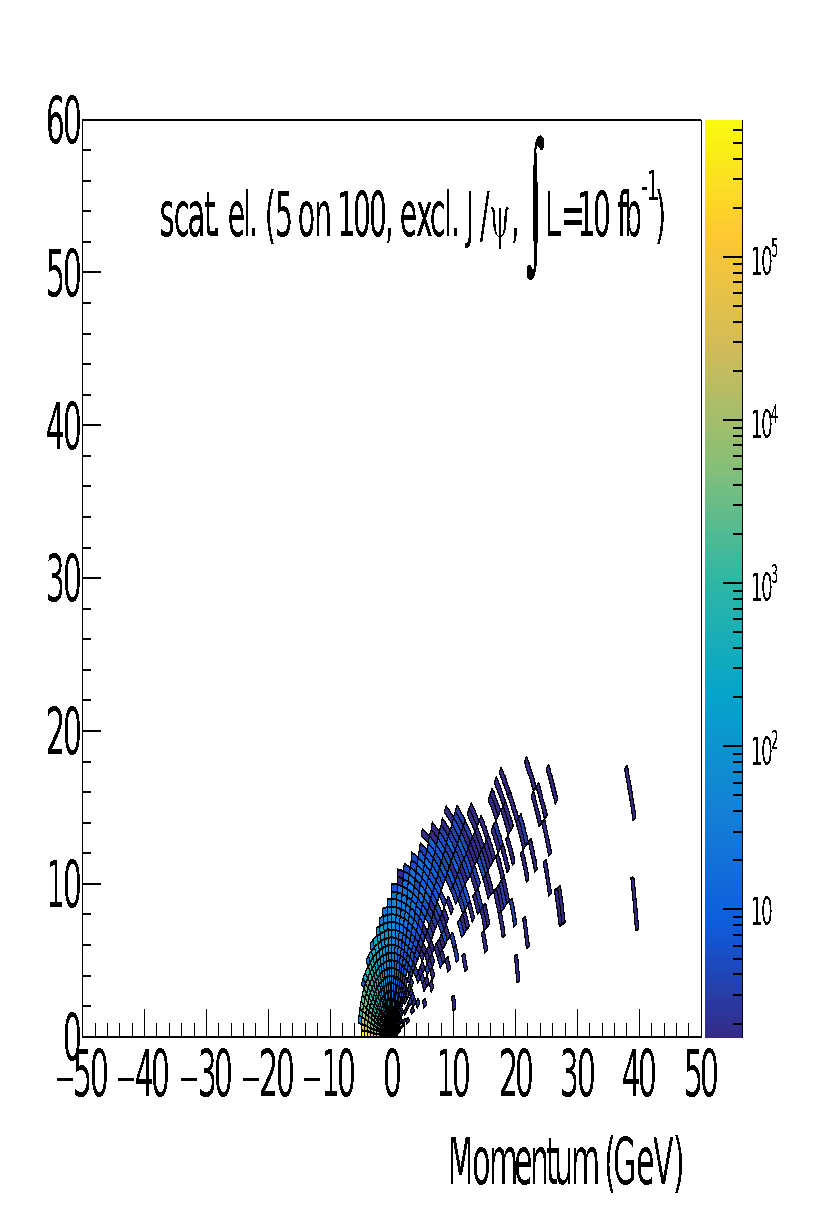 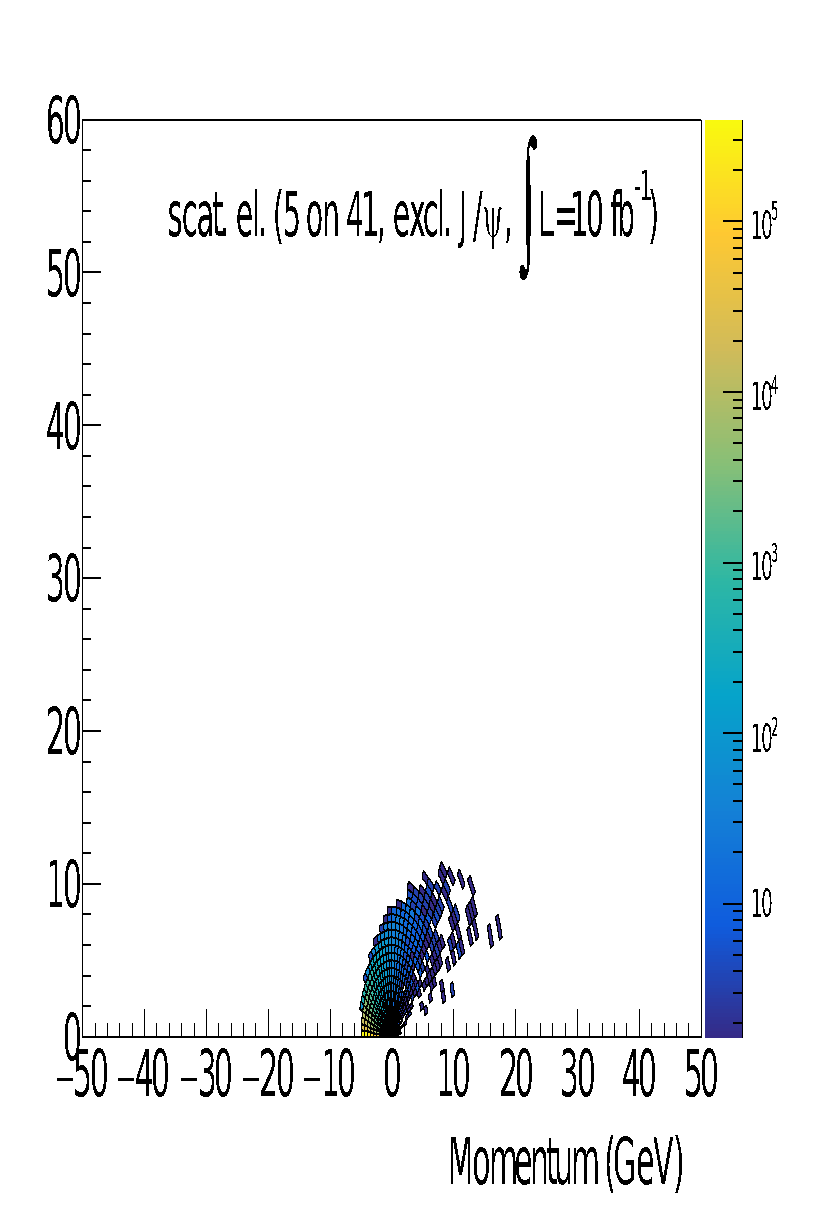 5 x 100 GeV
41
J/𝛙 production in e+p
10 x 100 GeV
Sylvester Joosten (ANL)
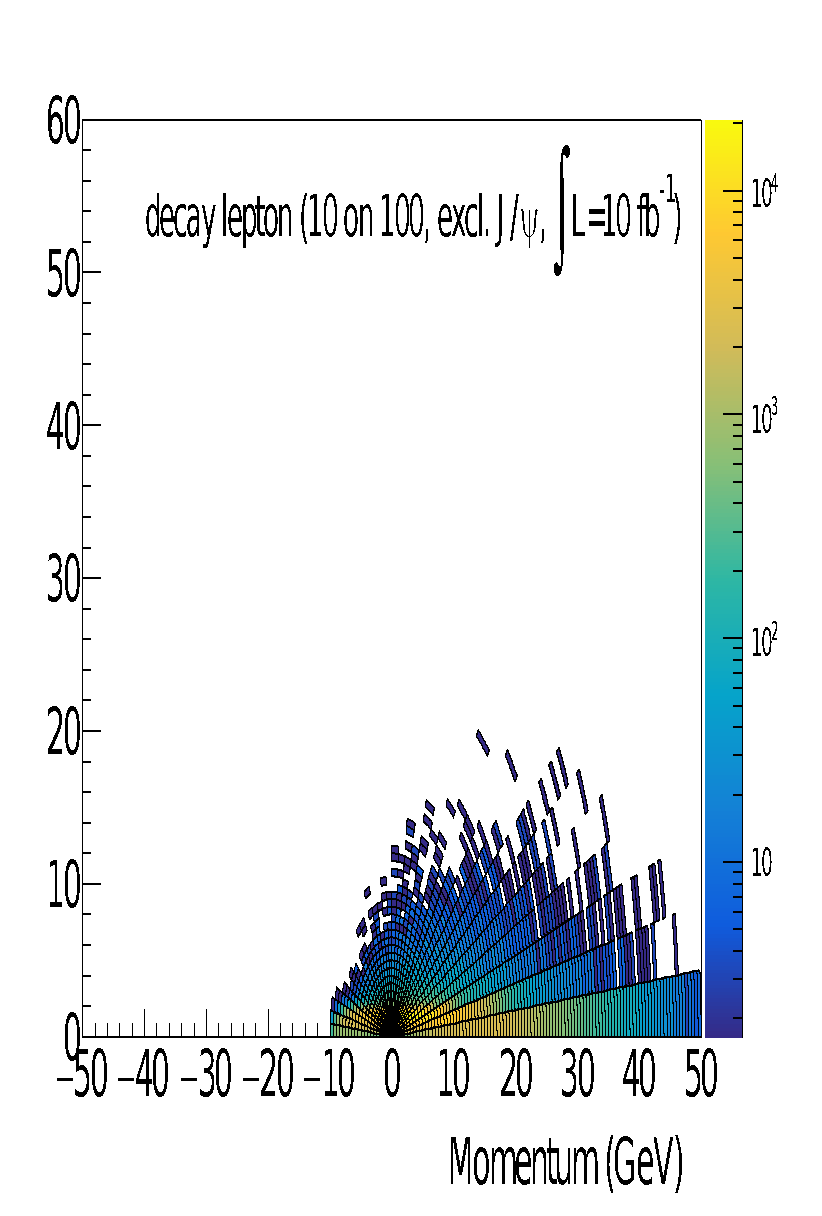 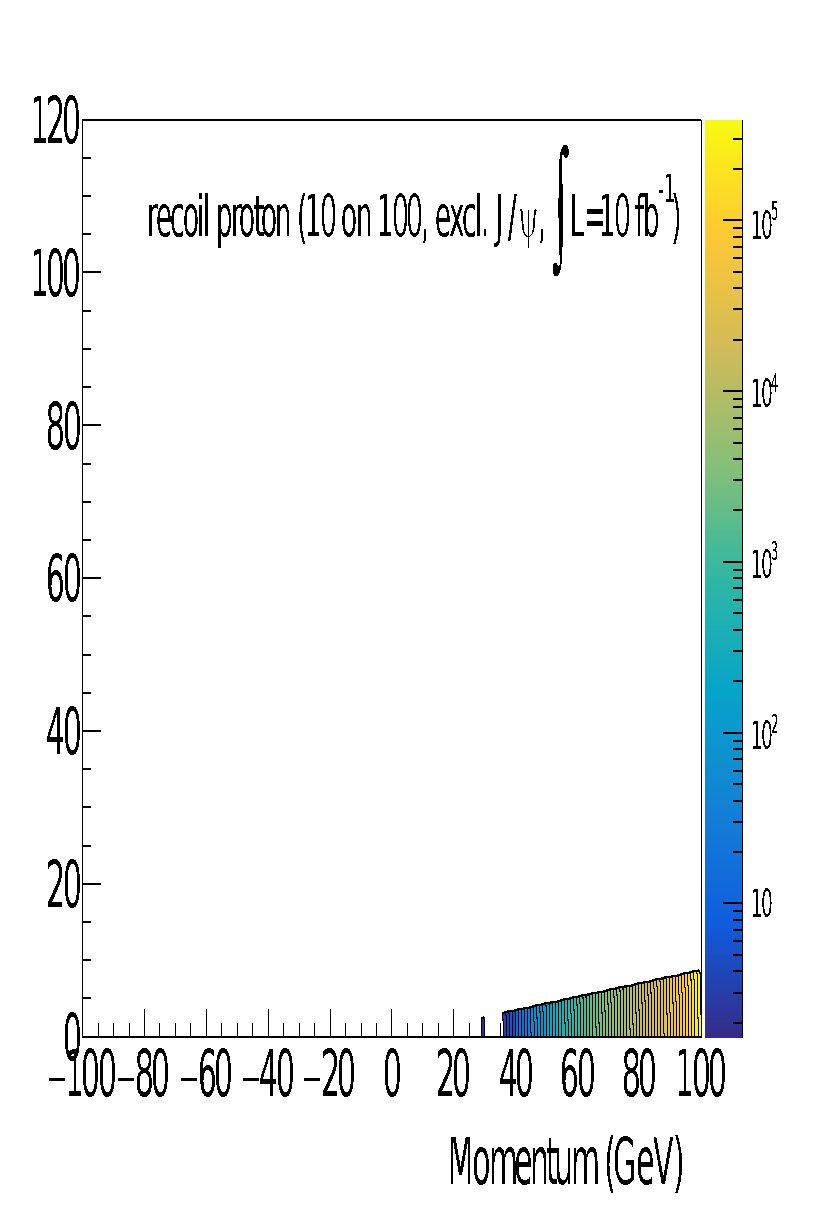 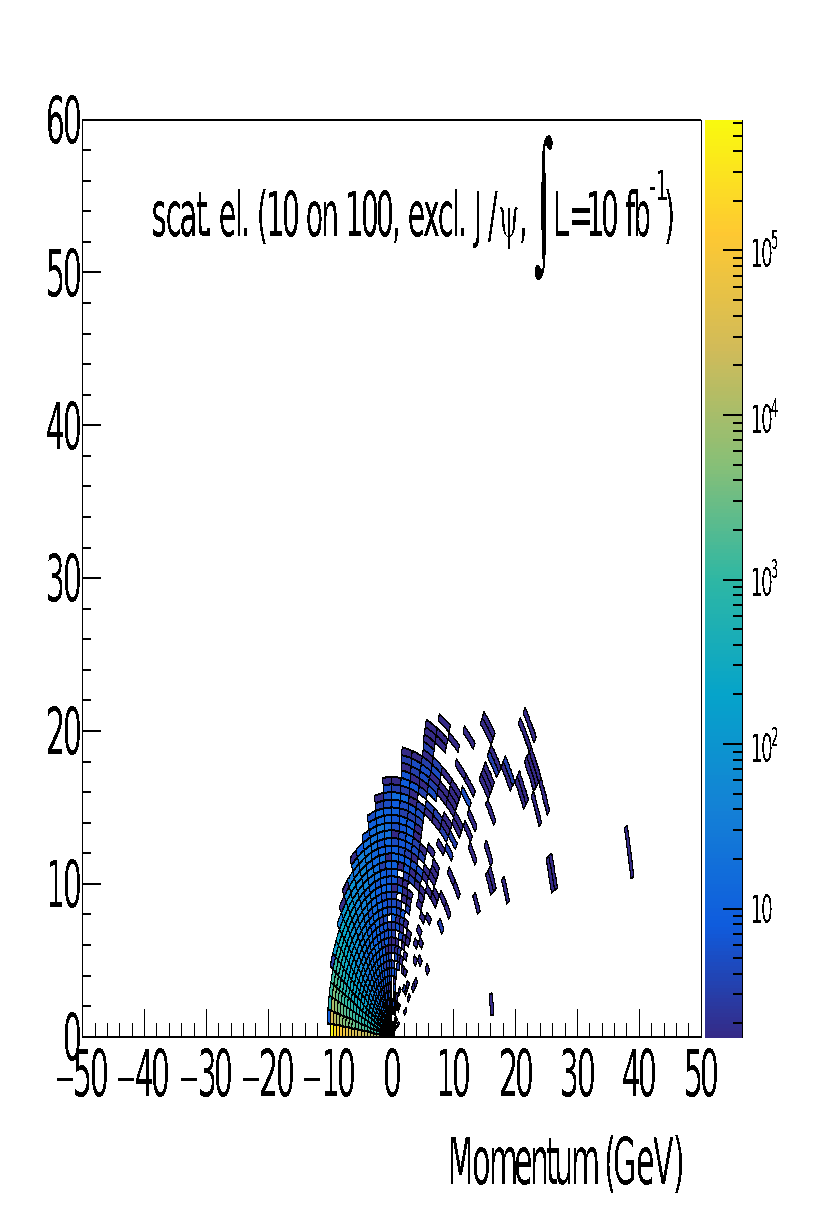 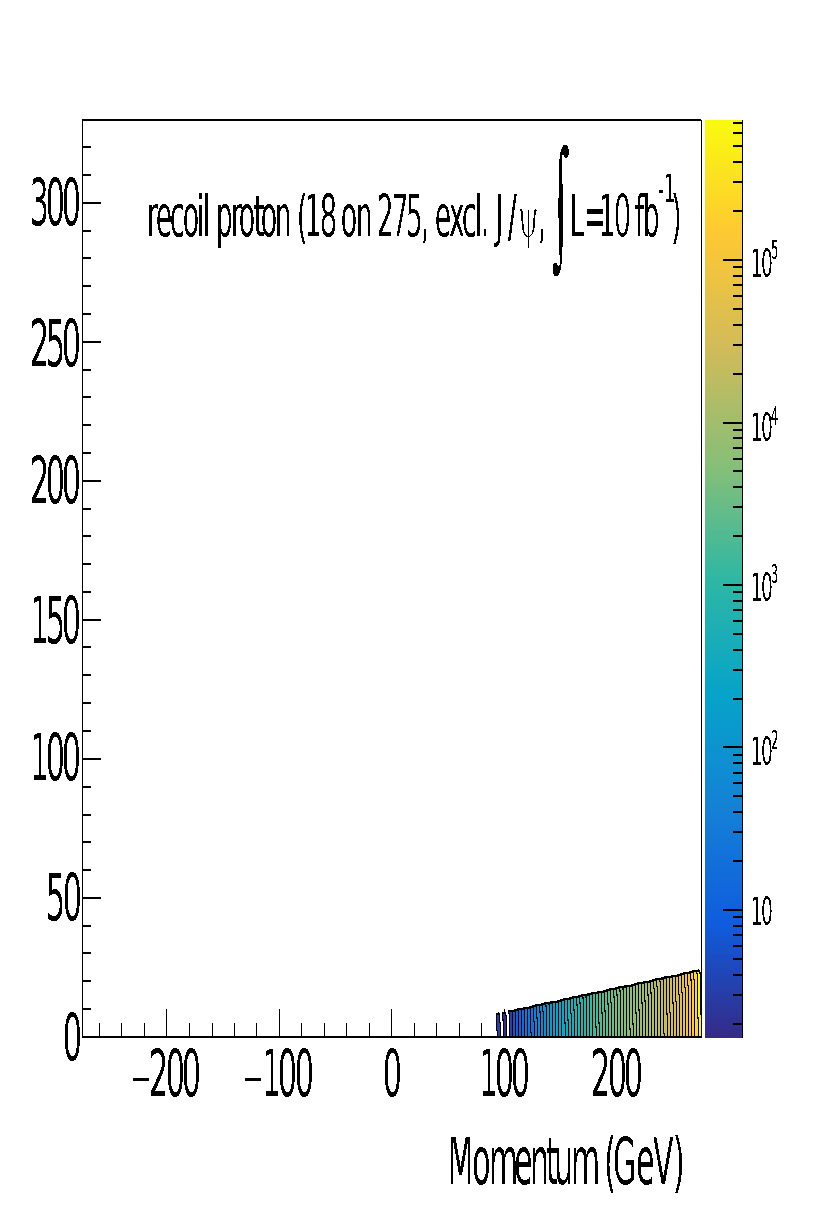 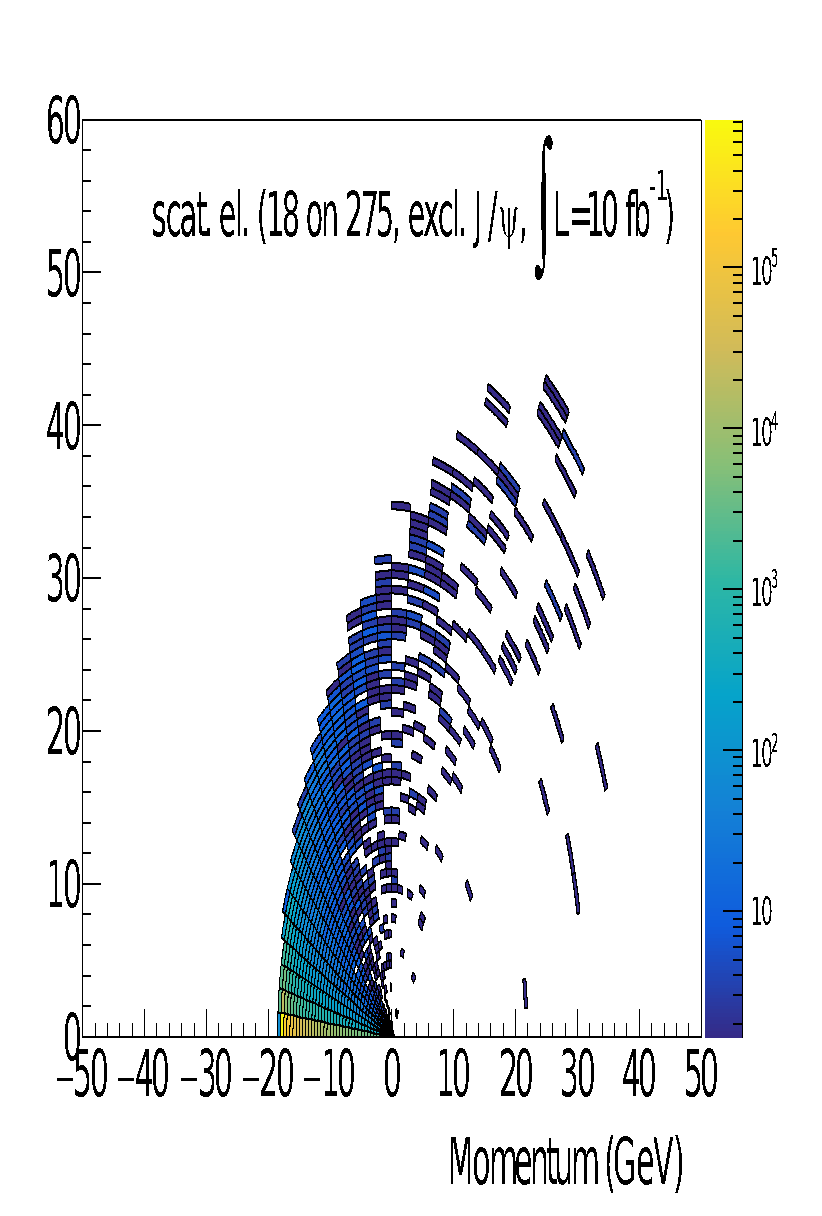 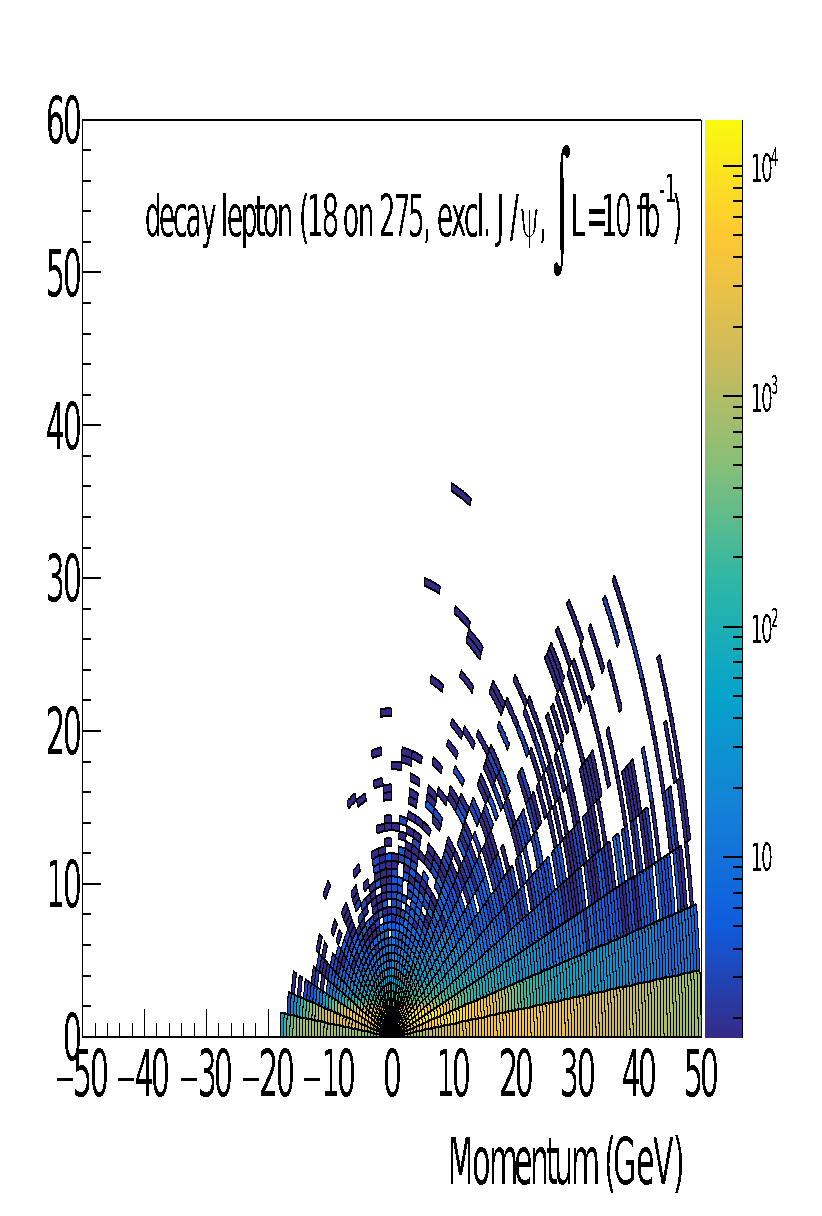 18 x 275 GeV
42
J/𝛙 production in e+Au
90
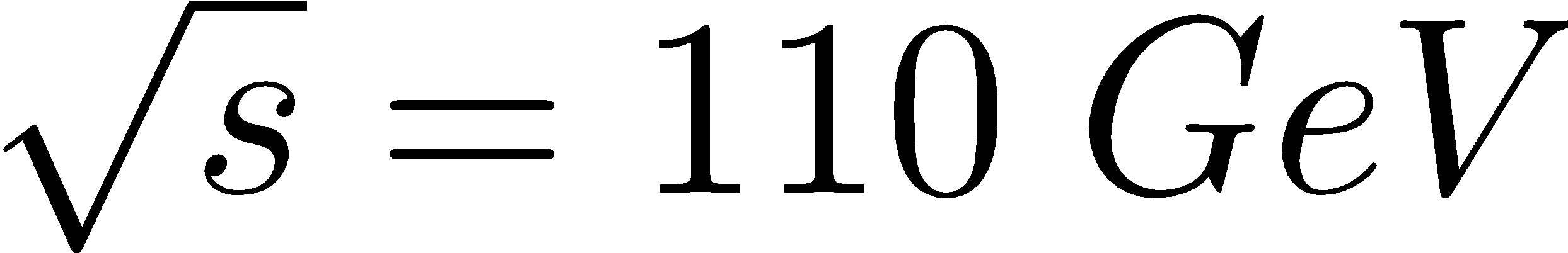 Thomas Ullrich (BNL)
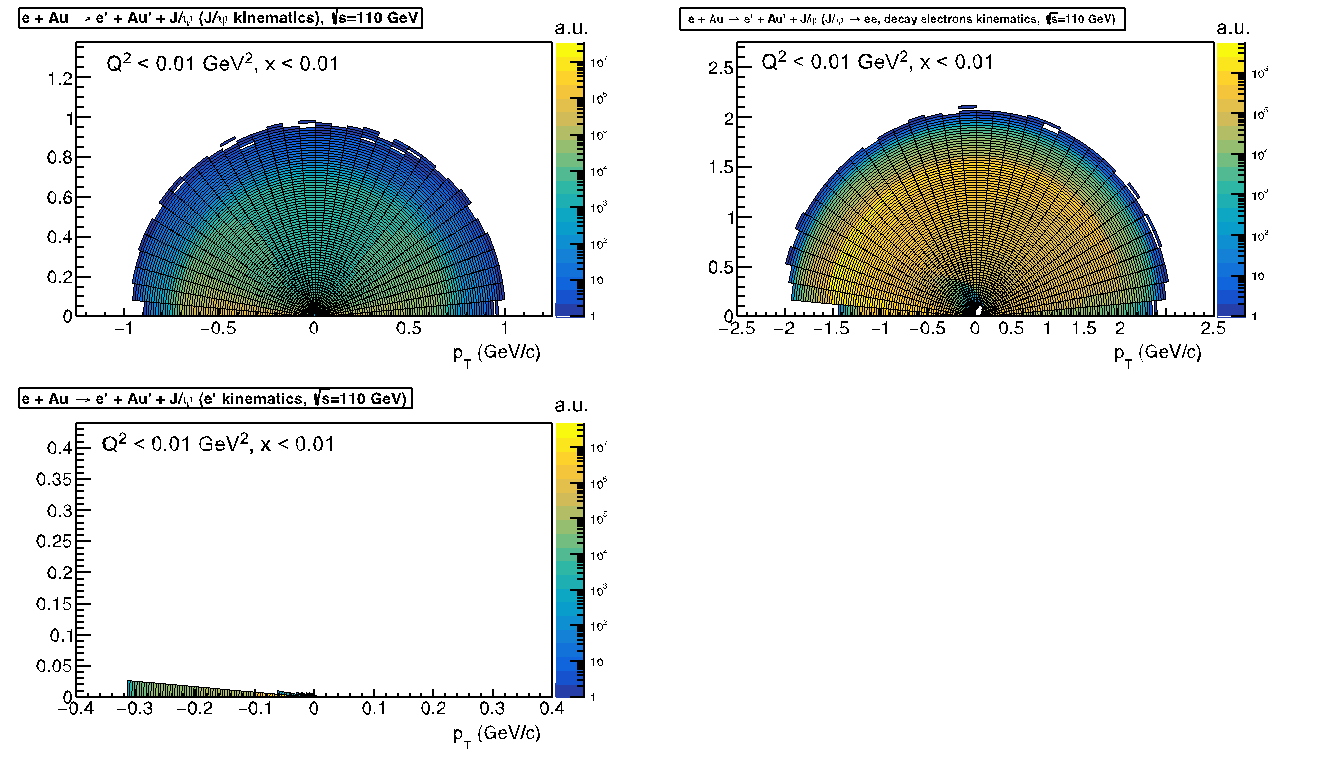 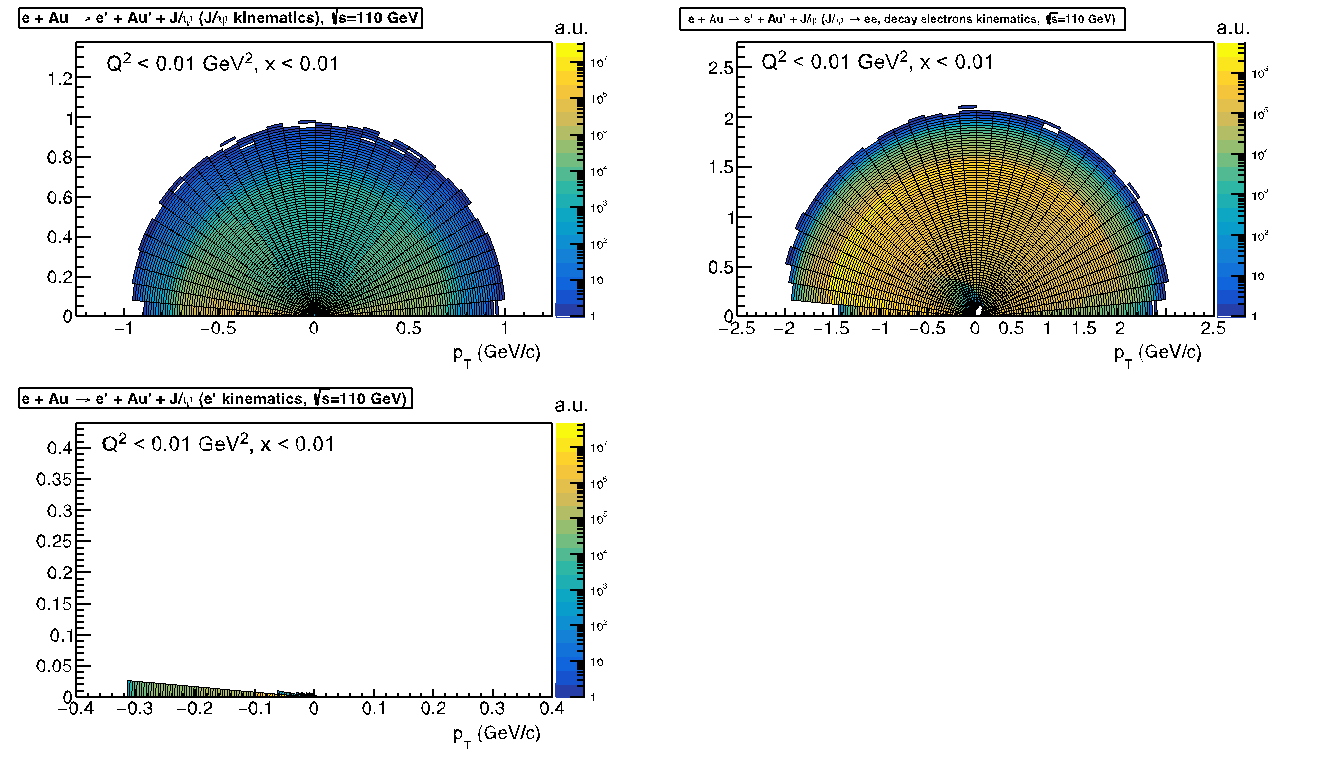 J/Ψ -> ee
J/Ψ
e’
Q2 < 0.01 GeV2
xB < 0.01
z:arbitrary units
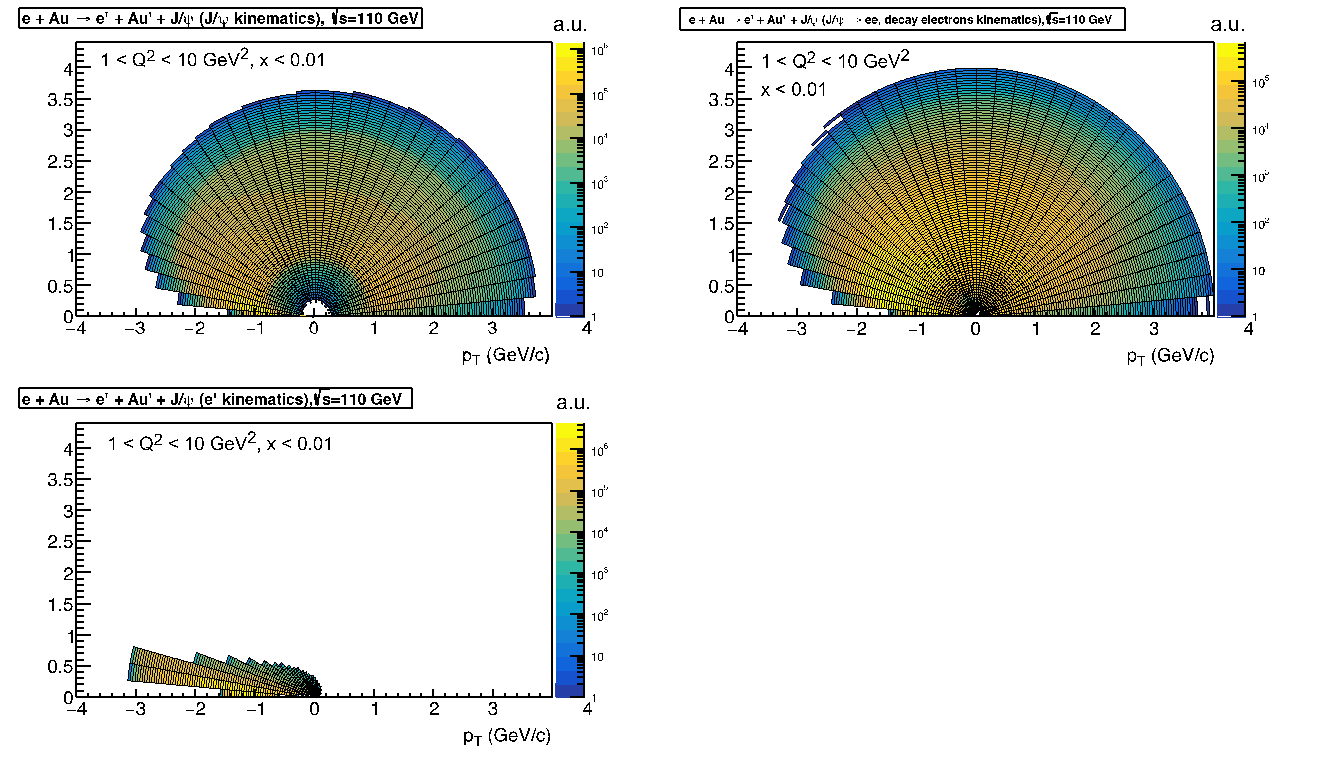 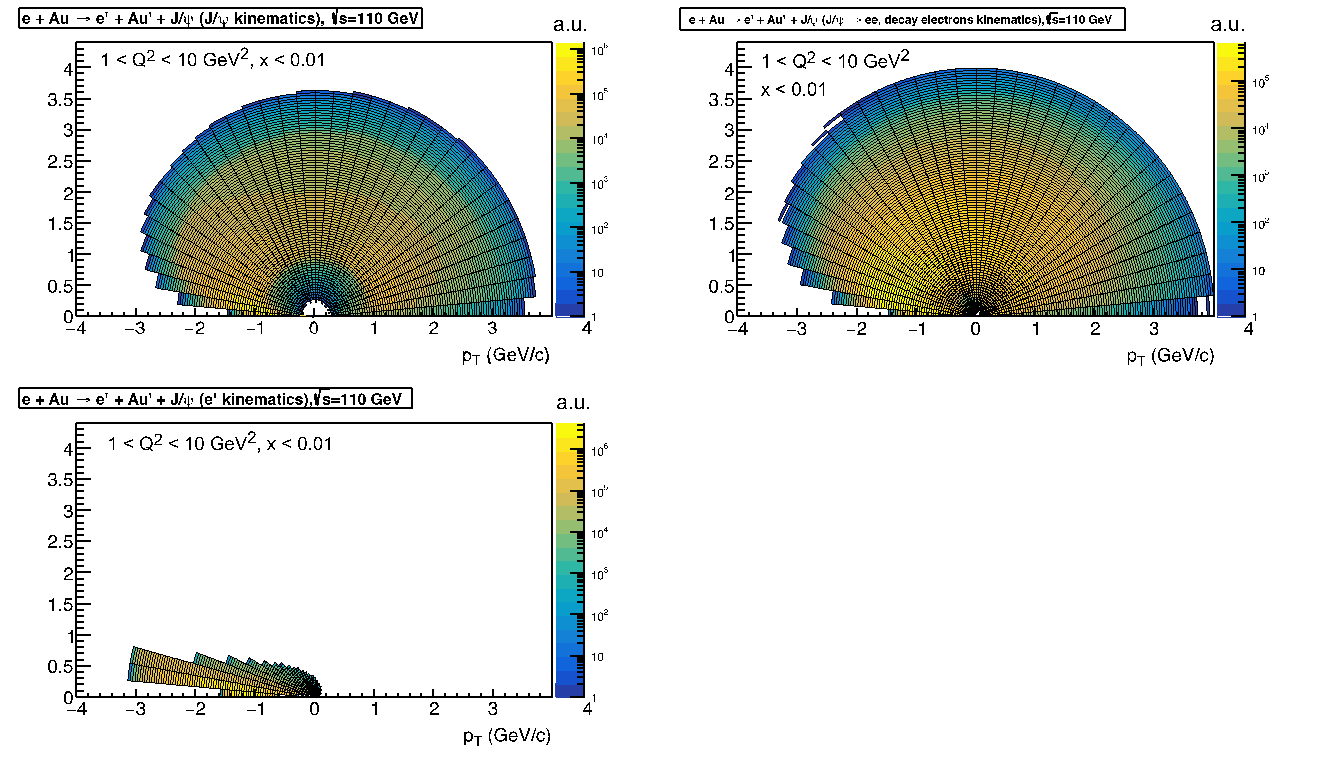 1 < Q2 < 10 GeV2
xB < 0.01
z:arbitrary units
43
𝛗 production in e+Au
90
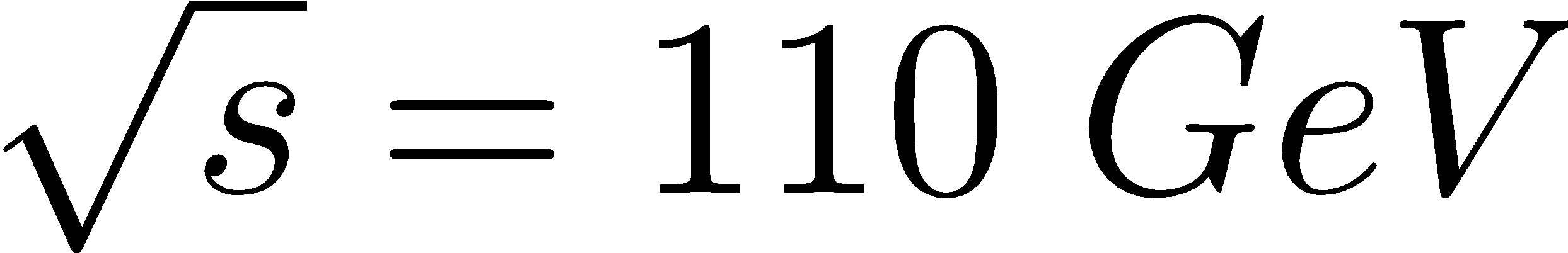 Thomas Ullrich (BNL)
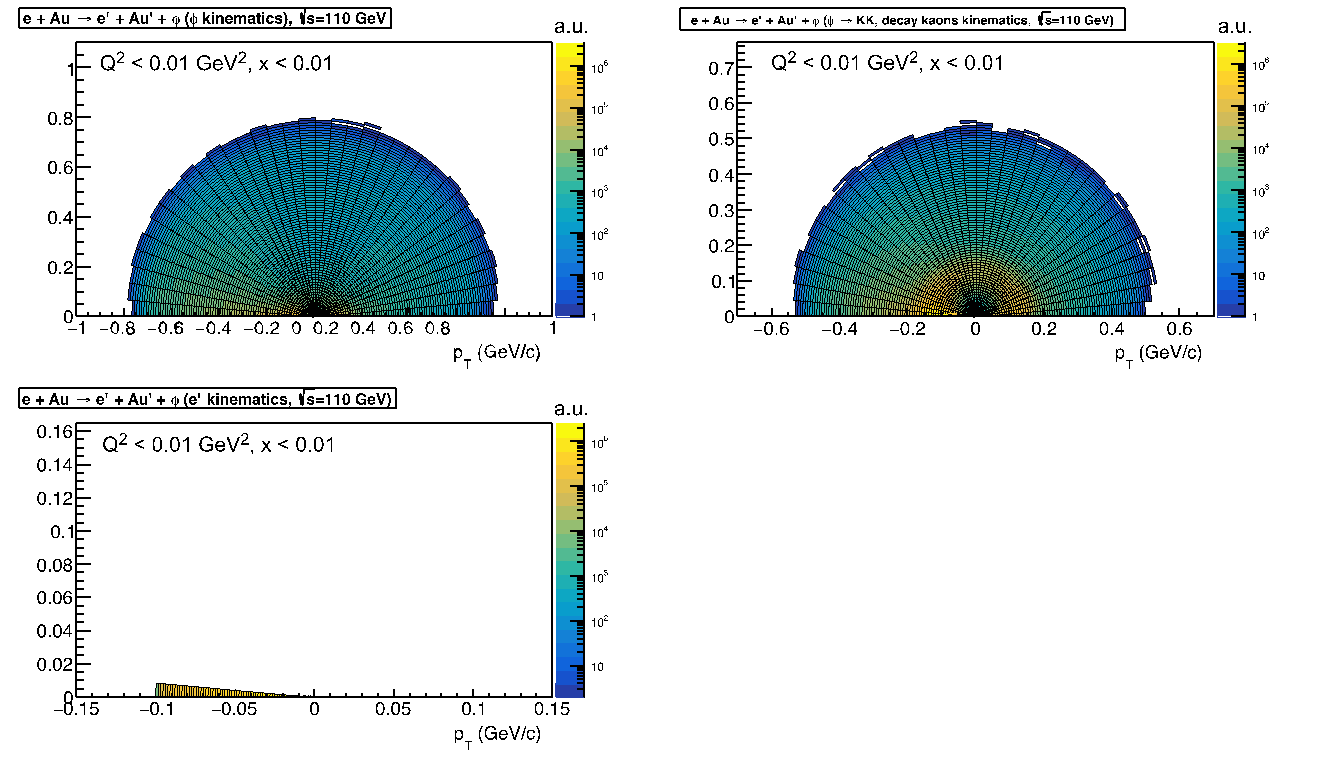 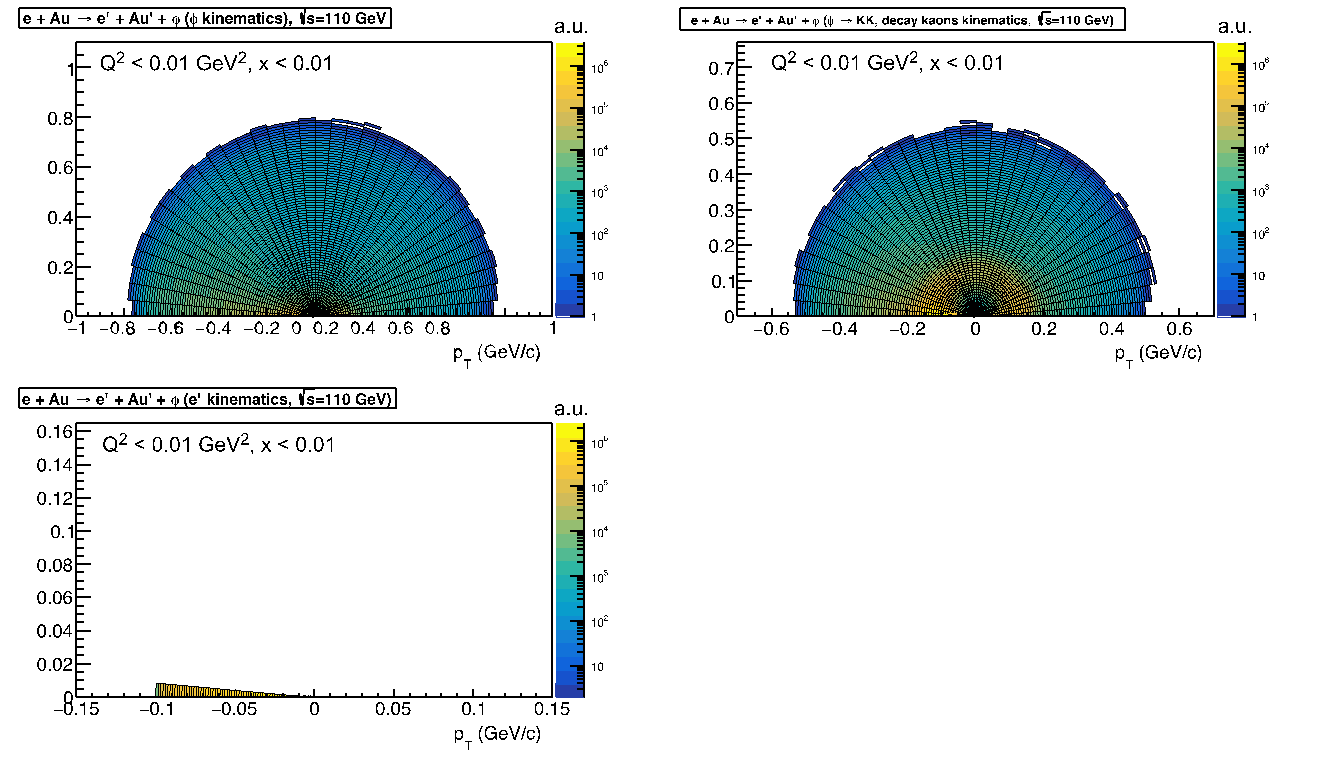 φ-> KK
φ
e’
Q2 < 0.01 GeV2
xB < 0.01
z:arbitrary units
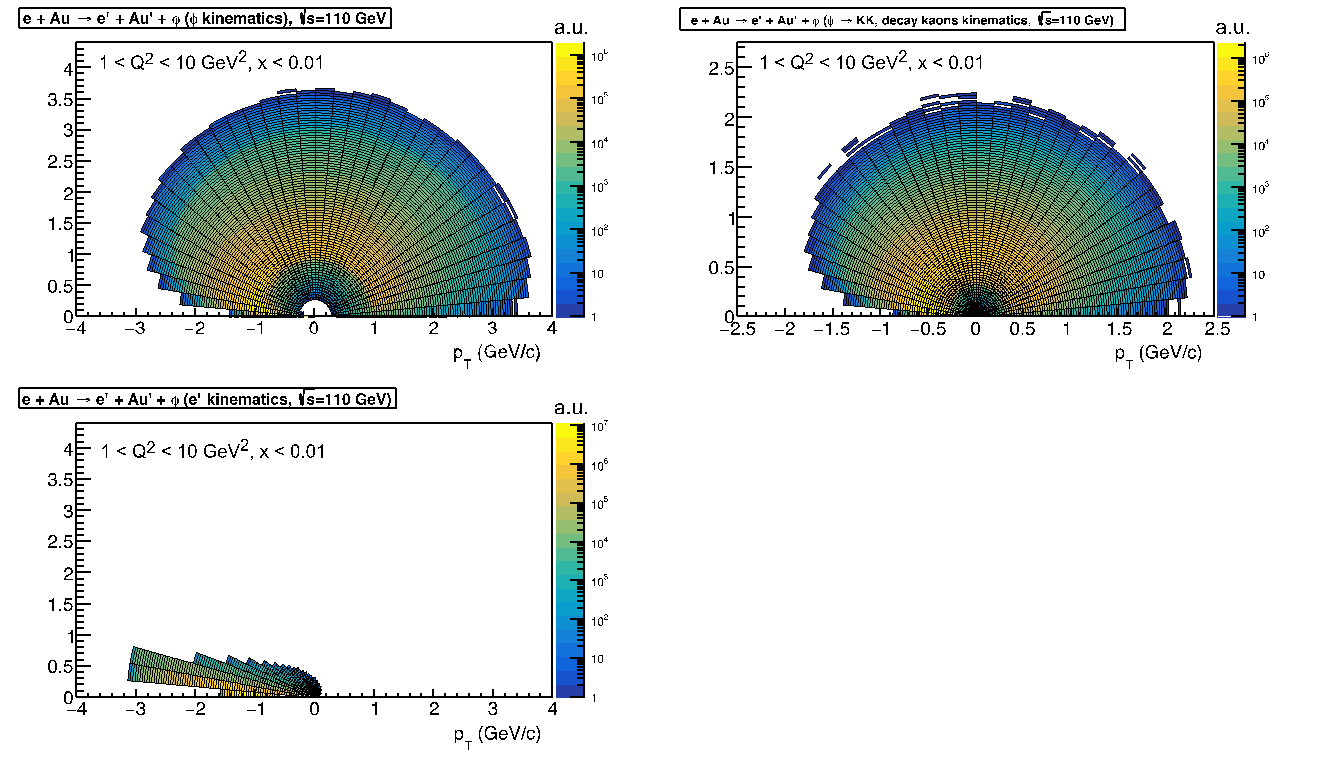 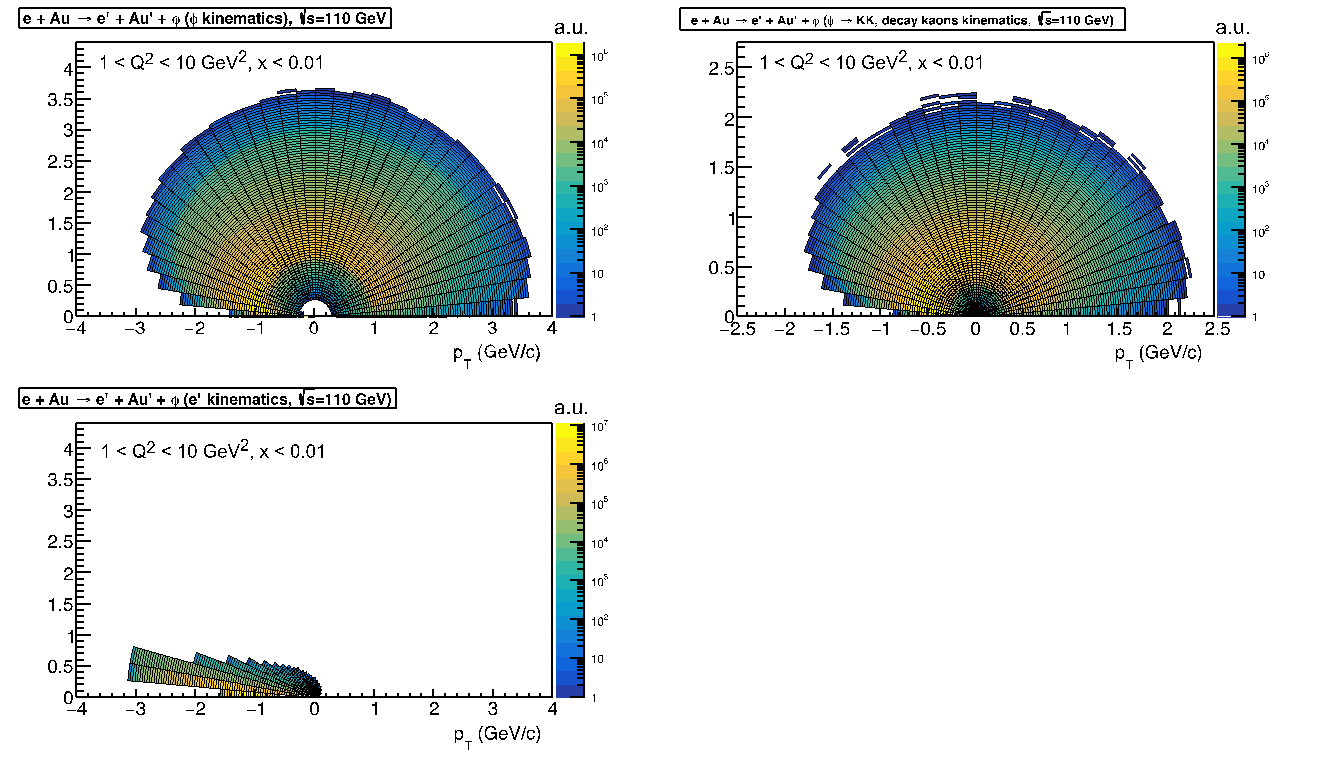 1 < Q2 < 10 GeV2
xB < 0.01
z:arbitrary units
44
𝛒 production in e+Au
90
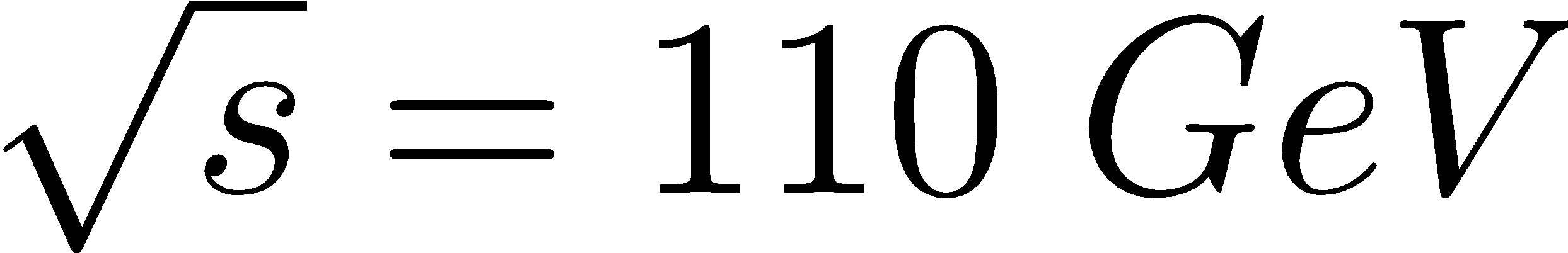 Thomas Ullrich (BNL)
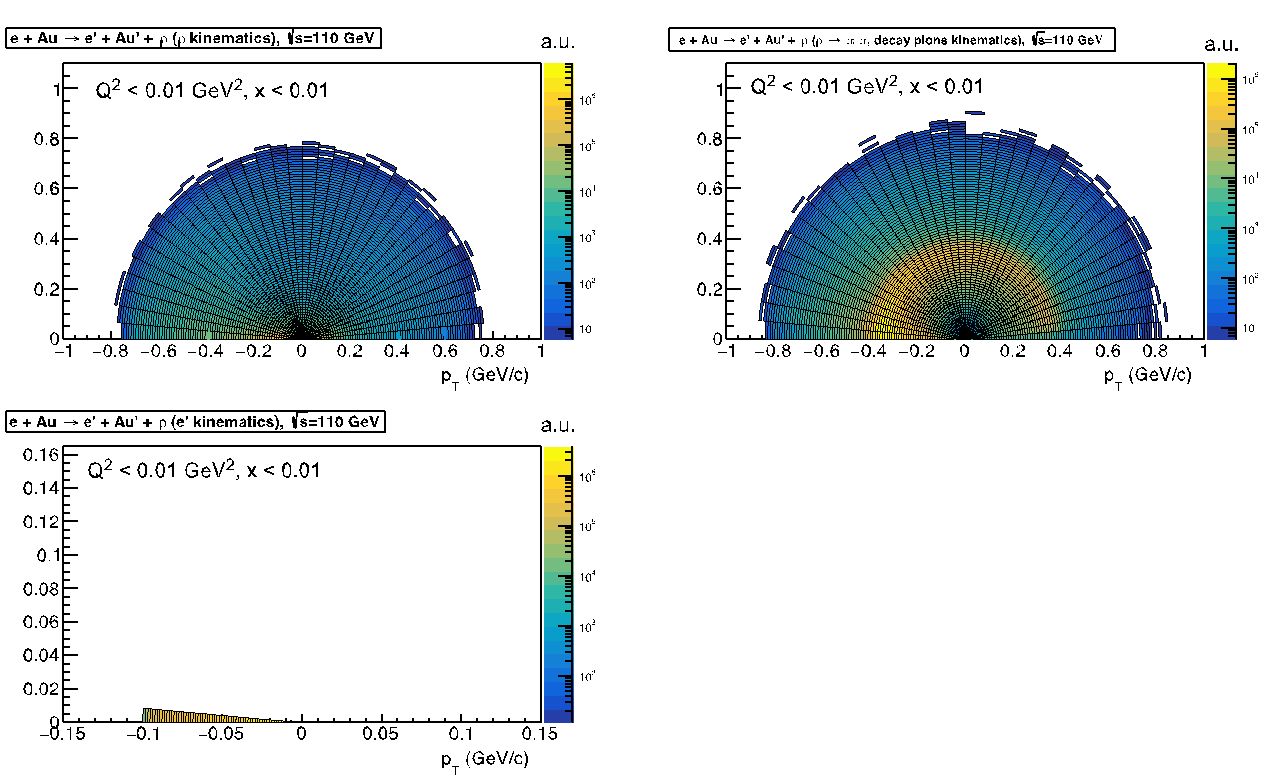 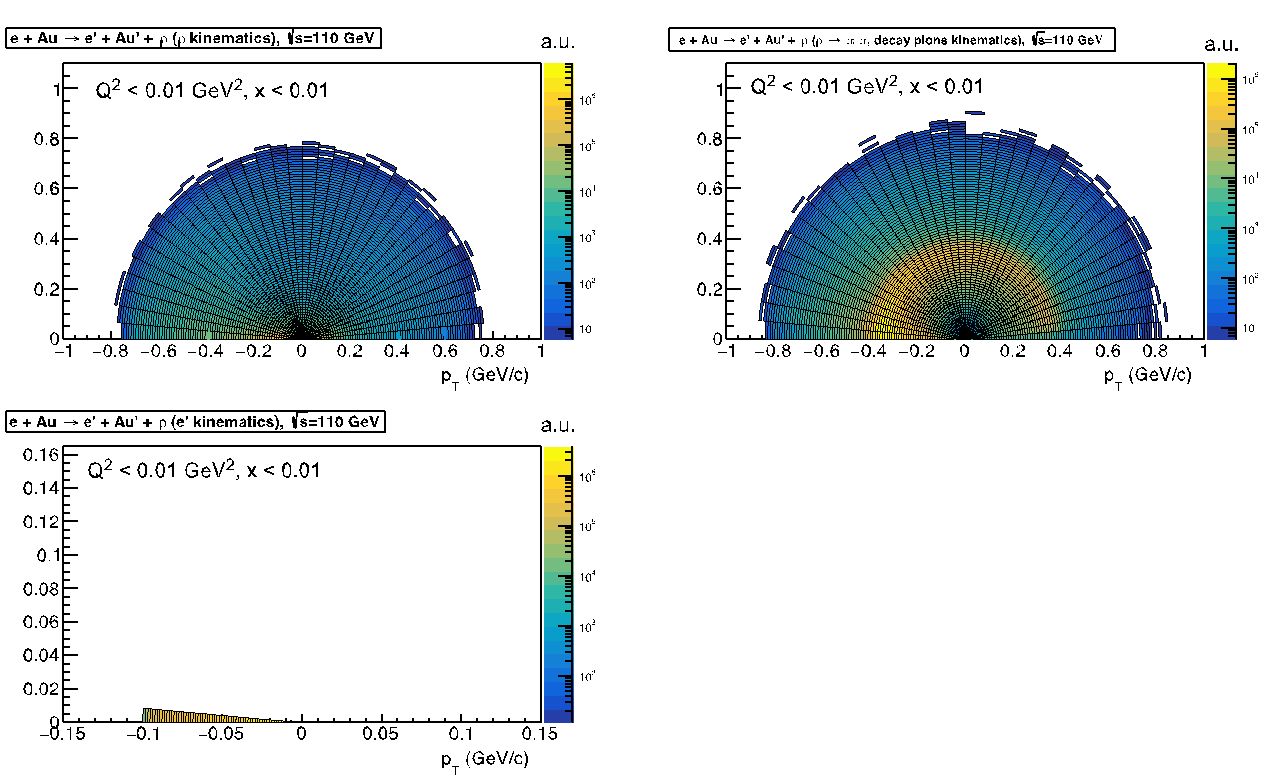 ρ-> ππ
e’
ρ
Q2 < 0.01 GeV2
xB < 0.01
z:arbitrary units
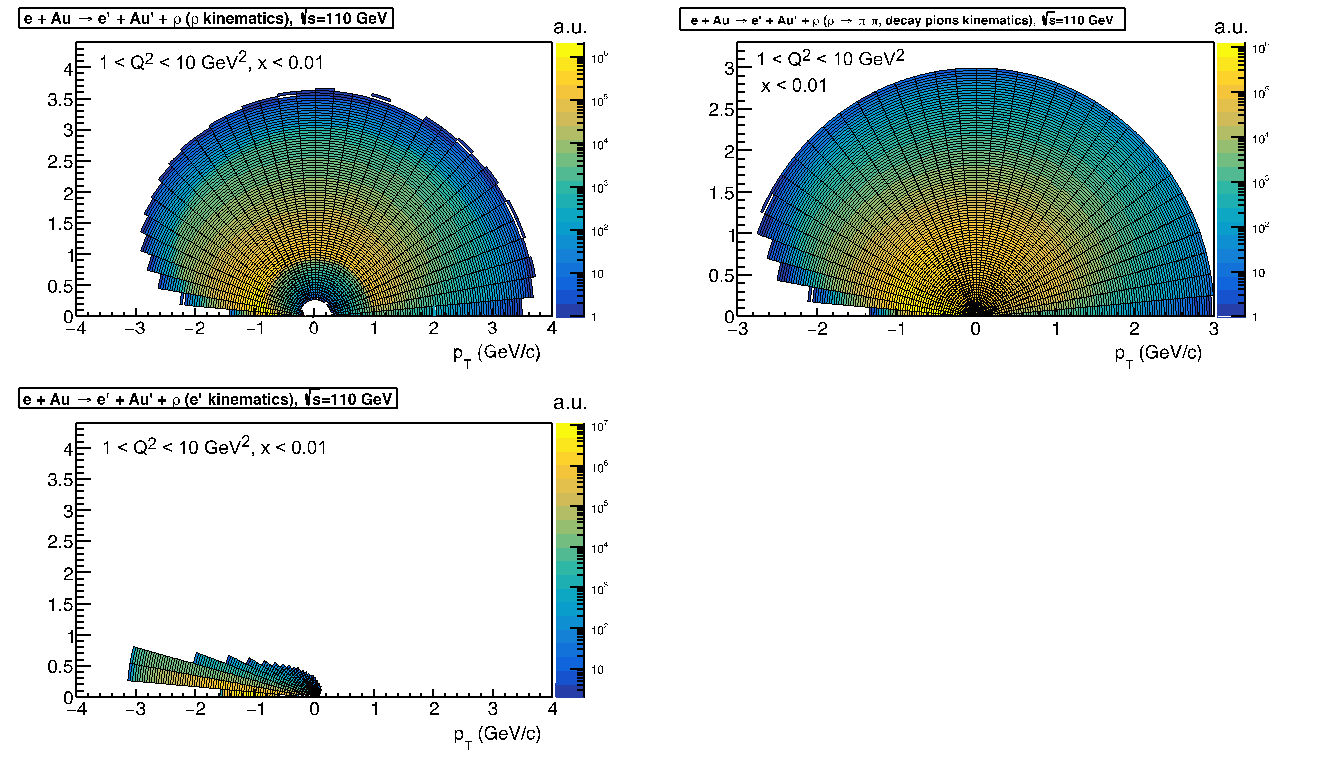 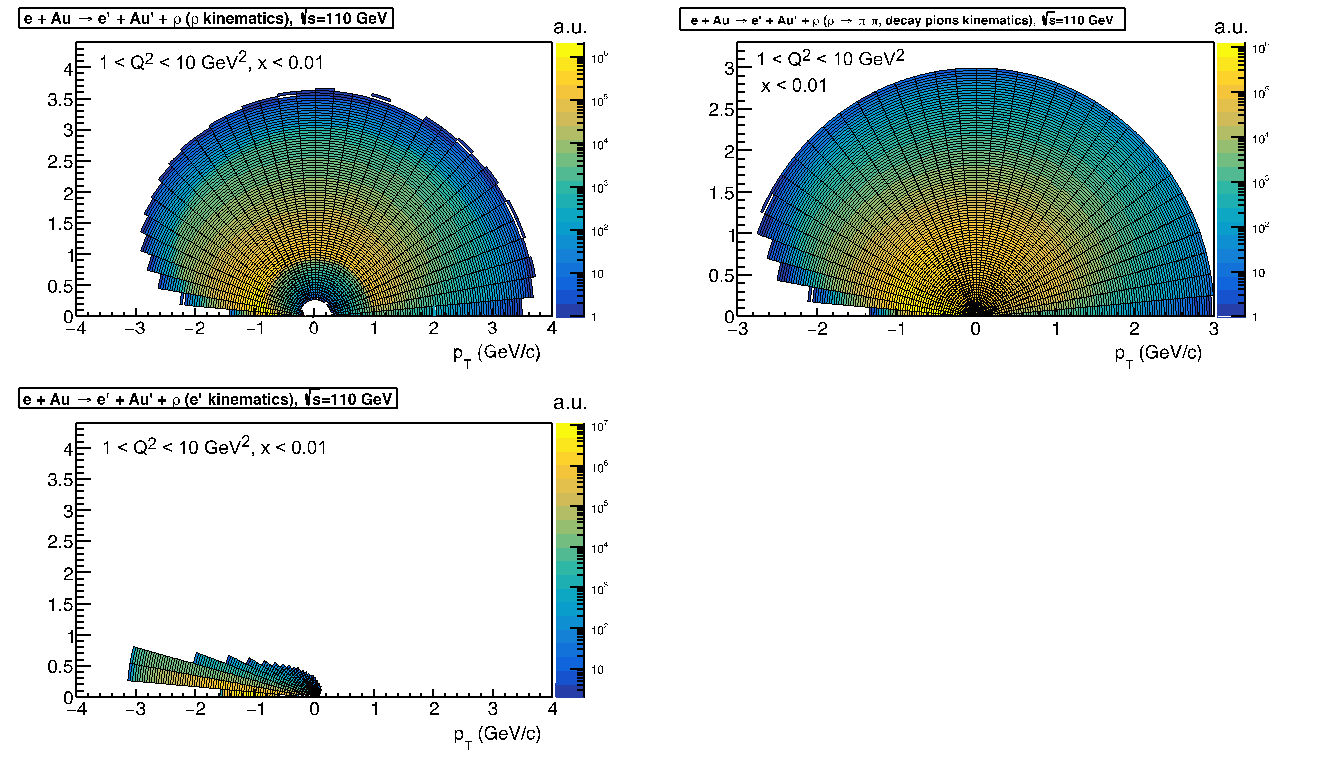 1 < Q2 < 10 GeV2
xB < 0.01
z:arbitrary units
45
U-channel 𝛑0 production
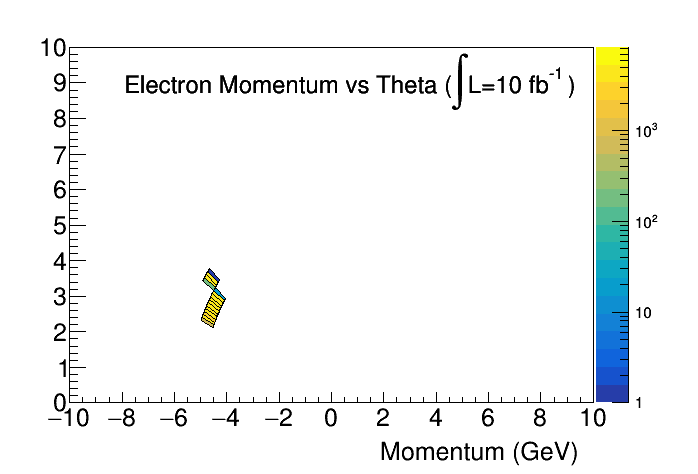 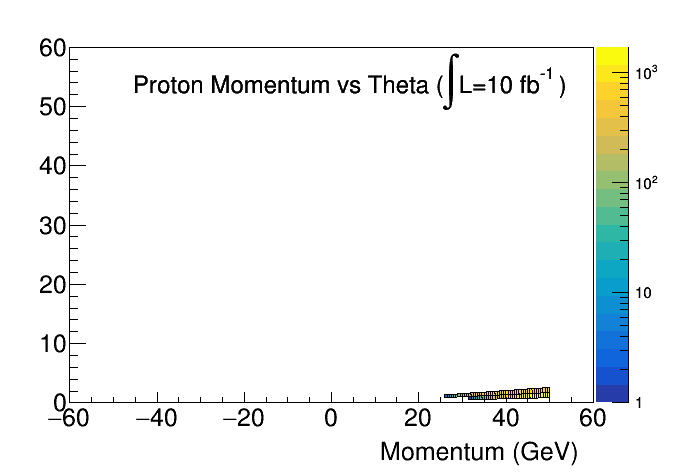 Li (Bill) Wenliang (BNL)
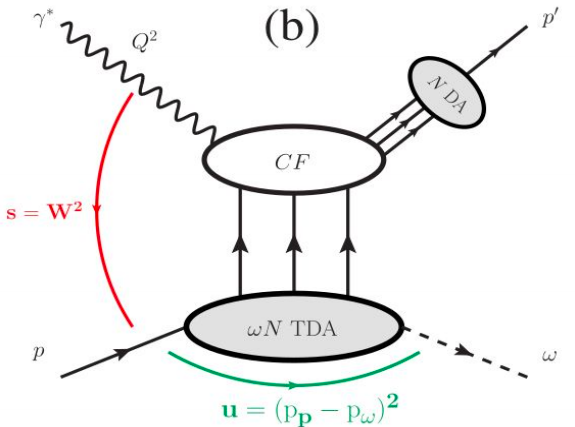 Backward angle production of pi0 from proton: TDAs.
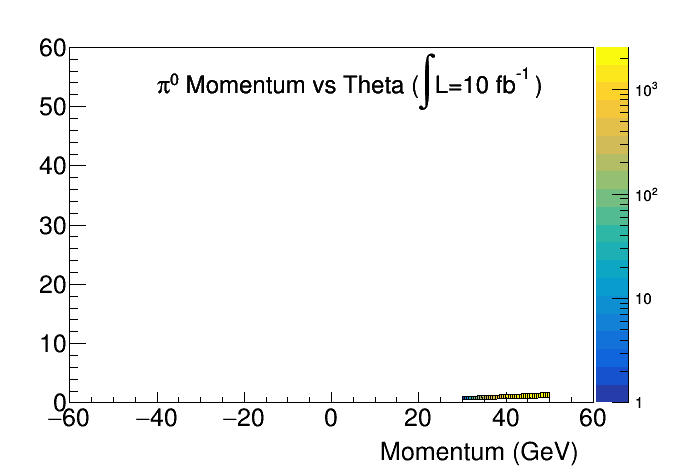 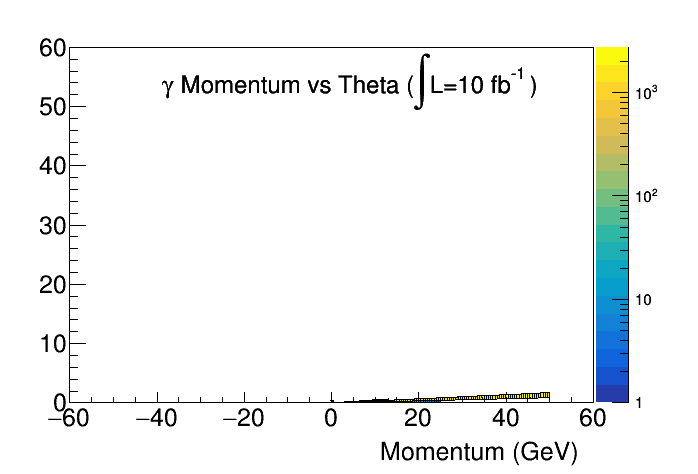 π0 mom: 20-50 GeV. π0 angle from above 50  to below 35mrad. Photon opening angle 0.4-0.8 deg.
Q2 < 12 GeV, W~ 10 GeV
46
Charged current pion  production
Process is suppressed in comparison to DVMP, integrated luminosity for the plots is 100 fb-1
Marat Sidikov, (USM, Valparaiso, Chile)
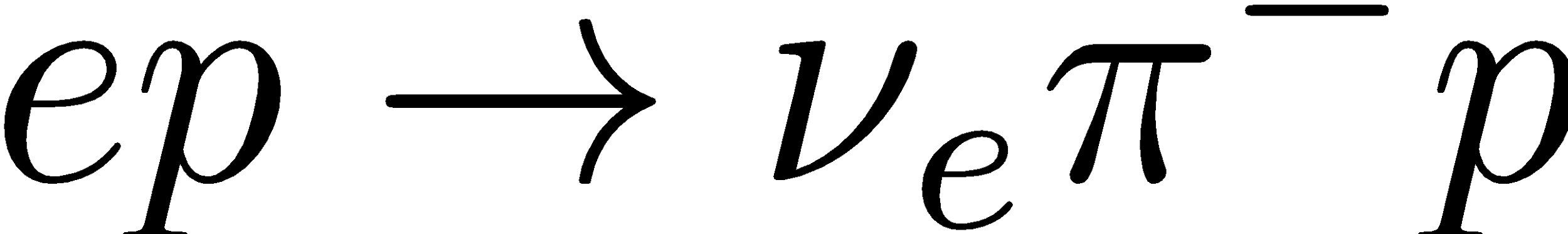 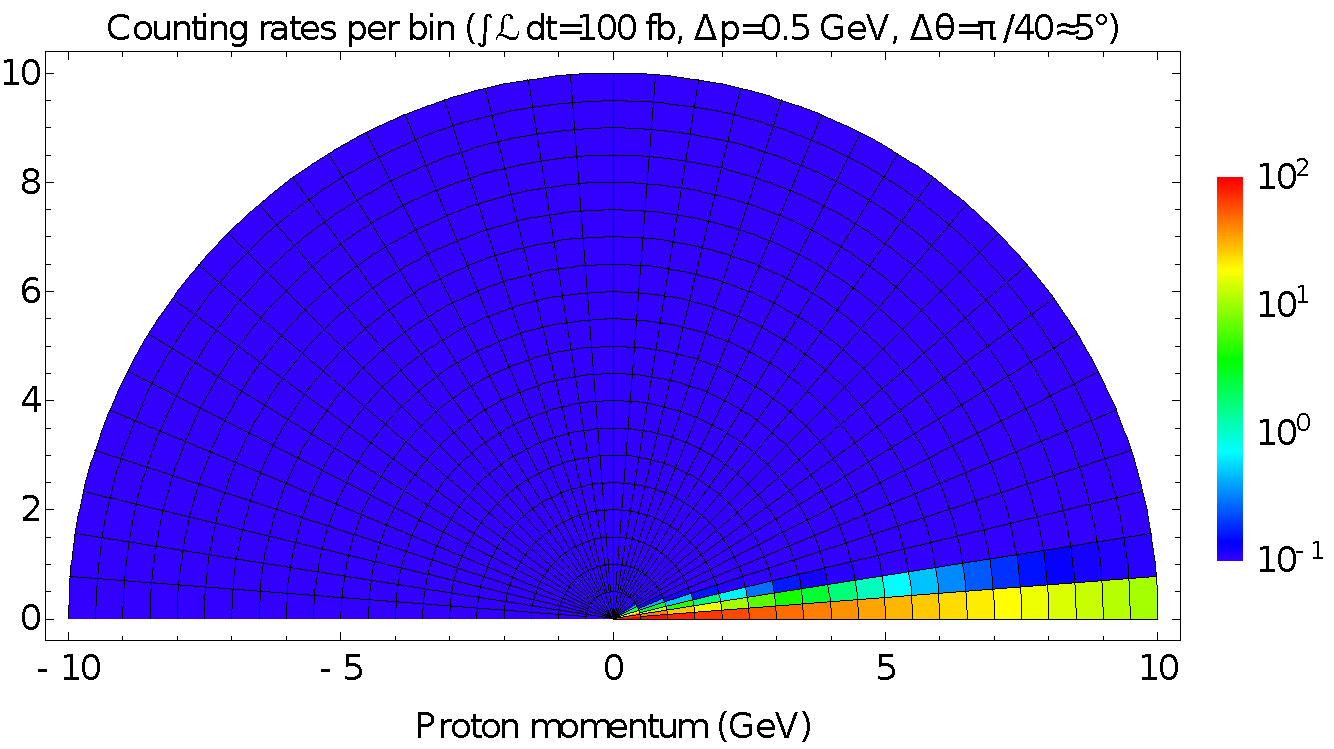 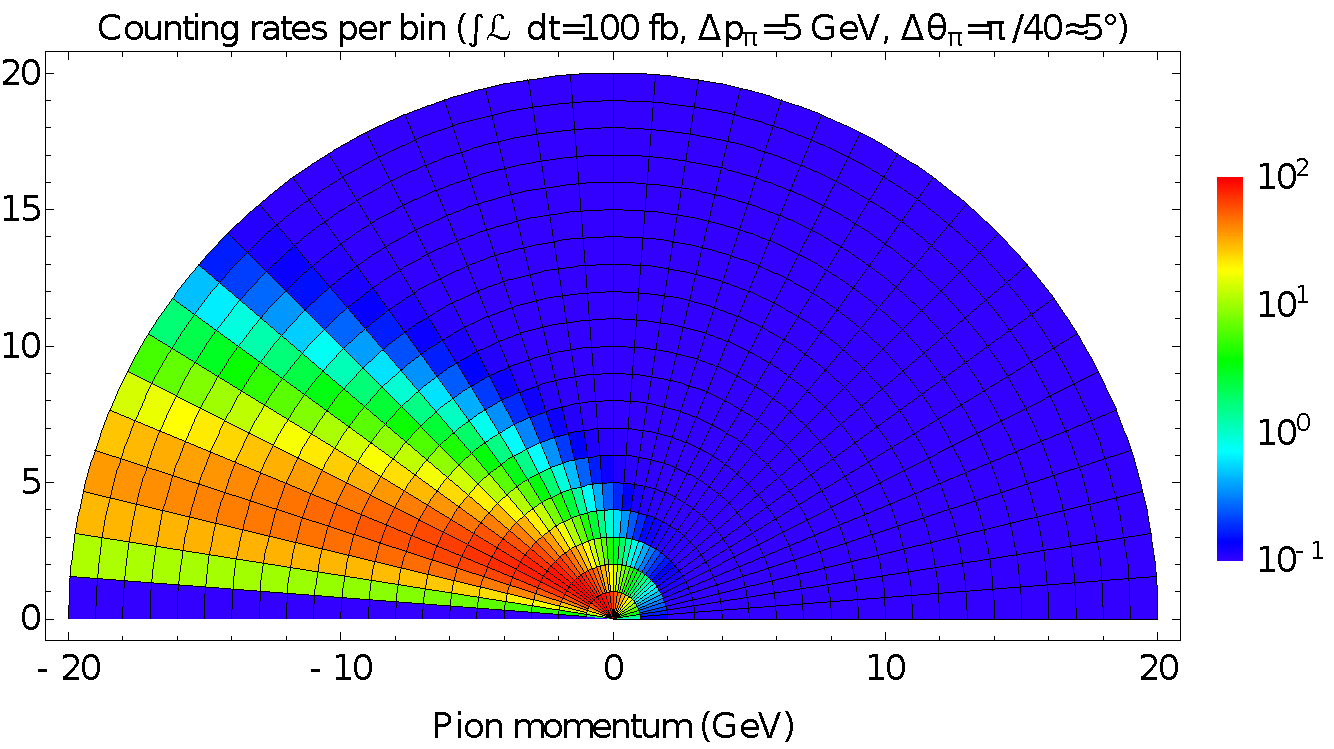 Kinematic studies have been carried out on more channels – see weekly meeting slides on Indico!
47
Diffractive dijet production in e+p
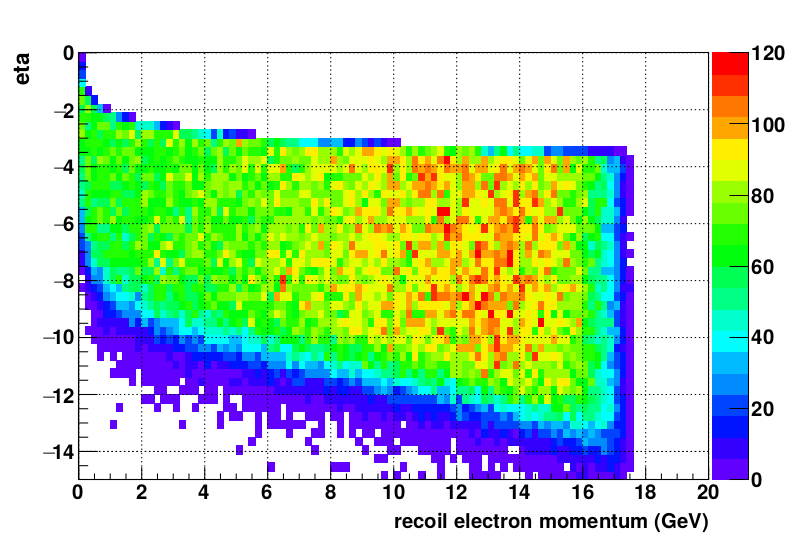 Zhengqiao Zhang (BNL)
Electron
(Pythia8 ,Q2<1)
Proton
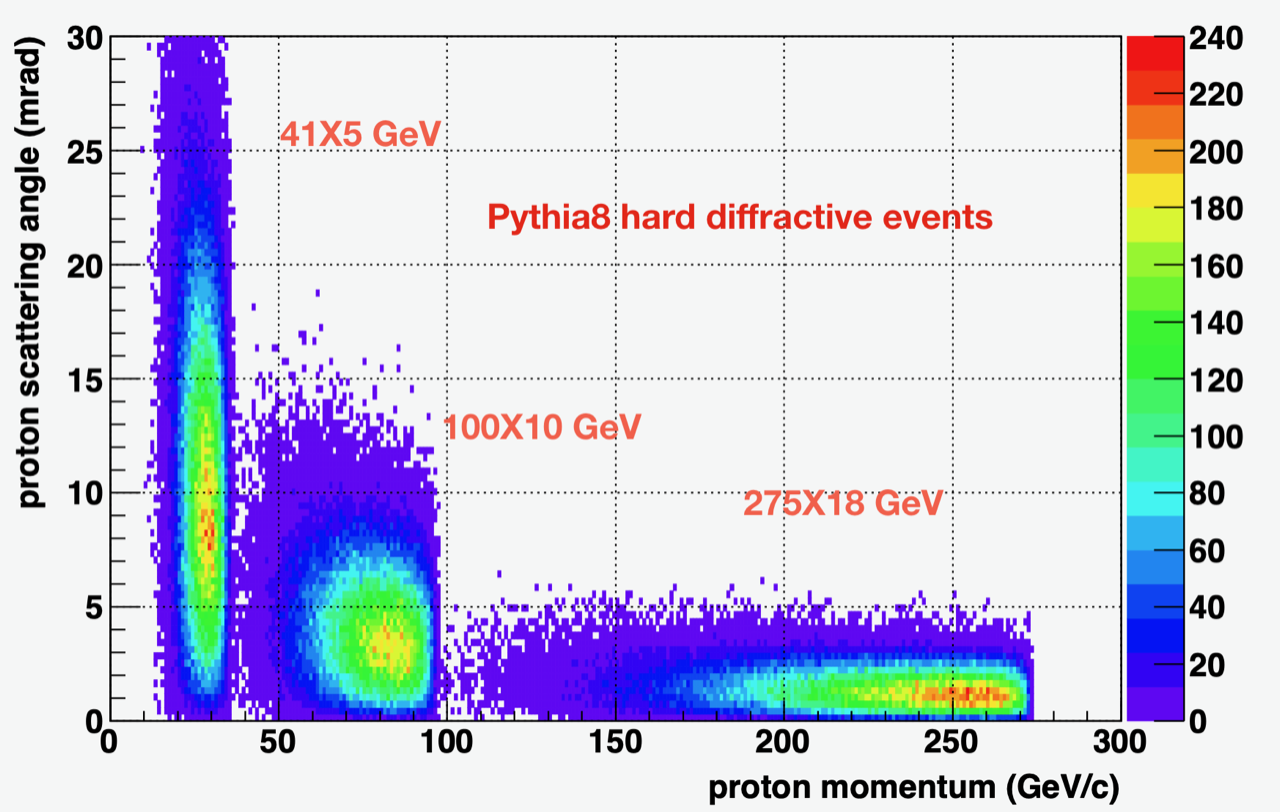 Jet
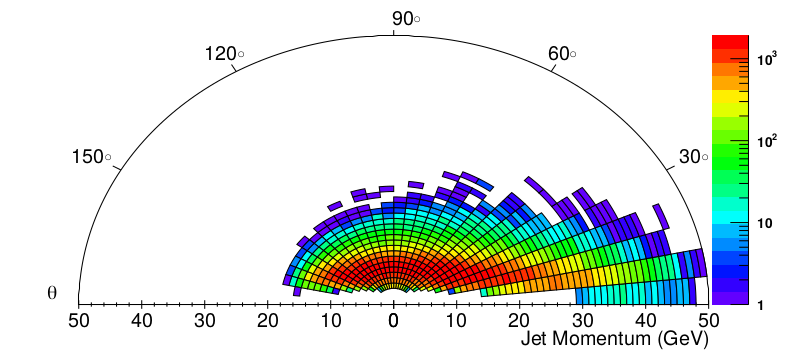 48
Other channels
Some of the channels which will be worked on but don’t have kinematic distributions yet:
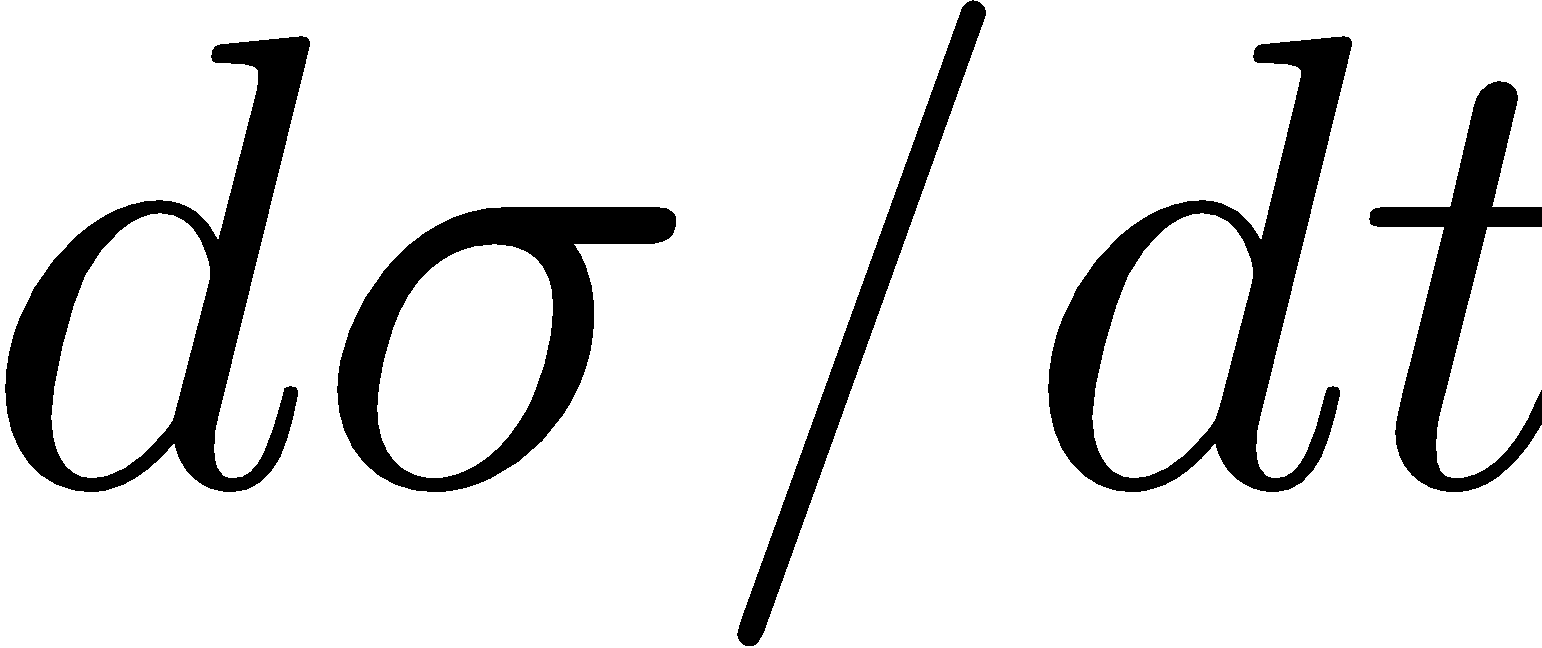 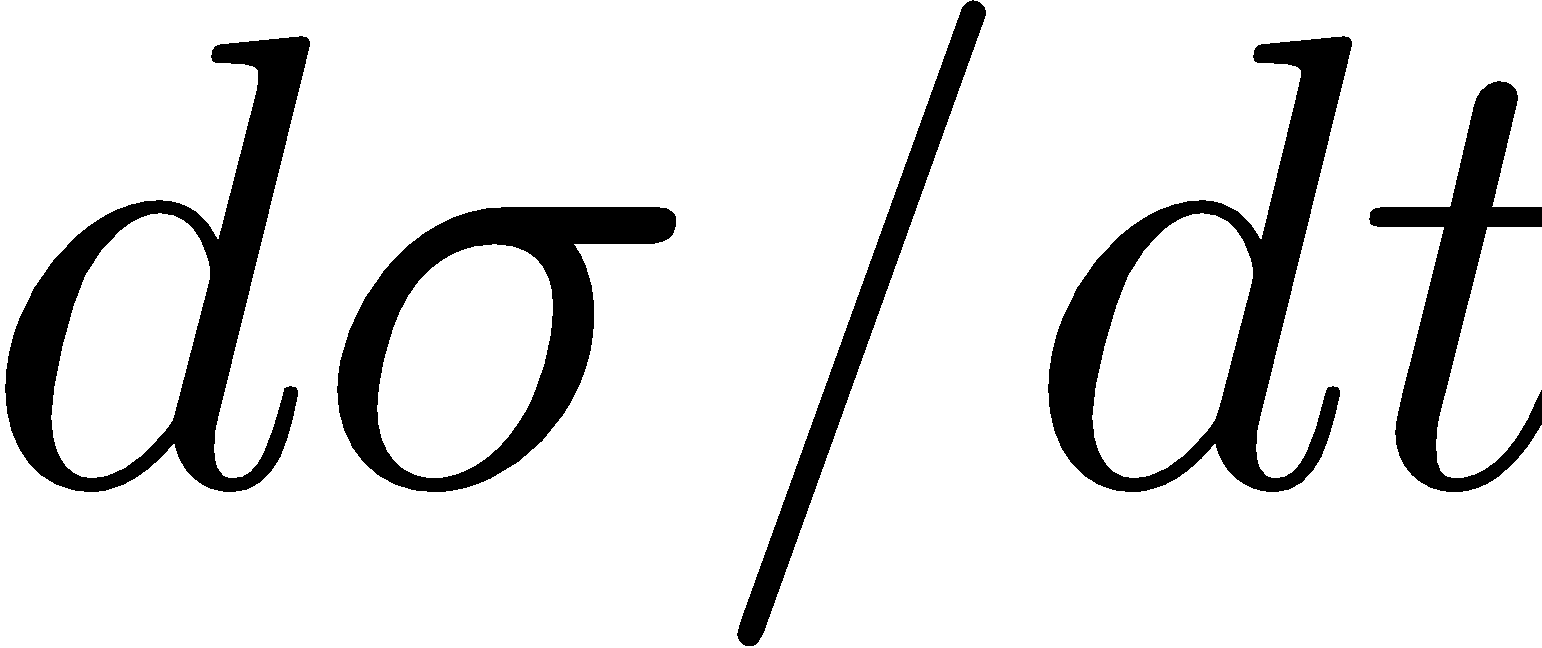 49
Diffraction and Tagging
  physics working subgroup
Pavia YR Meeting

Wim Cosyn, Or Hen, Douglas Higinbotham, Spencer Klein, Anna Stasto
May 20, 2020
50
Summary of studied channels: kinematics
51
Summary of studied channels: kinematics
52
Summary of studied channels: kinematics
53
Summary of studied channels: fast simulations
54
Meson Structure Functions – Scattered Electron
ep/d -> e +pi/K/X + nucleon
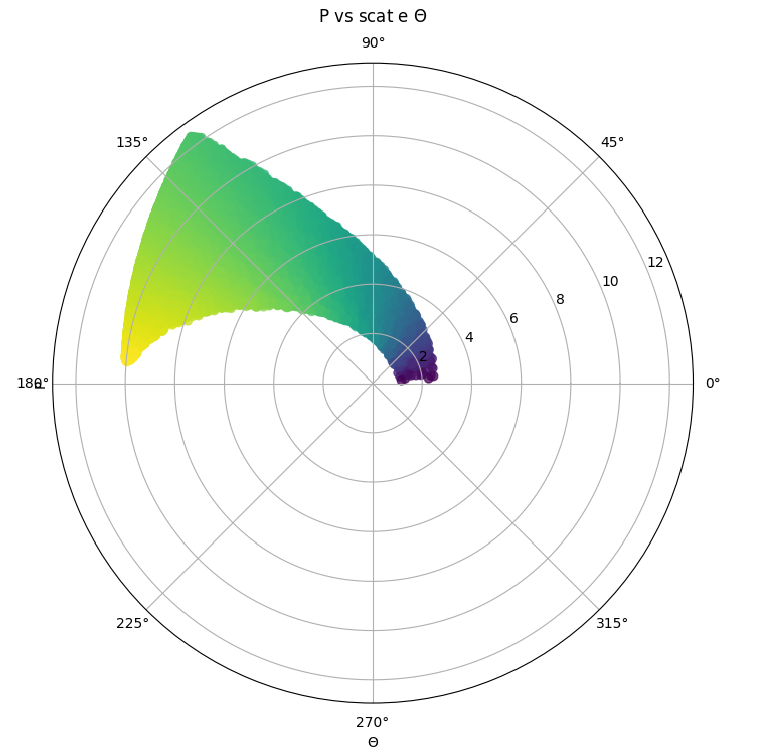 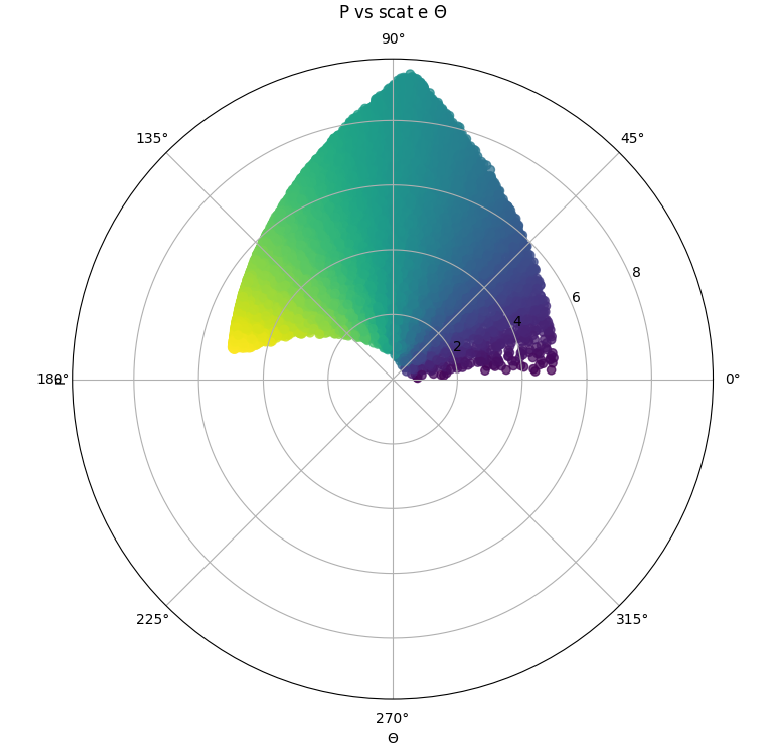 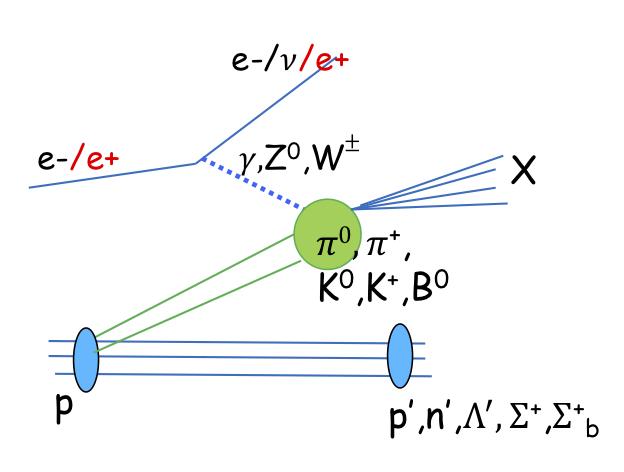 5 on 41
10 on 100 (12 on 135)
55
Kinematics for meson structure functions
Meson Structure Functions – Scattered Meson
ep/d -> e +pi/K/X + nucleon
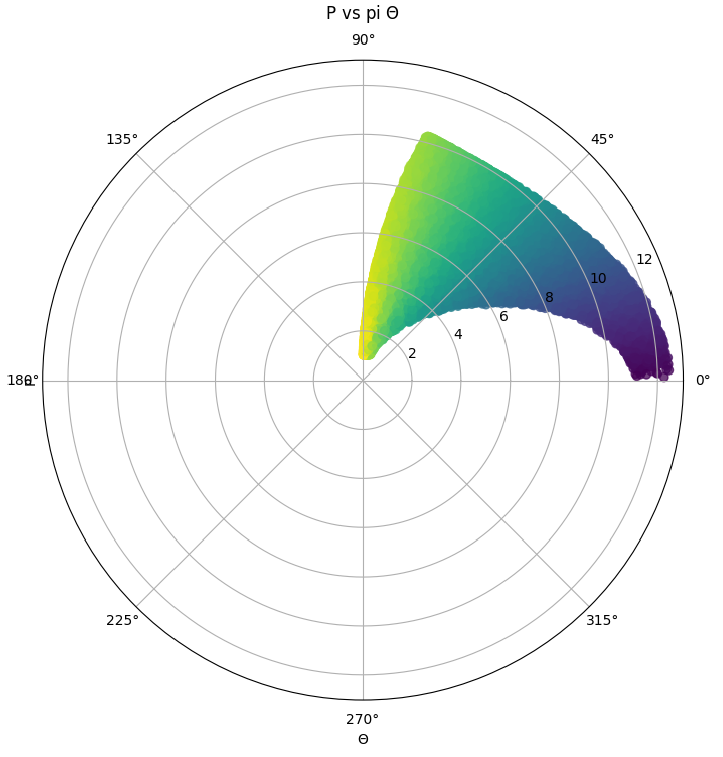 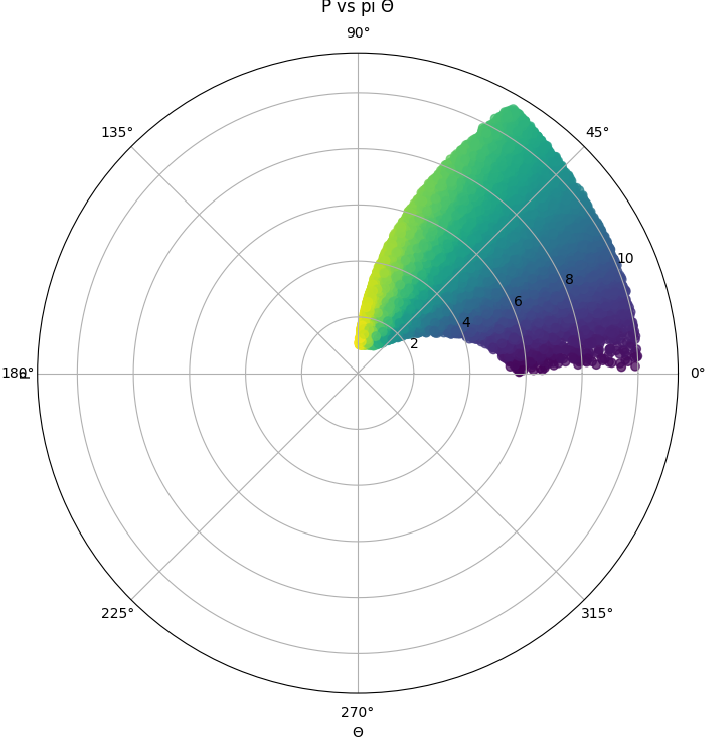 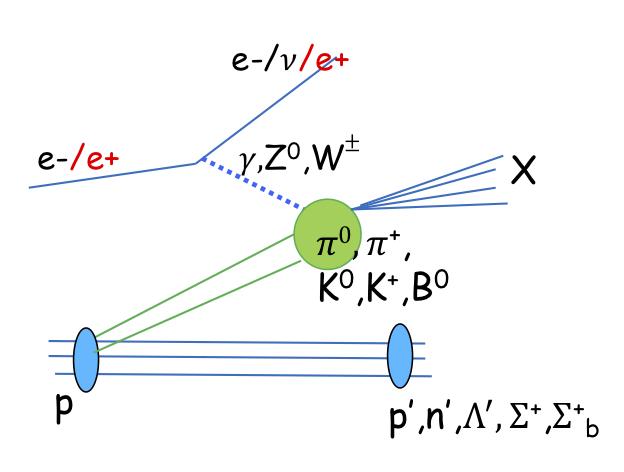 5 on 41
10 on 100 (12 on 135)
56
Kinematics for meson structure functions
Meson Structure Functions – Forward Baryon
ep/d -> e +pi/K/X + nucleon
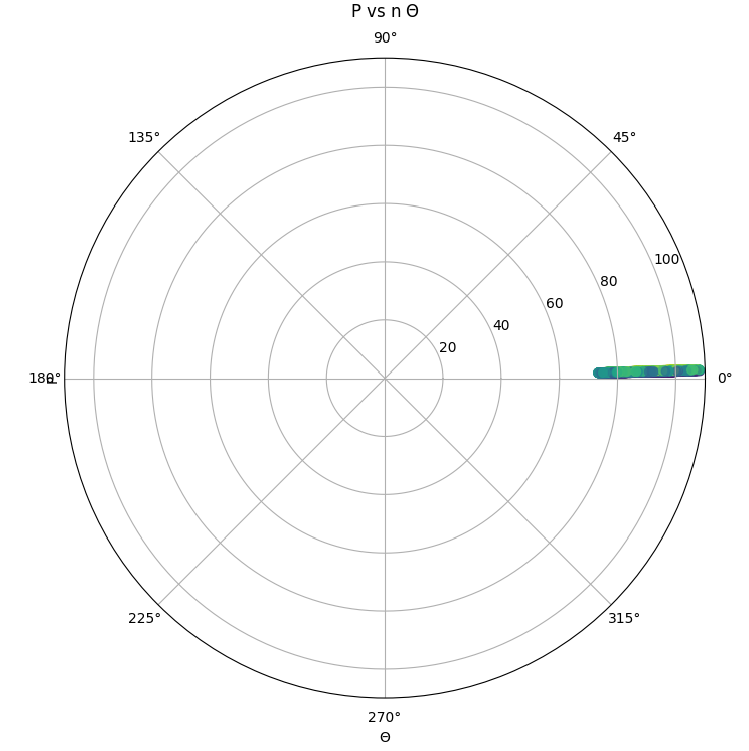 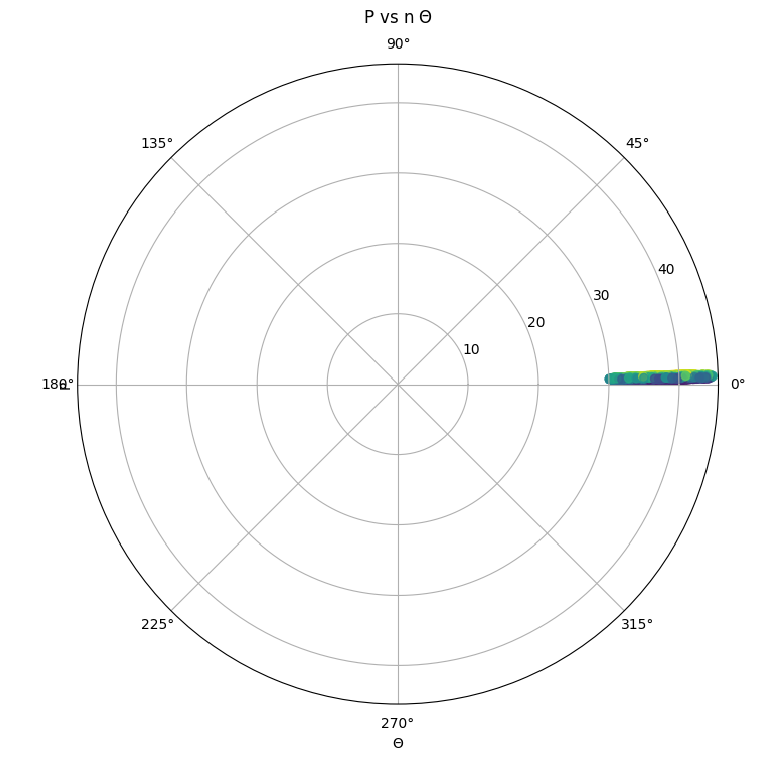 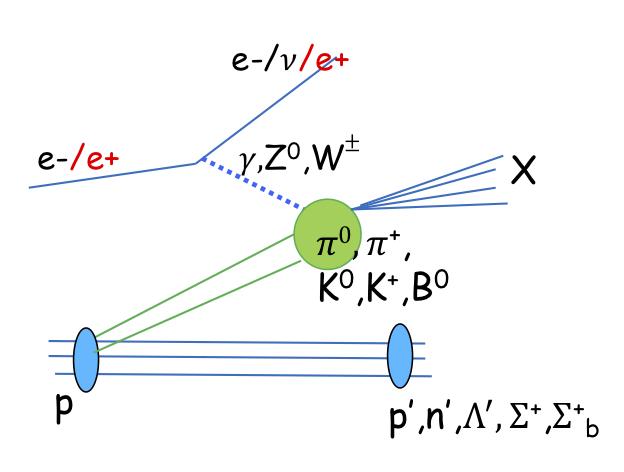 5 on 41
10 on 100 (12 on 135)
57
Kinematics for meson structure functions
Inclusive diffraction: Roman pots acceptance
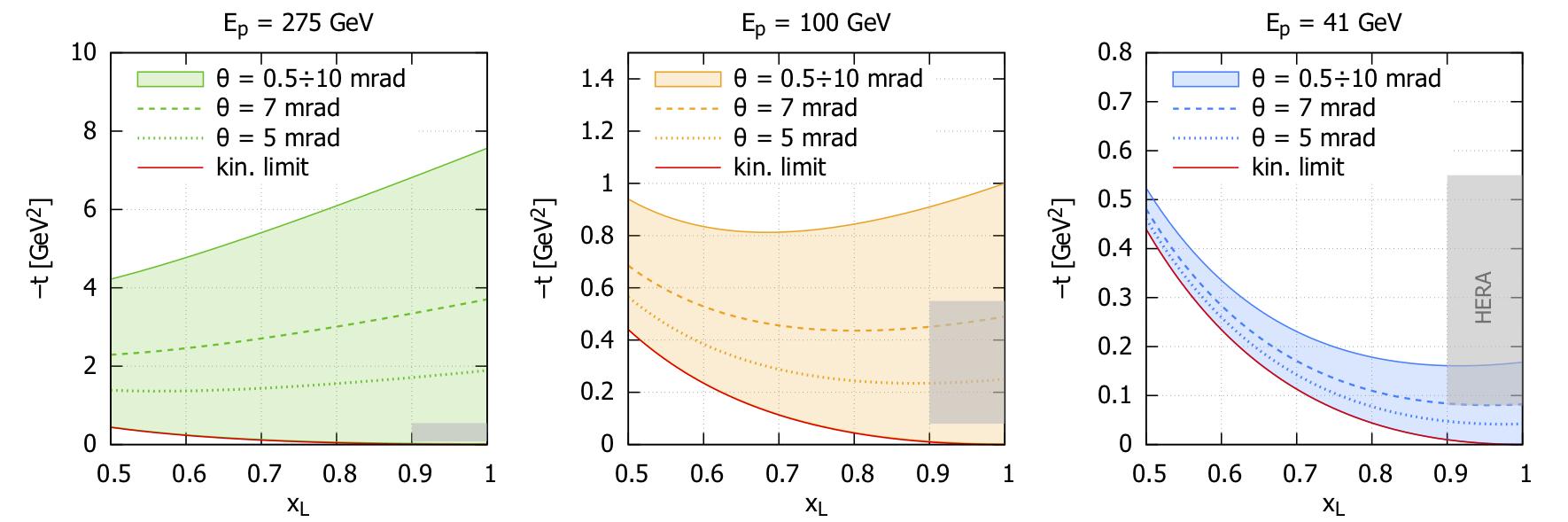 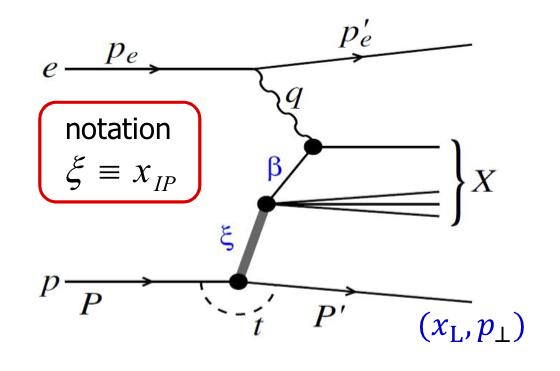 Outgoing proton momentum : (xL,pT)  with xLP+=P’+
-t range up to 2 GeV2 is necessary for reliable extraction of t-dependence of  diffractive exchanges

Desired detector and machine features:
Proton tagging angle:  0.5 to 7 mrad, for diffractive cross section measurement with t dependence
Outgoing proton : xL<0.6
Additional intermediate energies needed for the precise longitudinal structure function measurement
58
Inelastic diffraction of vector meson: J/ψ
Need to access rapidity gaps between 2 to 4(4.5) to extract energy dependence and trajectory of Pomeron
Possible, if good angular acceptance in forward region.

Preliminary estimates on angle and pT 
For pT=2.6 GeV, Θ=11o for x=0.05, gap up to 3.5 units rapidity
For pT=2.6 GeV, Θ=5.5o for x=0.1
For pT=2.6 GeV, Θ=2.75o for x=0.2 , gap up to 4.5 units rapidity
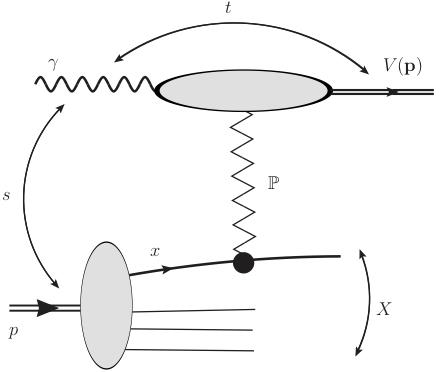 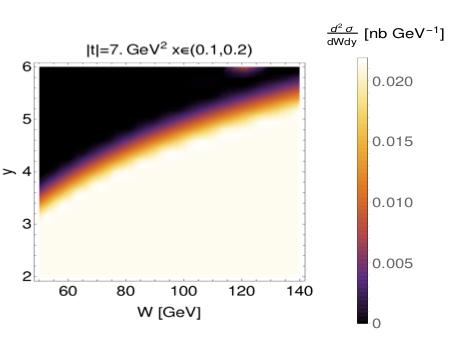 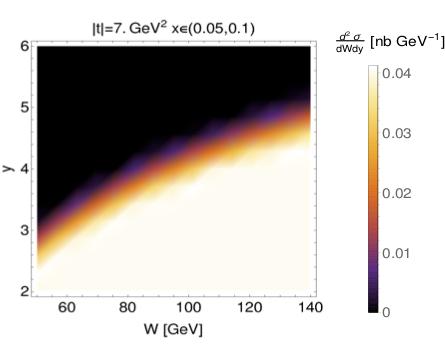 To do: 
angular acceptance plots, with mapping of rapidity gaps
rapidity gap size
59
Vector Meson Photo/Electro-production: kinematics
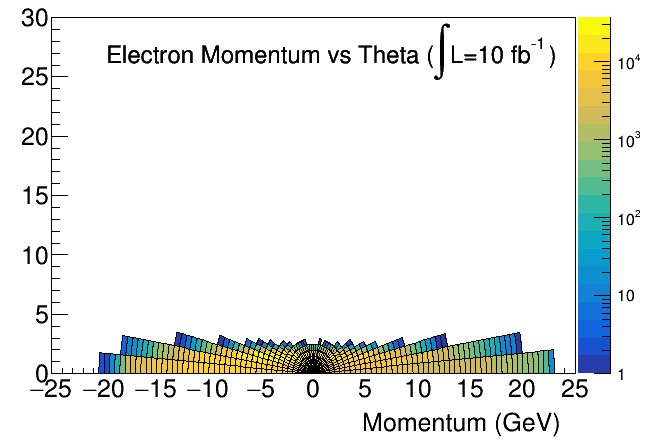 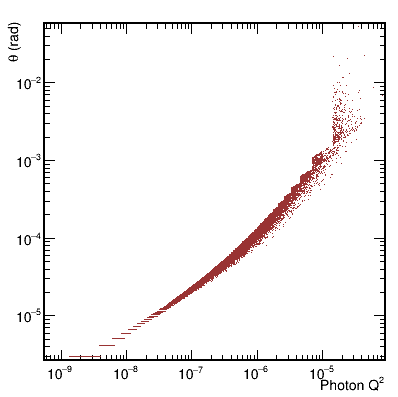 e + p
32M events
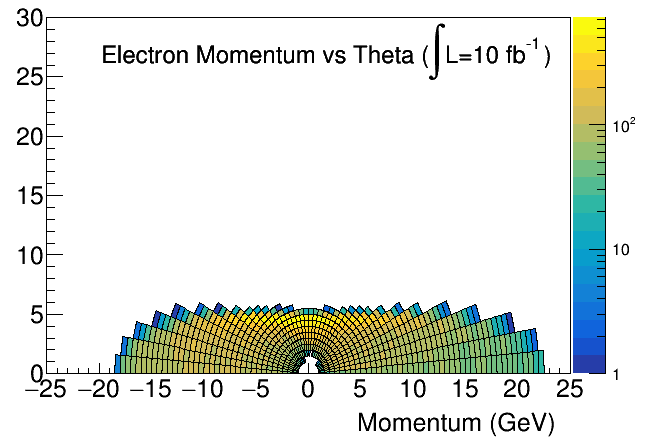 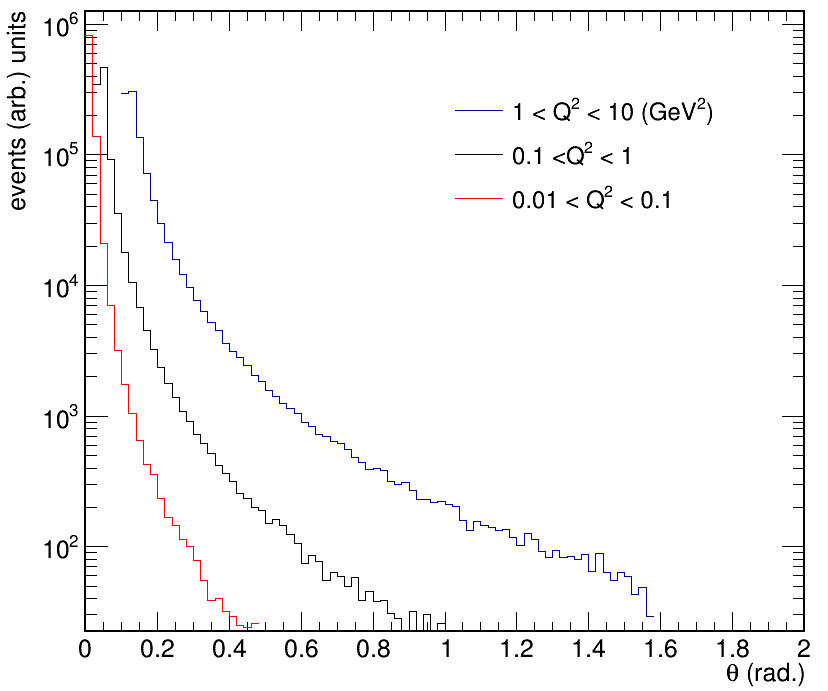 9K events
60
Upsilon Events in EICRoot All-Silicon Detector
LBNL All-Silicon Detector
 (Developed by LBNL’s eRD16 generic EIC detector project)
Silicon Tracker
 6 layers
Silicon Endcap Disks 
 6 disks
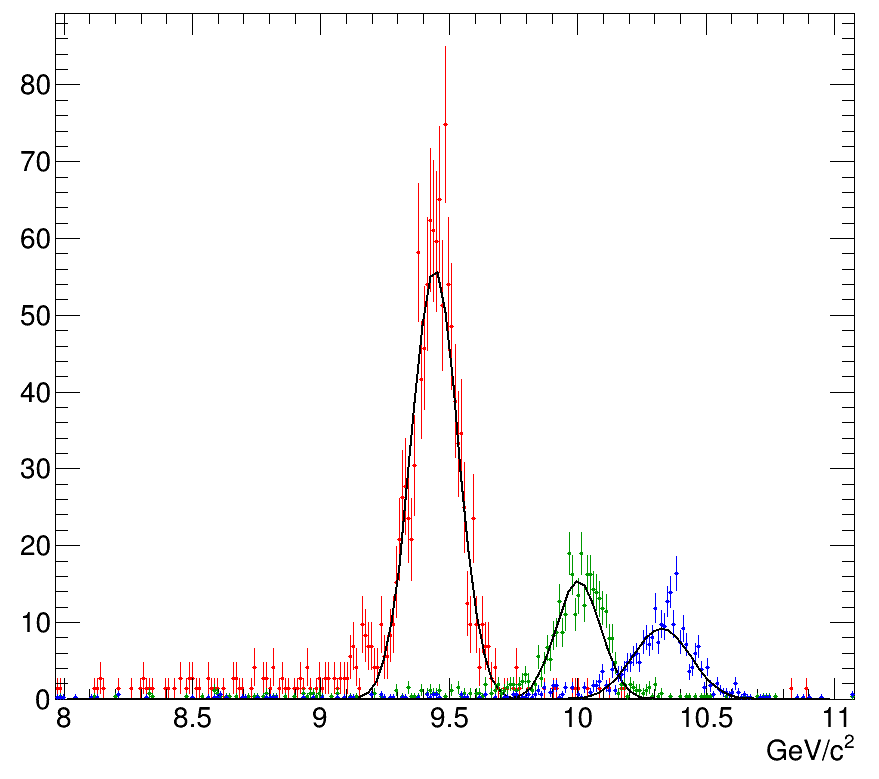 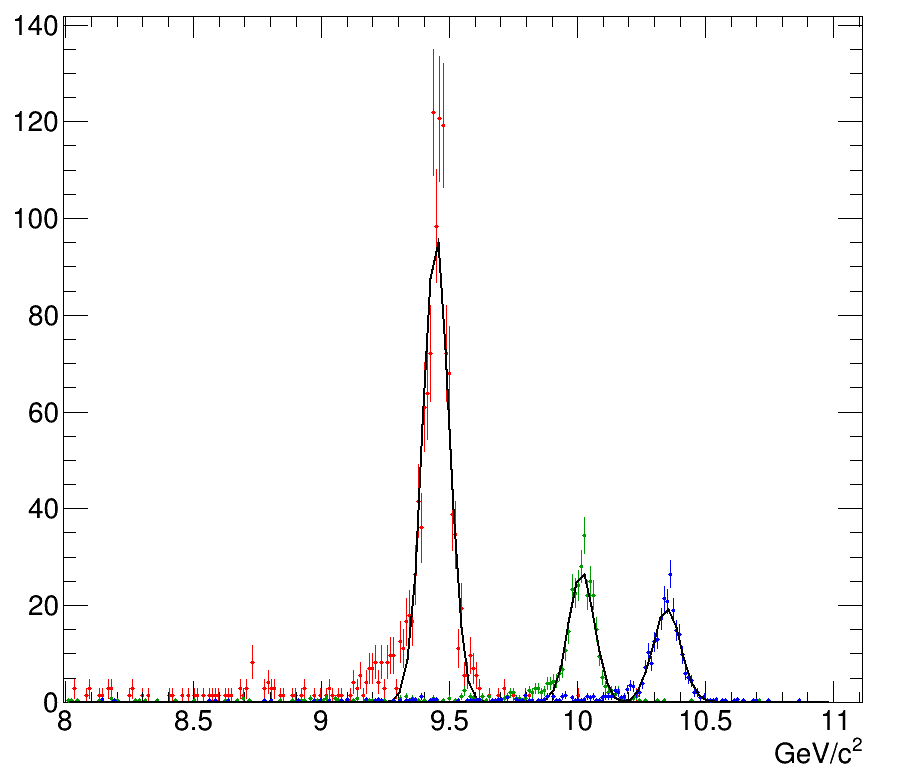 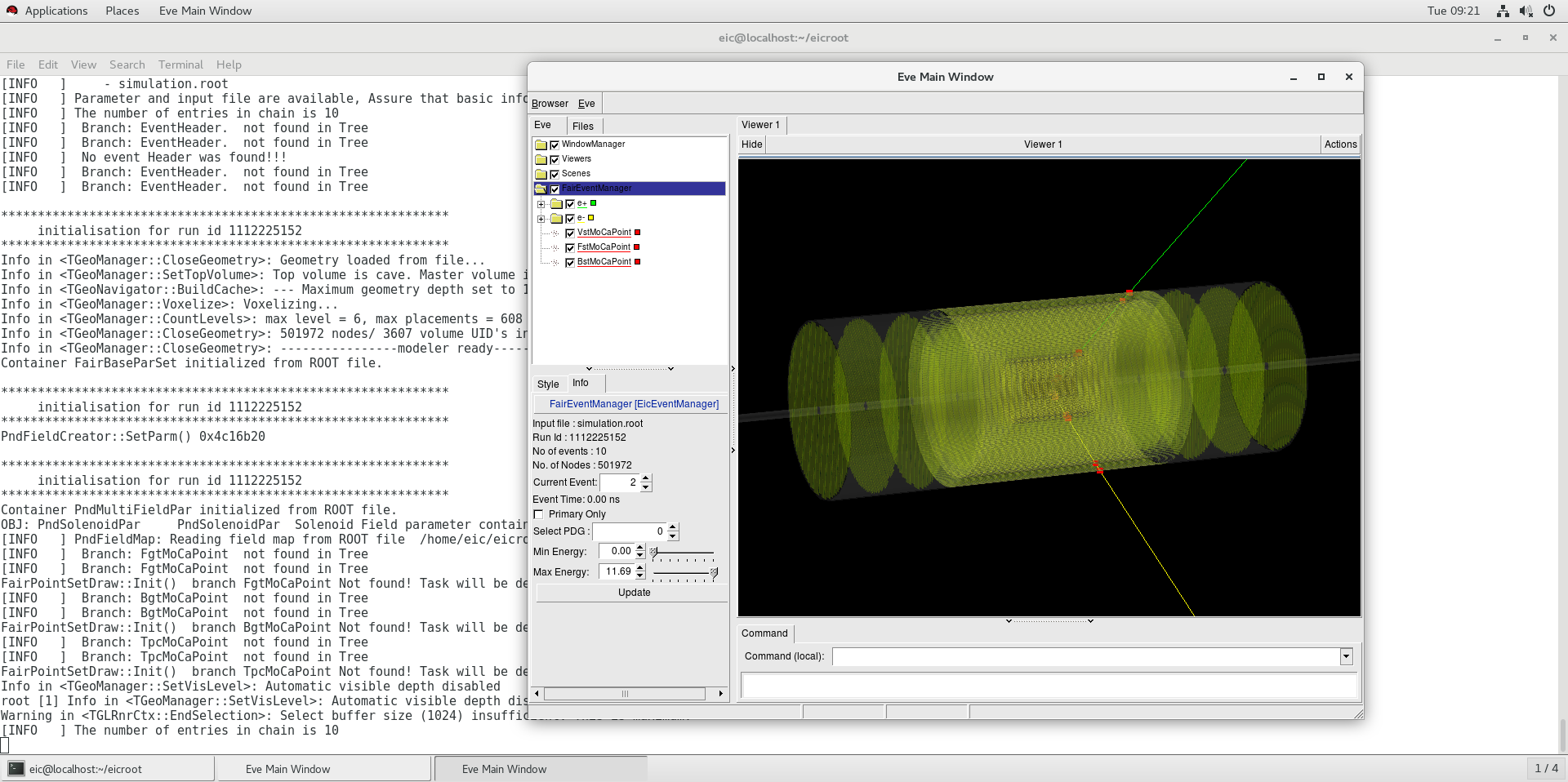 1.5 Tesla
3.0 Tesla
Upsilon peaks are still distinguishable with a lower B-Field
61
Diffractive deuteron breakup: e+d -> e’ + J/ψ + p + n
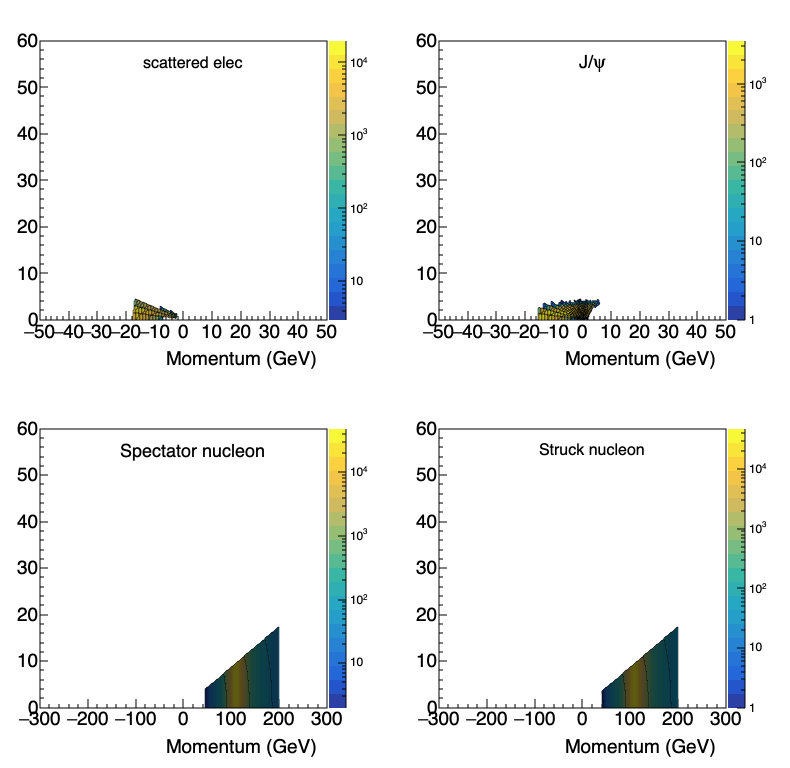 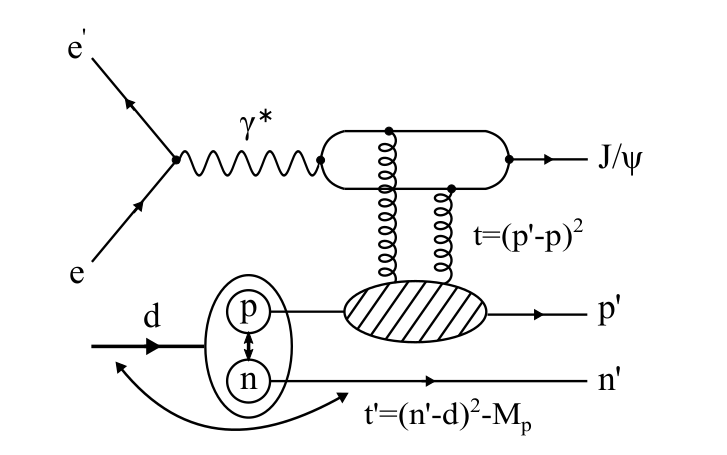 62
Beagle simulations
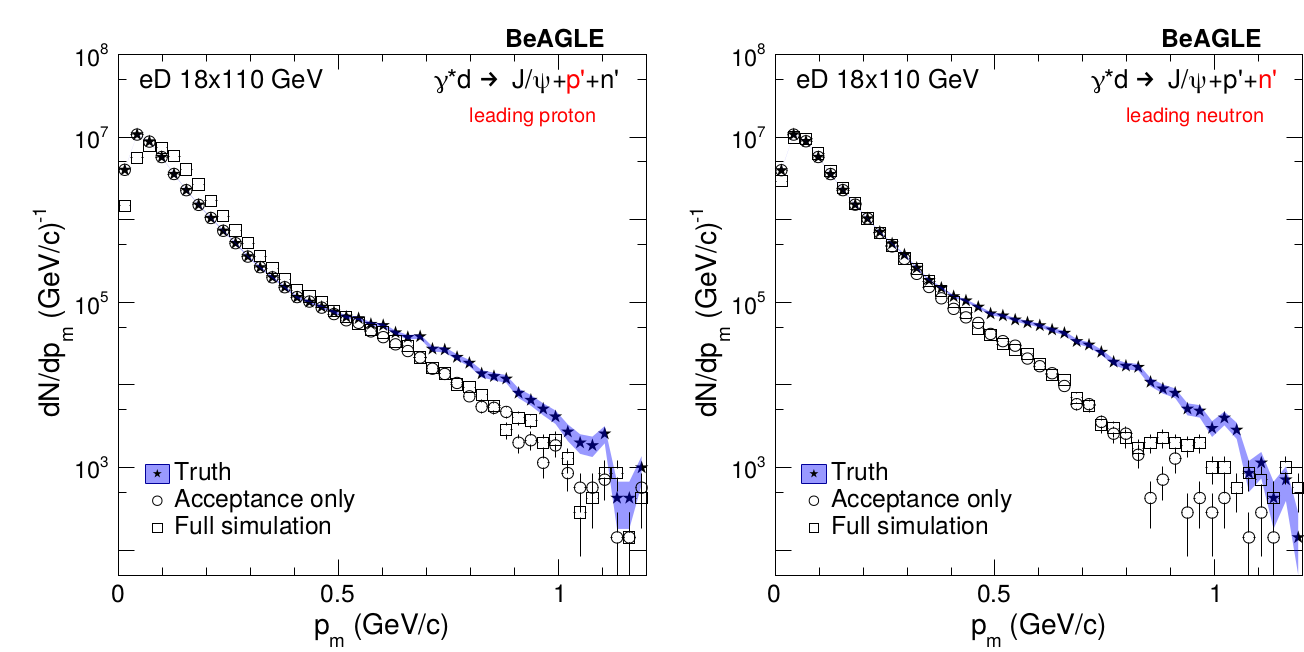 63
Elastic ep scattering
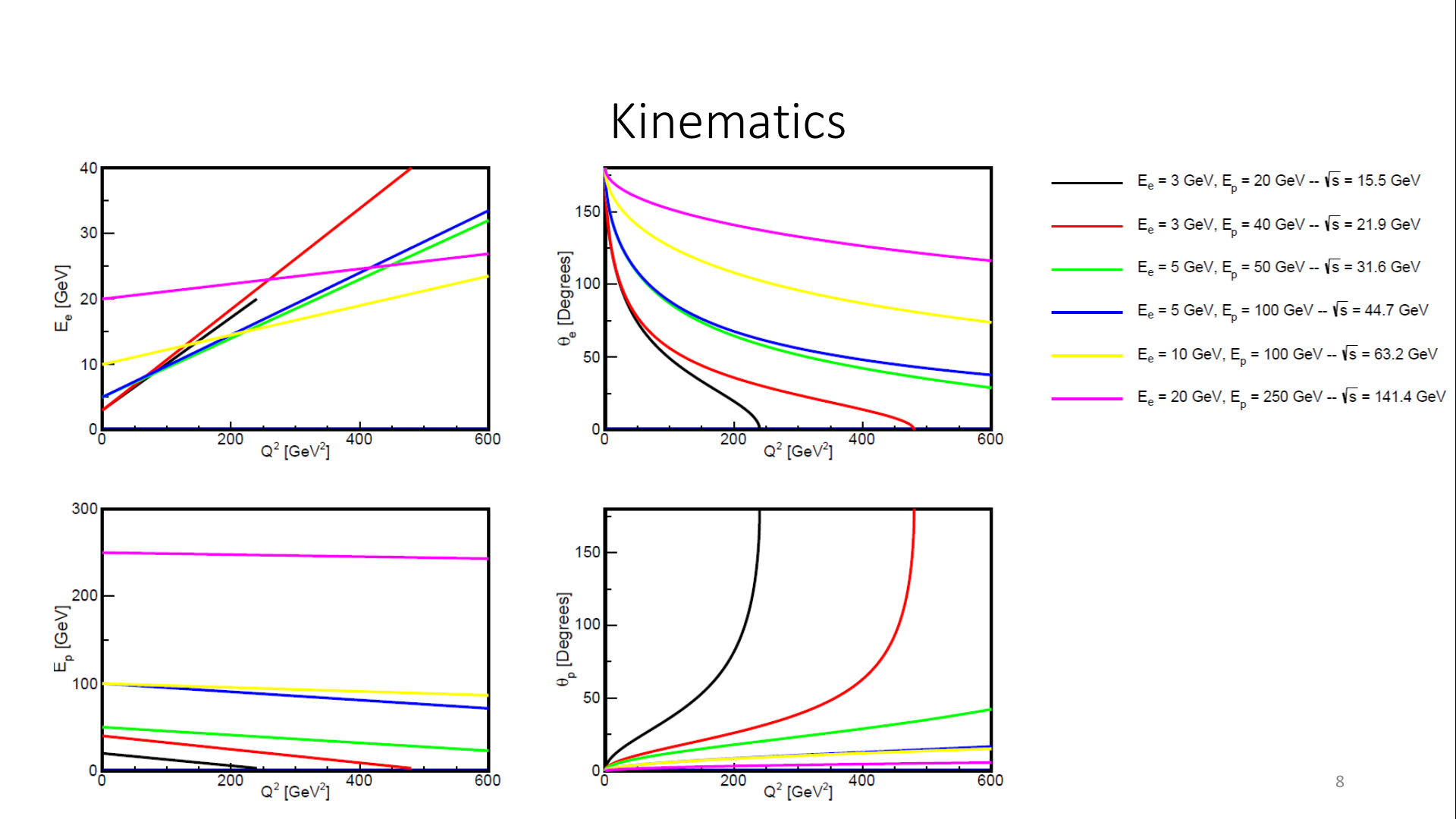 (standard plots forthcoming)
64
Elastic ep scattering
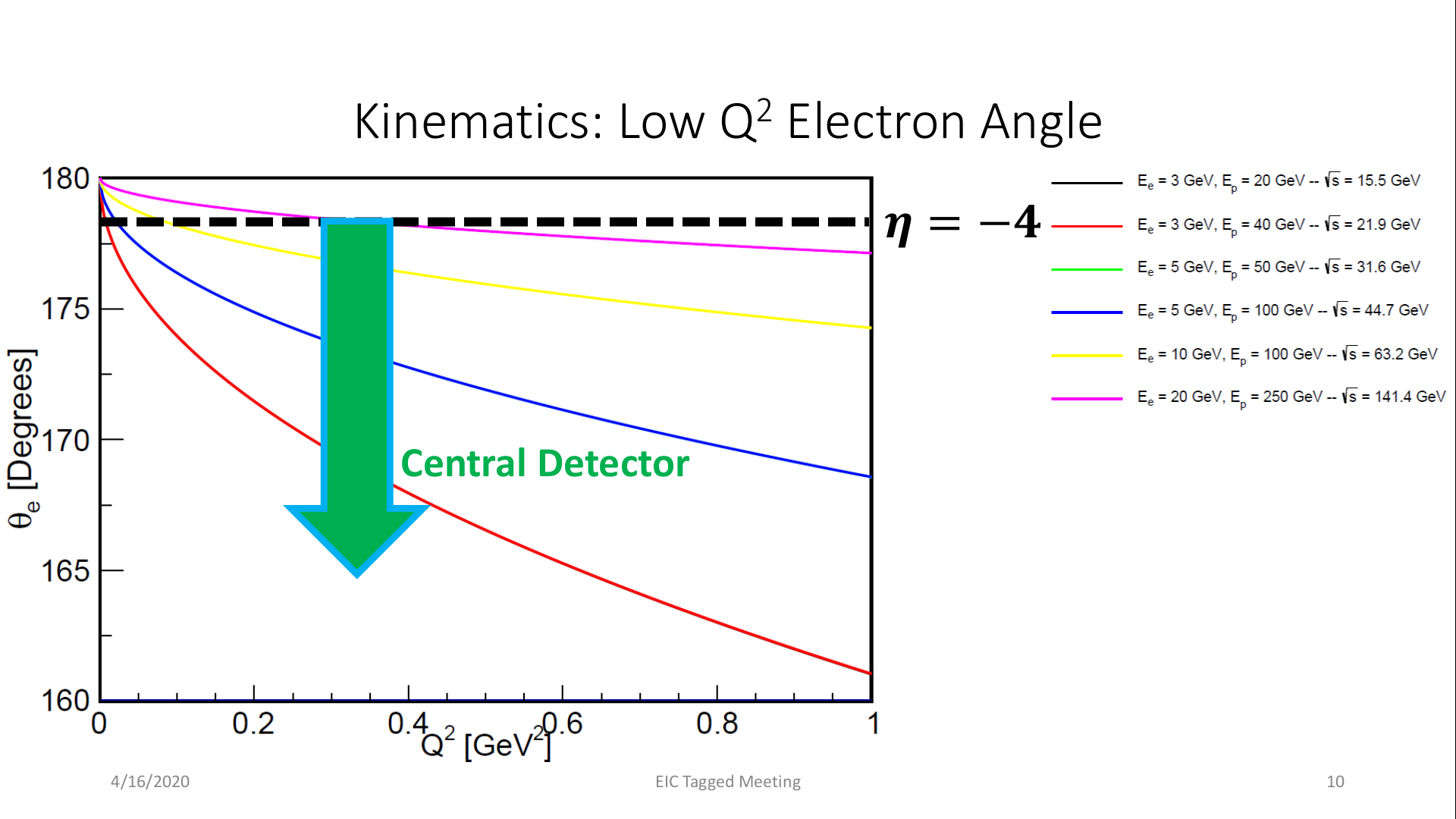 Kinematics:Low Q2 Electron Angle
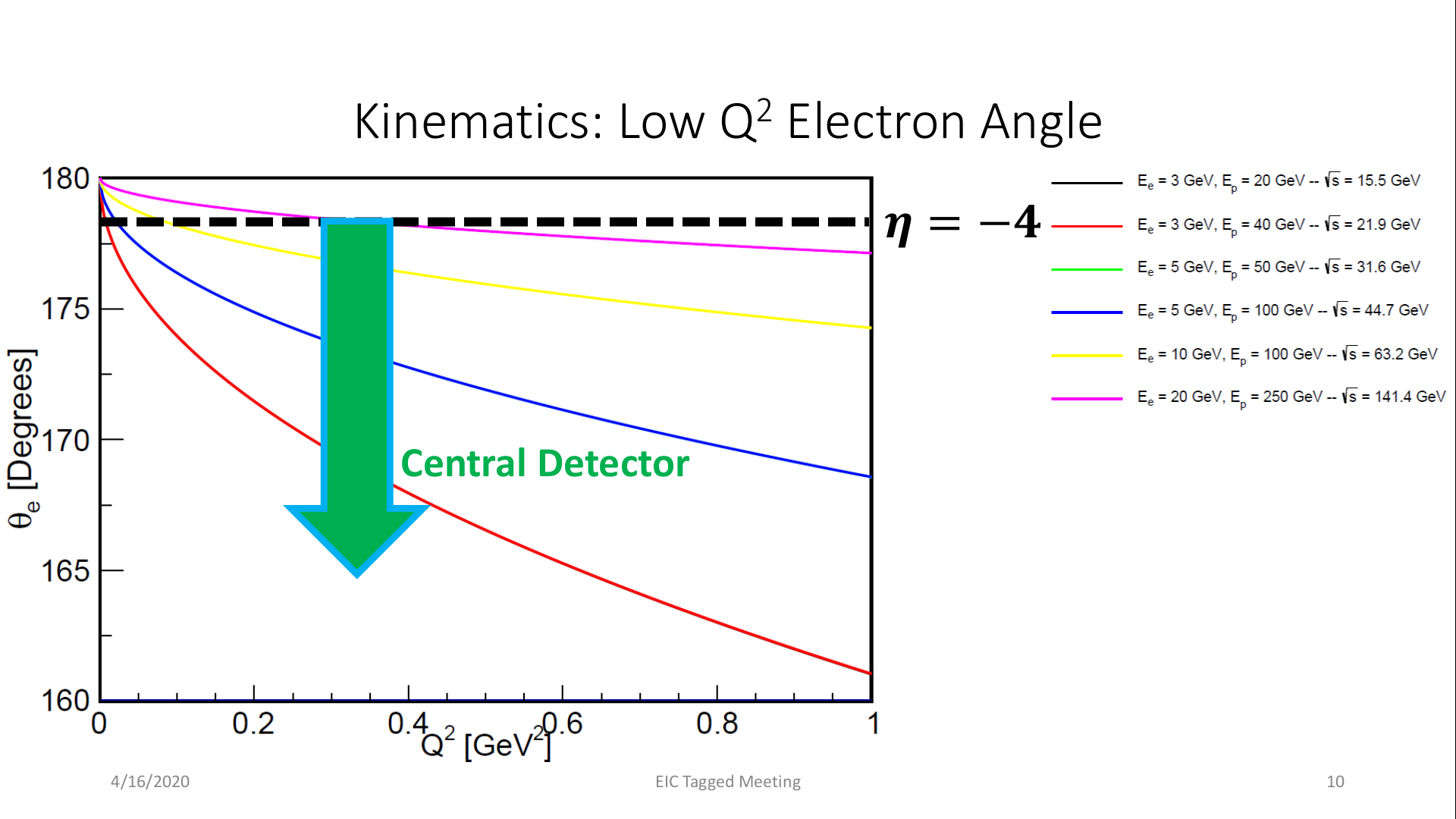 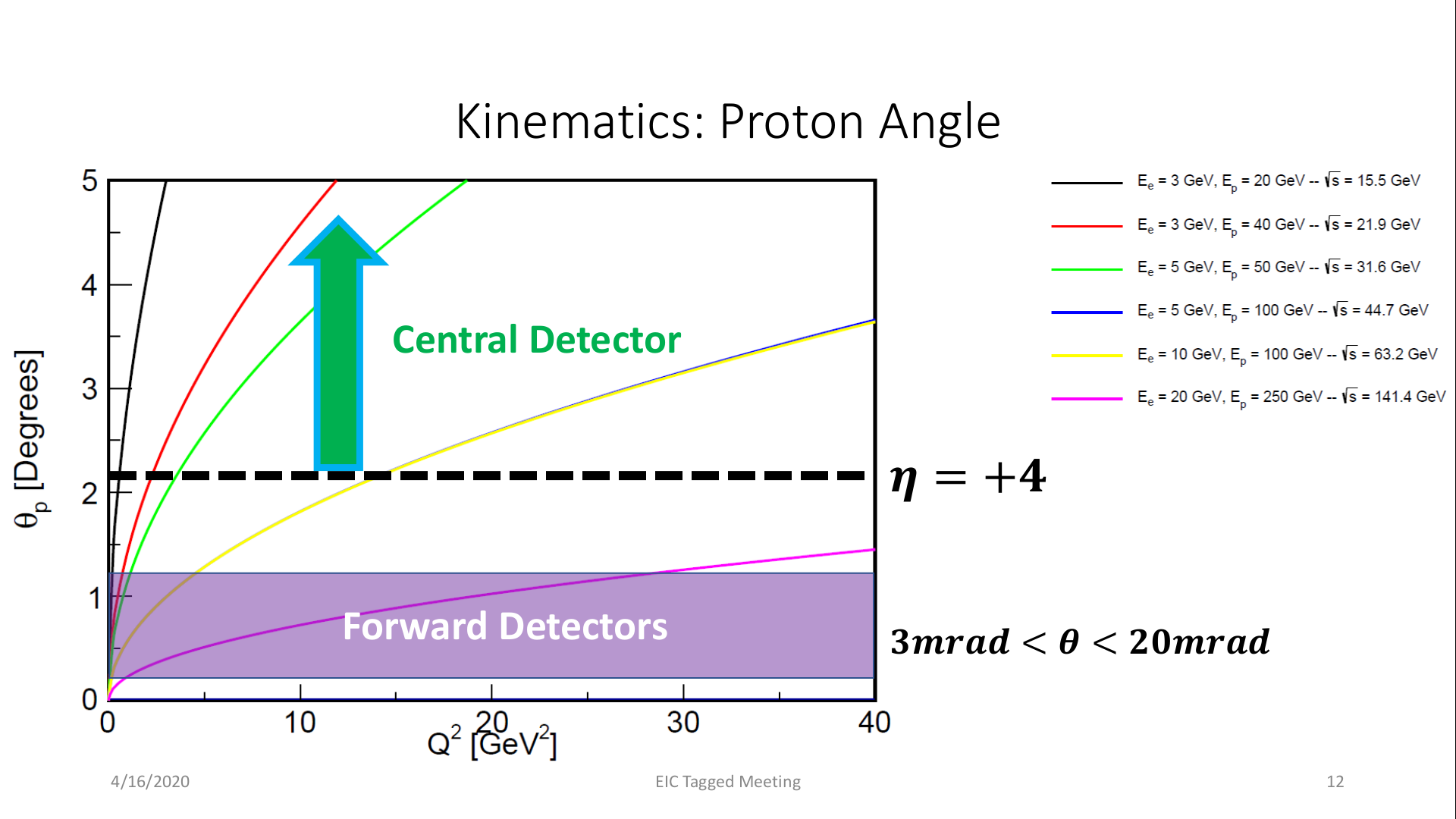 Kinematics: Proton Angle
(standard plots forthcoming)
65
65
eA QE 2N knockout
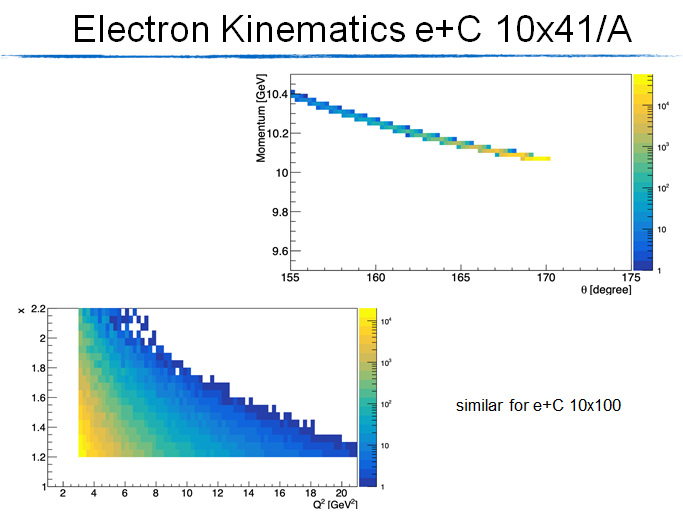 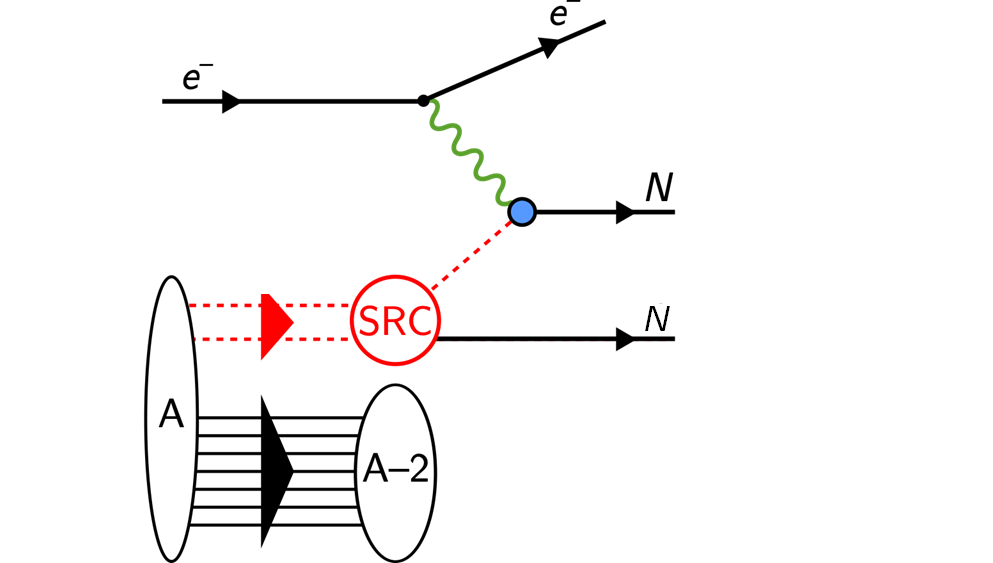 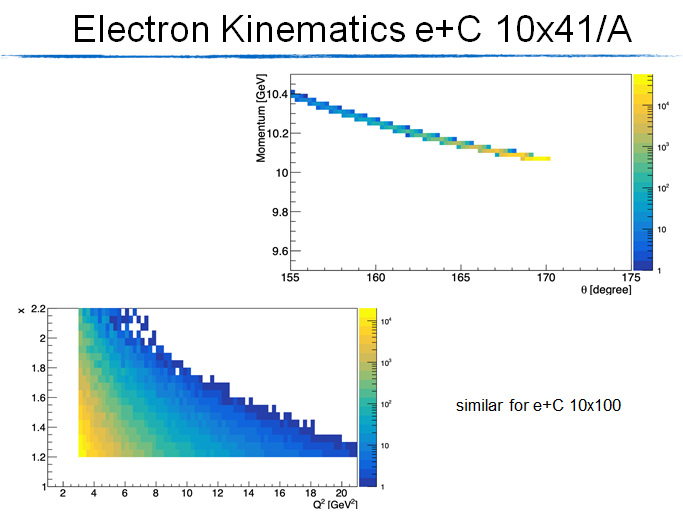 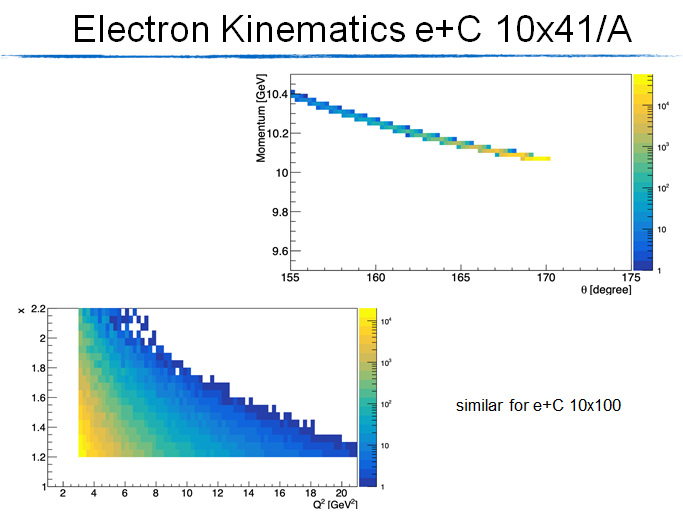 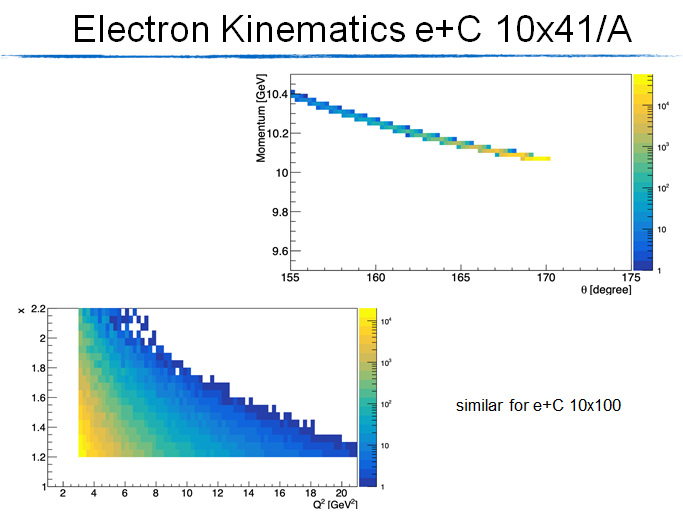 66
eA QE 2N knockout
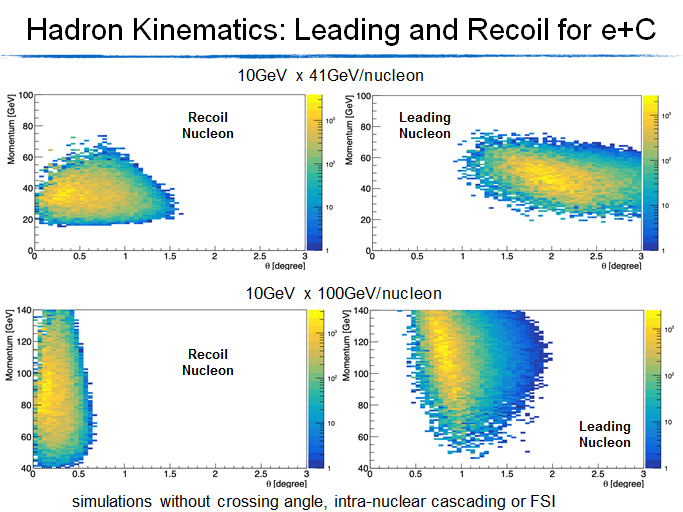 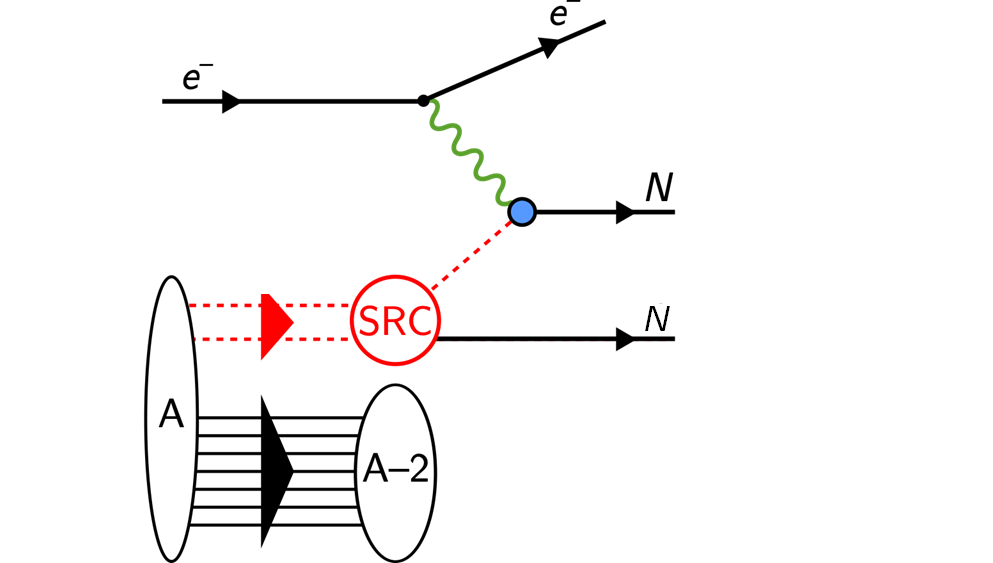 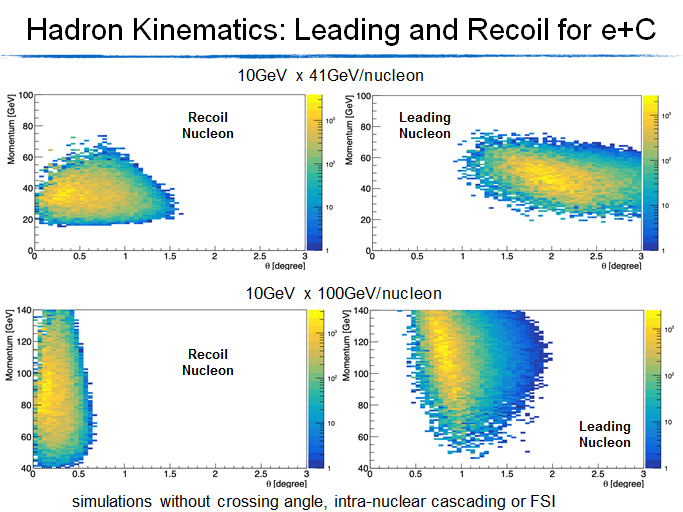 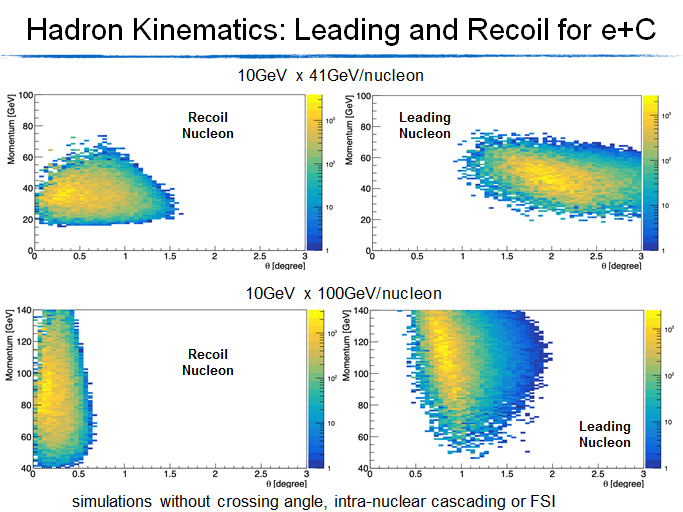 67
Other channels
68
Other channels
69
Summary
Many channels are under study, progressing well

Many kinematic maps for physics objects completed/near completion; 
cross-group cross-checks are next step (at/after Pavia)

Fast simulations of many channels are well underway

Initial constraints on detectors are starting to come out (and being communicated to the DWG)